..................................
My pets
16
Unit
Lesson 1
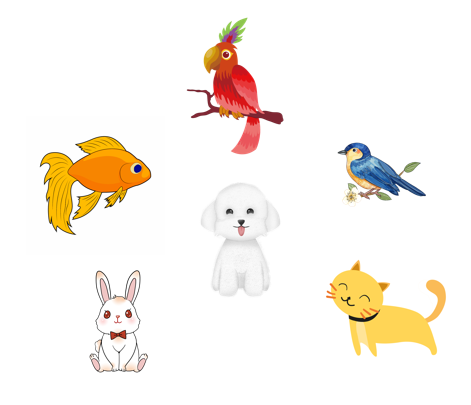 Facebook : Bùi Liễu  
0968142780
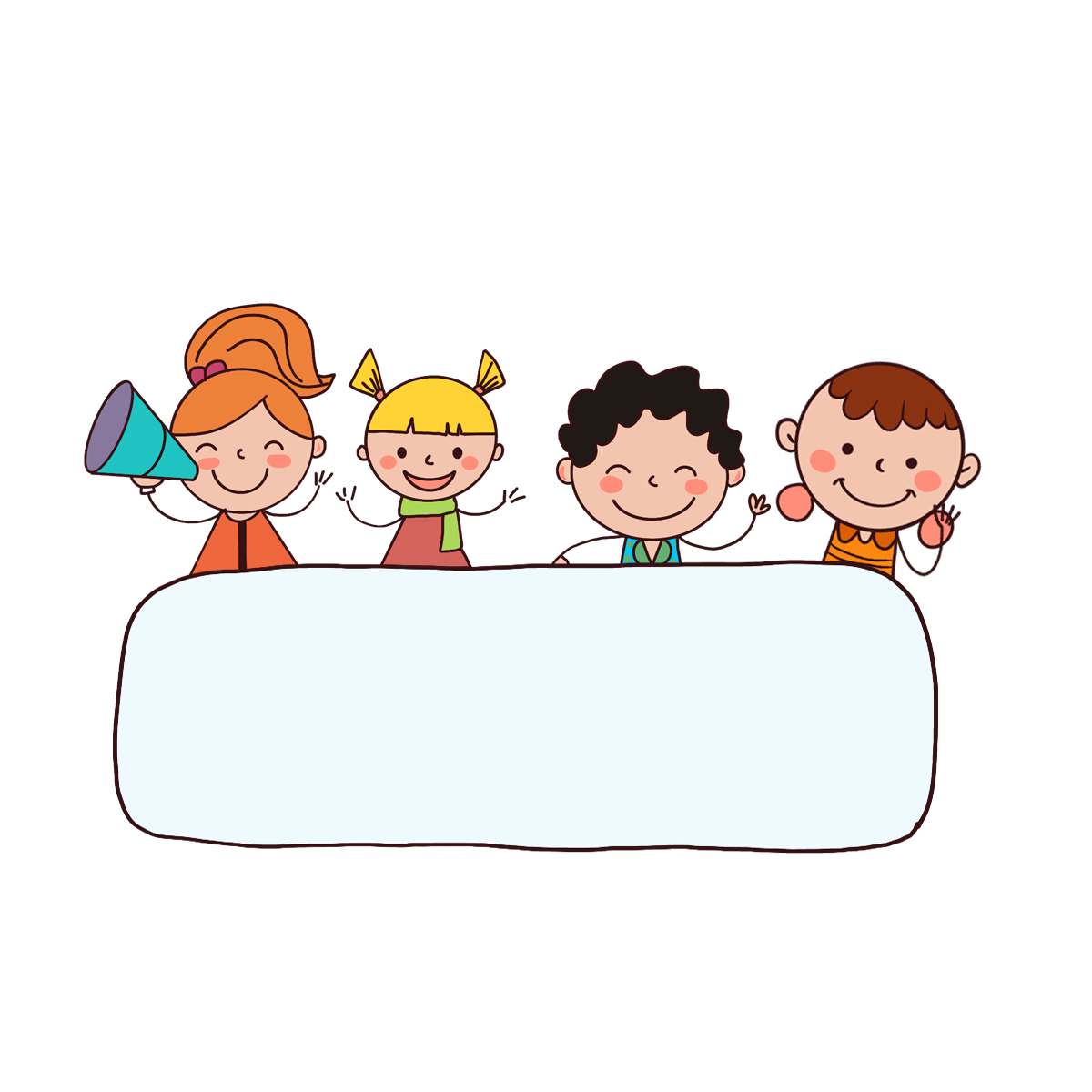 Warm-up
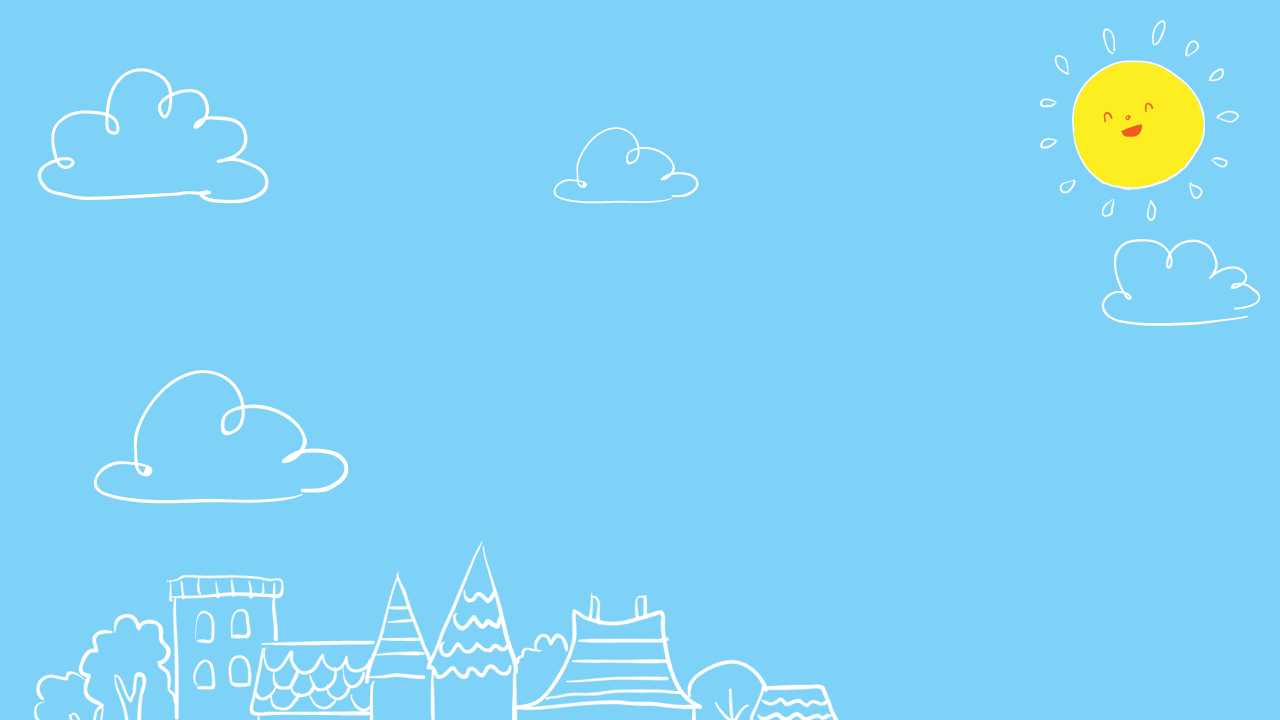 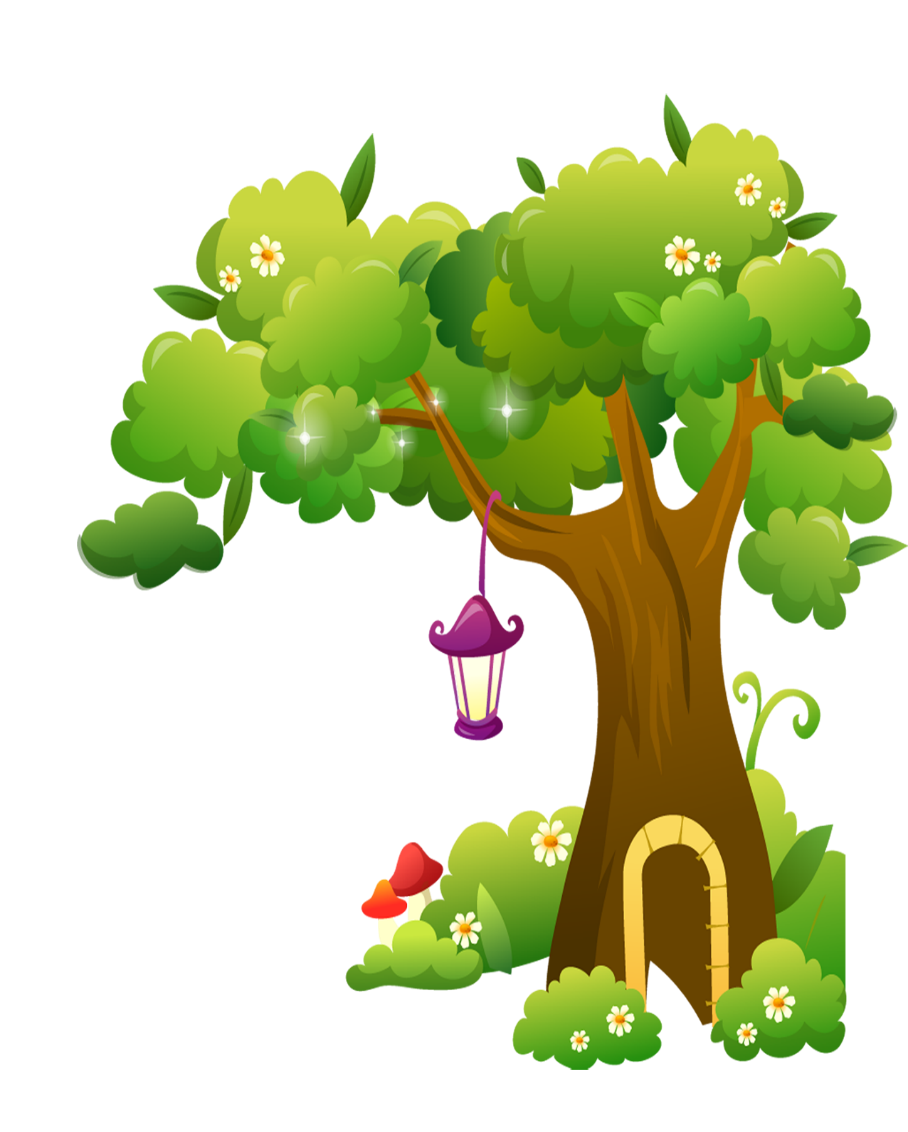 FEEDING GOLDFISH
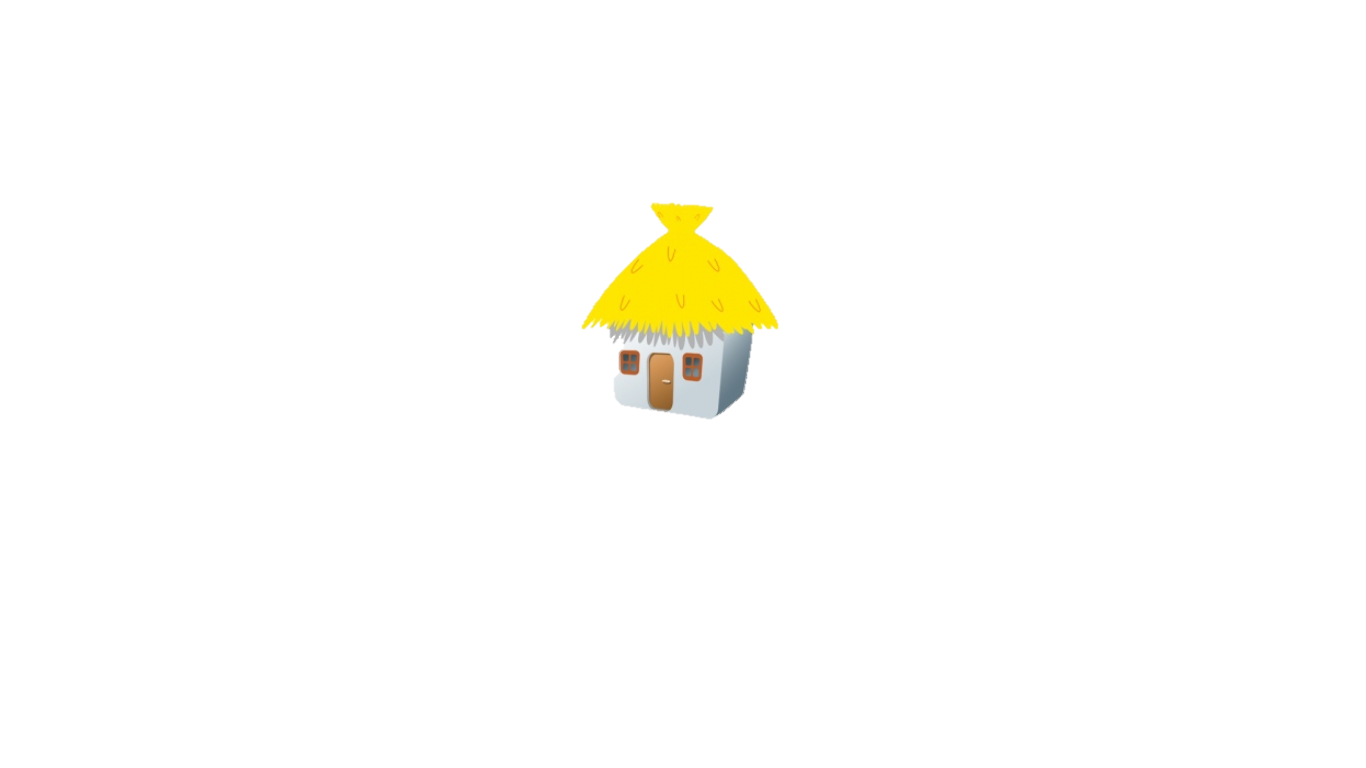 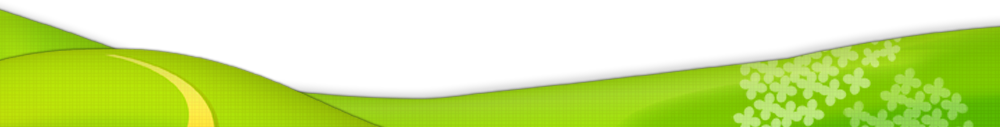 Mỗi câu trả lời đúng là 
CÂU THẦN CHÚ giúp cá Vàng 
ngoi lên mặt nước nhận thức ăn.
Nào chúng mình cùng giúp 
bạn nhỏ cho cá Vàng ăn nhé!
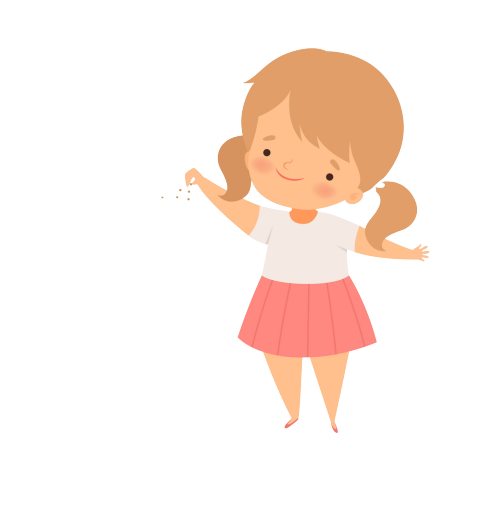 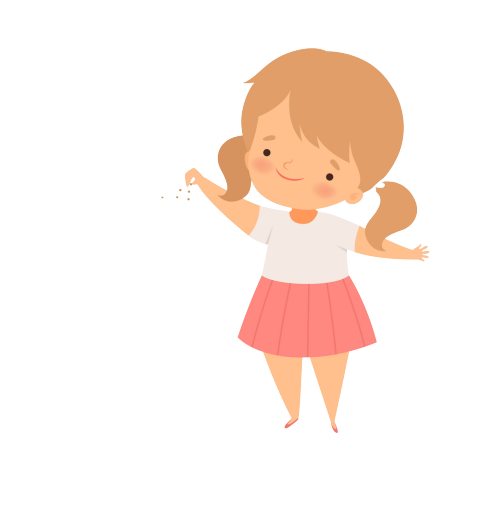 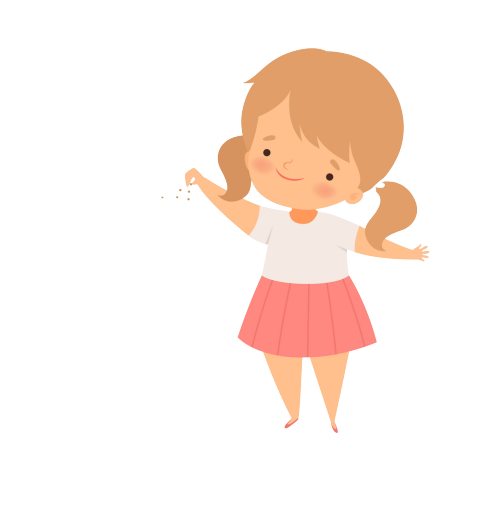 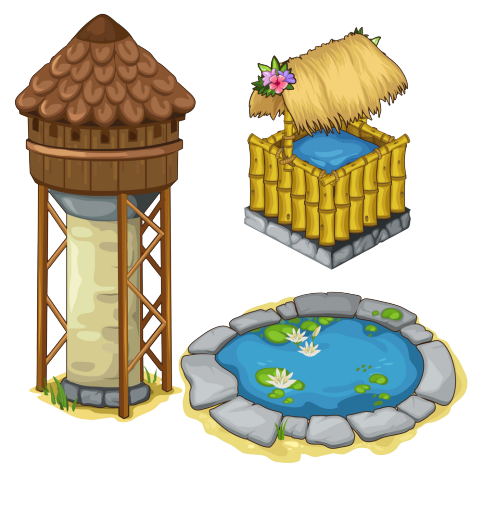 START
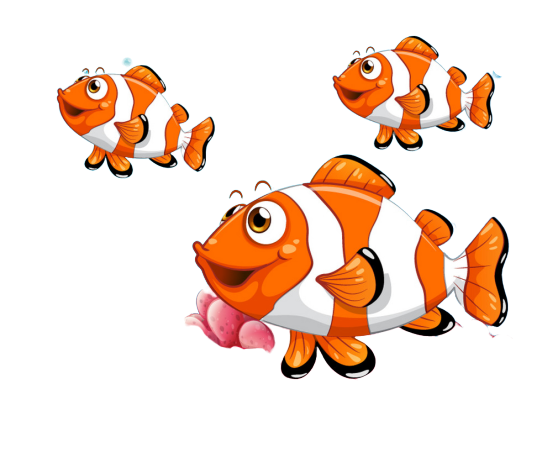 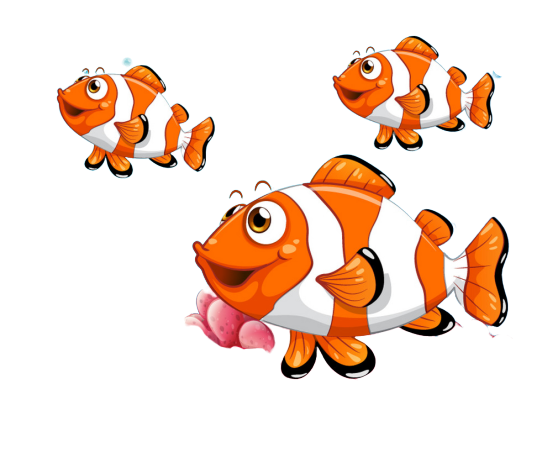 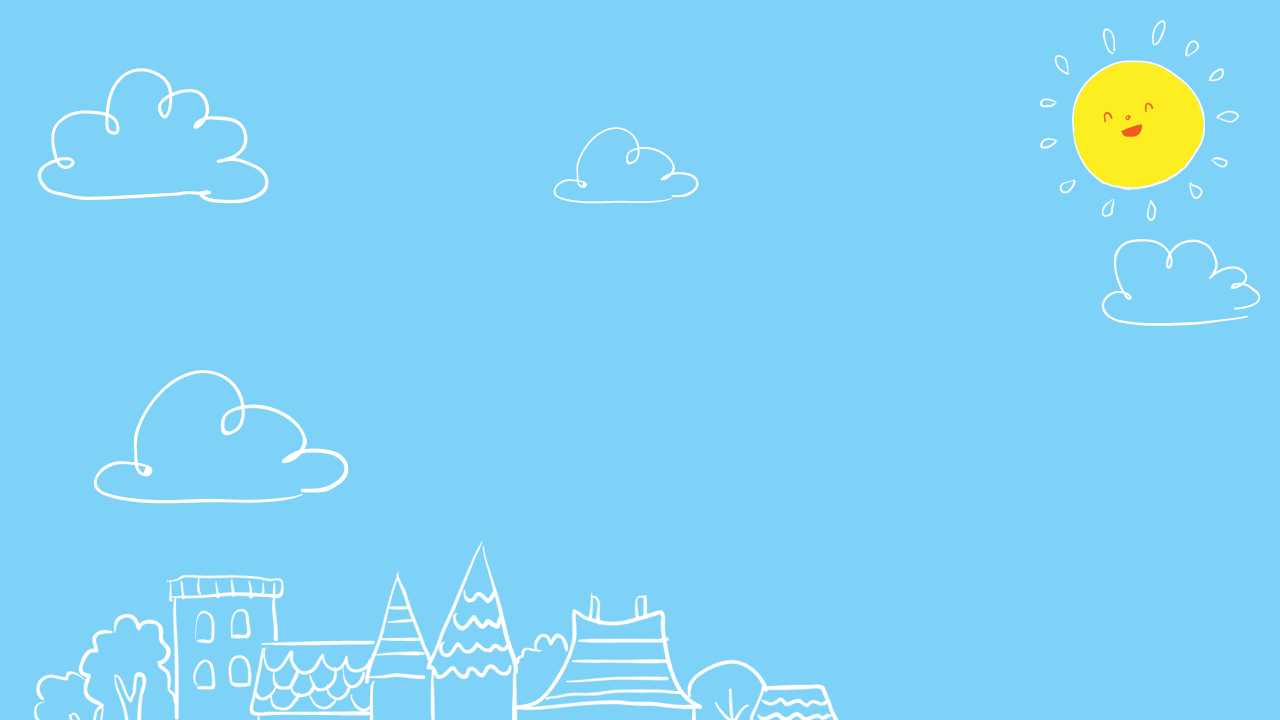 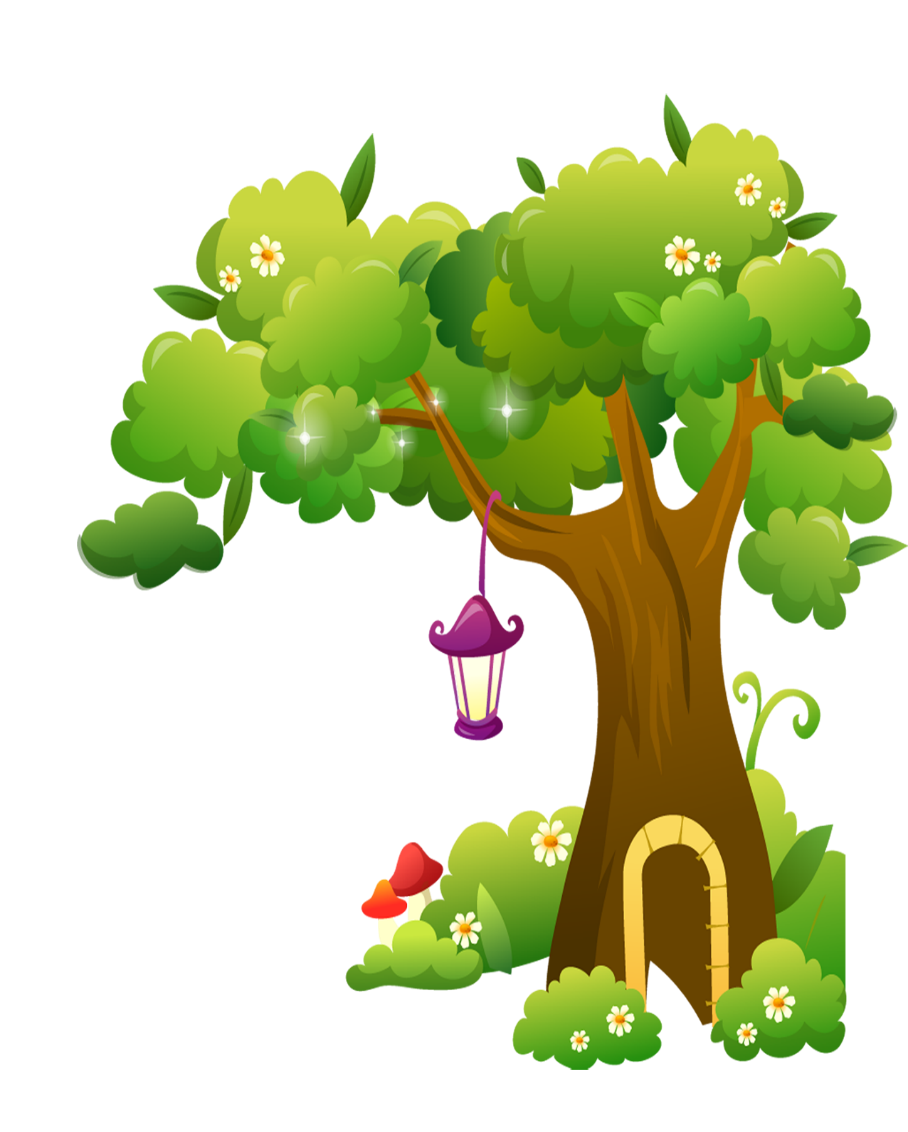 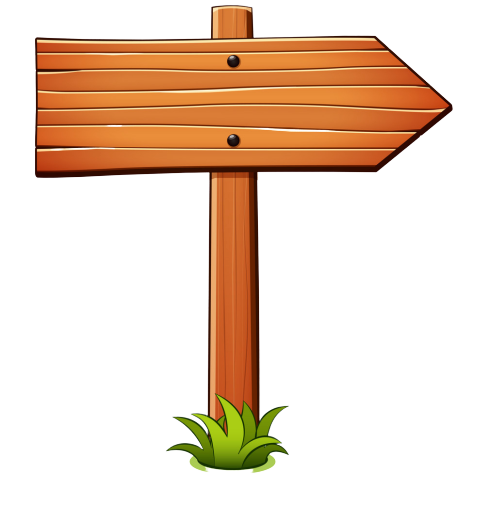 Next
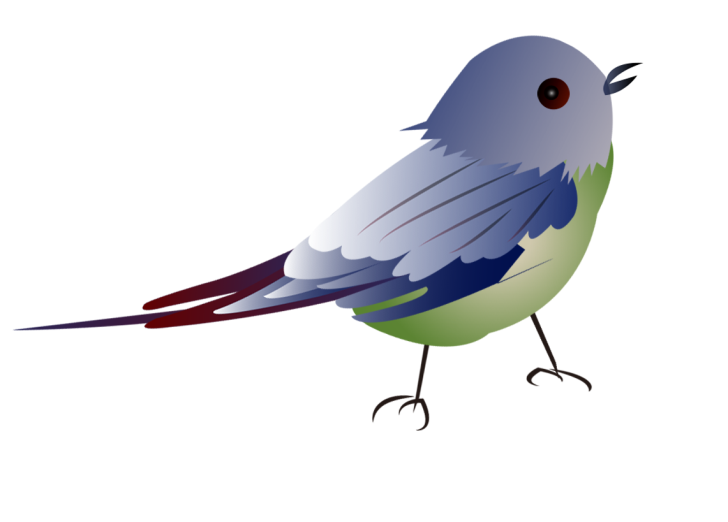 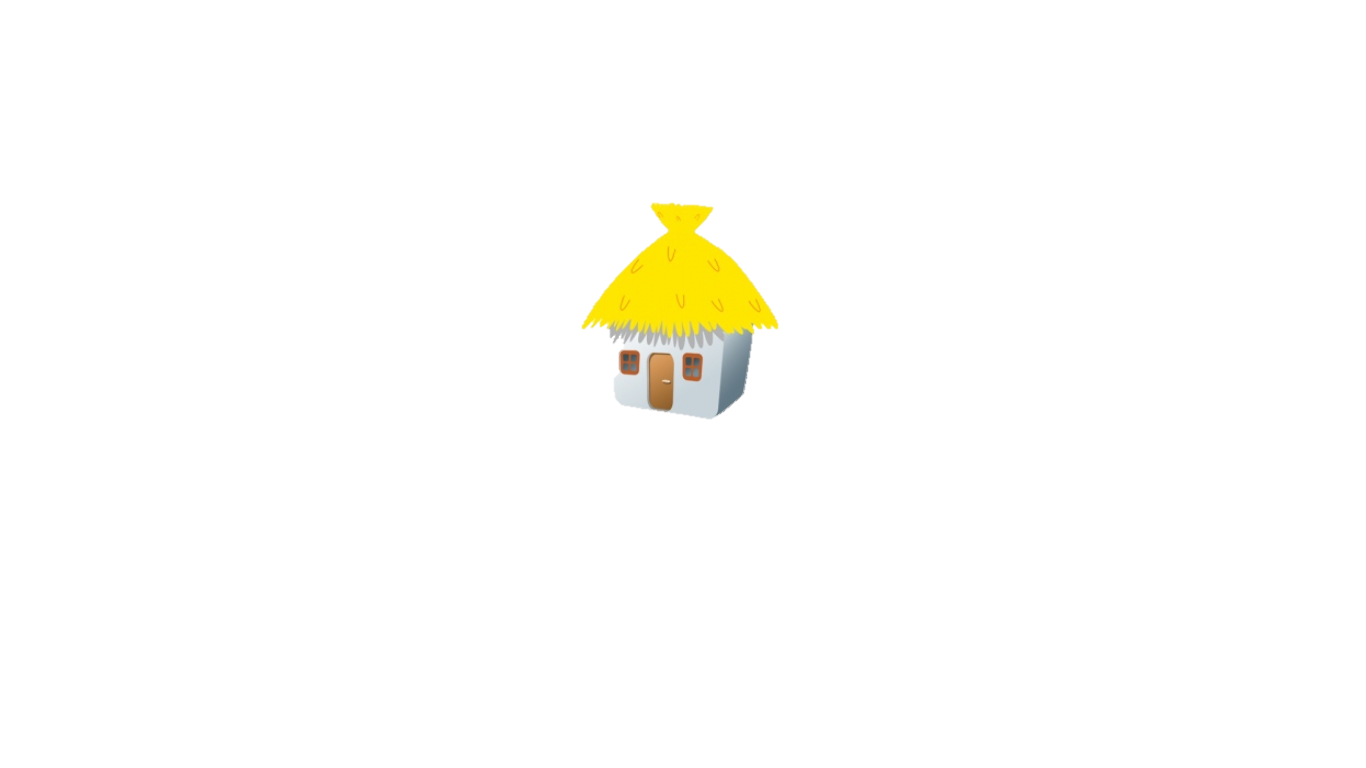 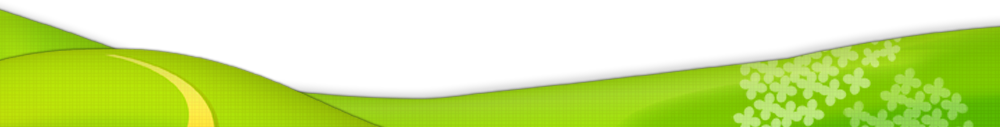 A. bird
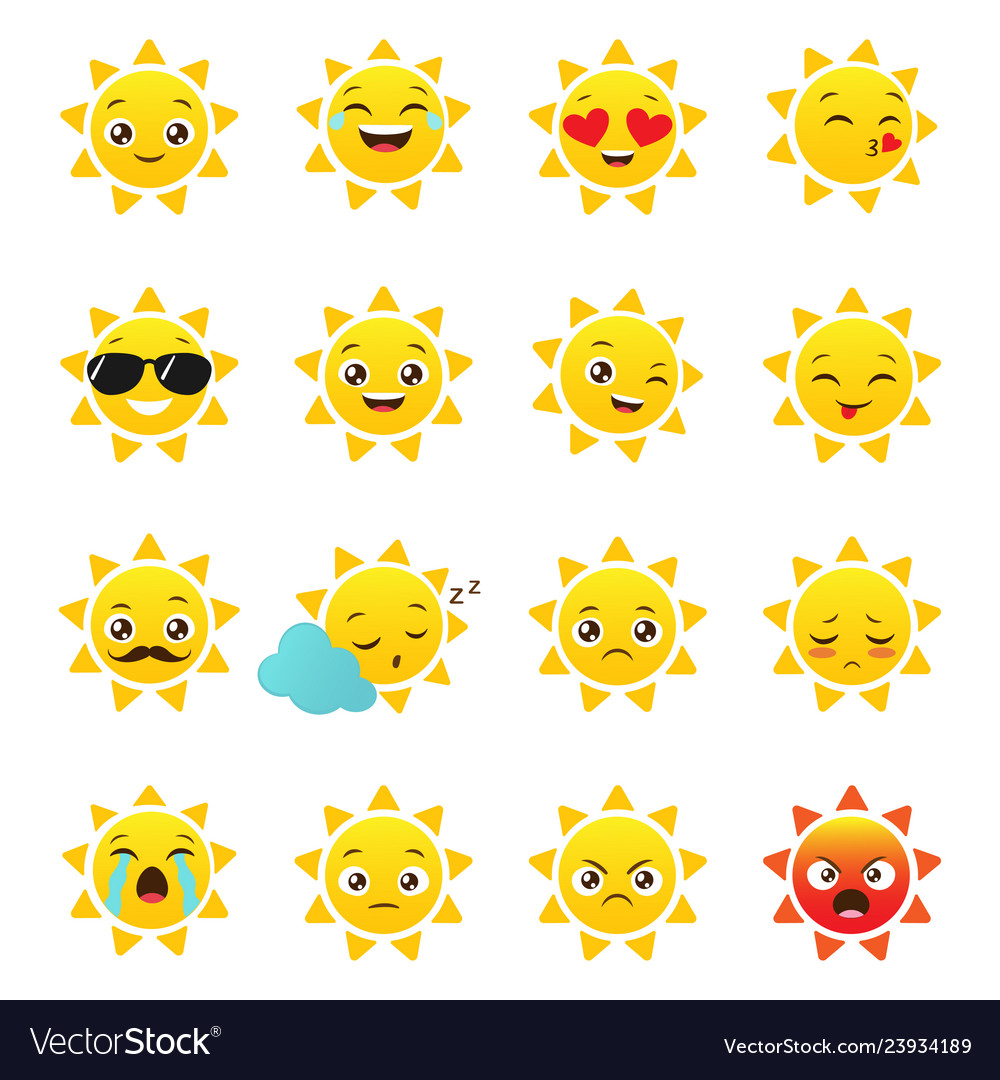 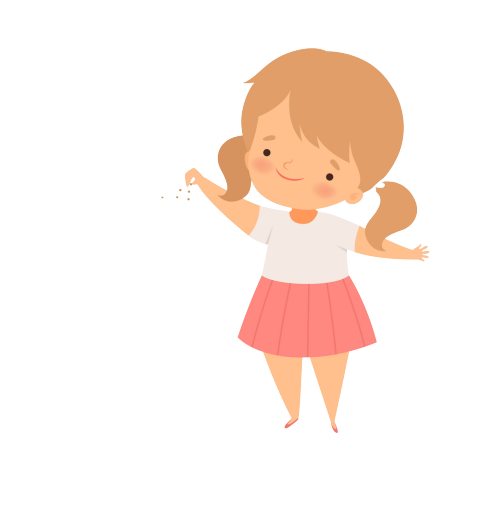 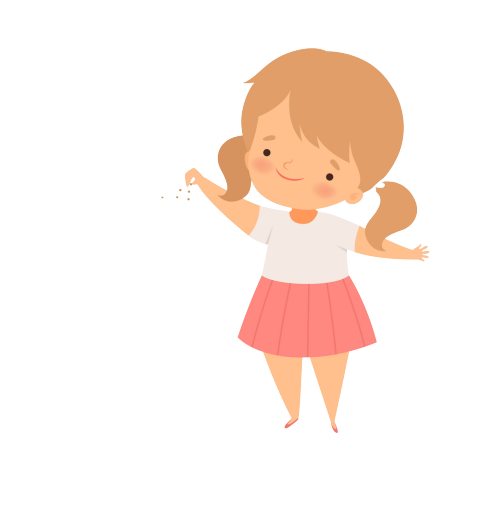 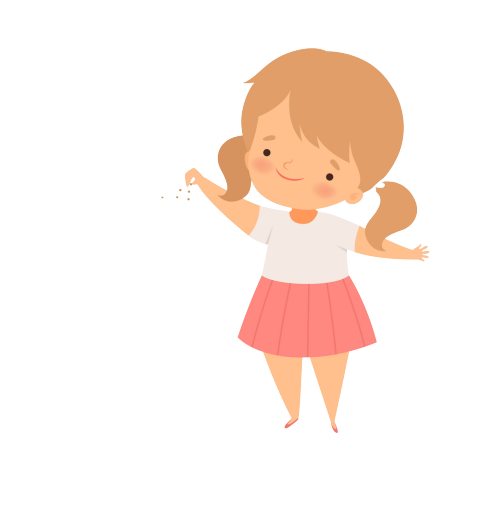 B. cat
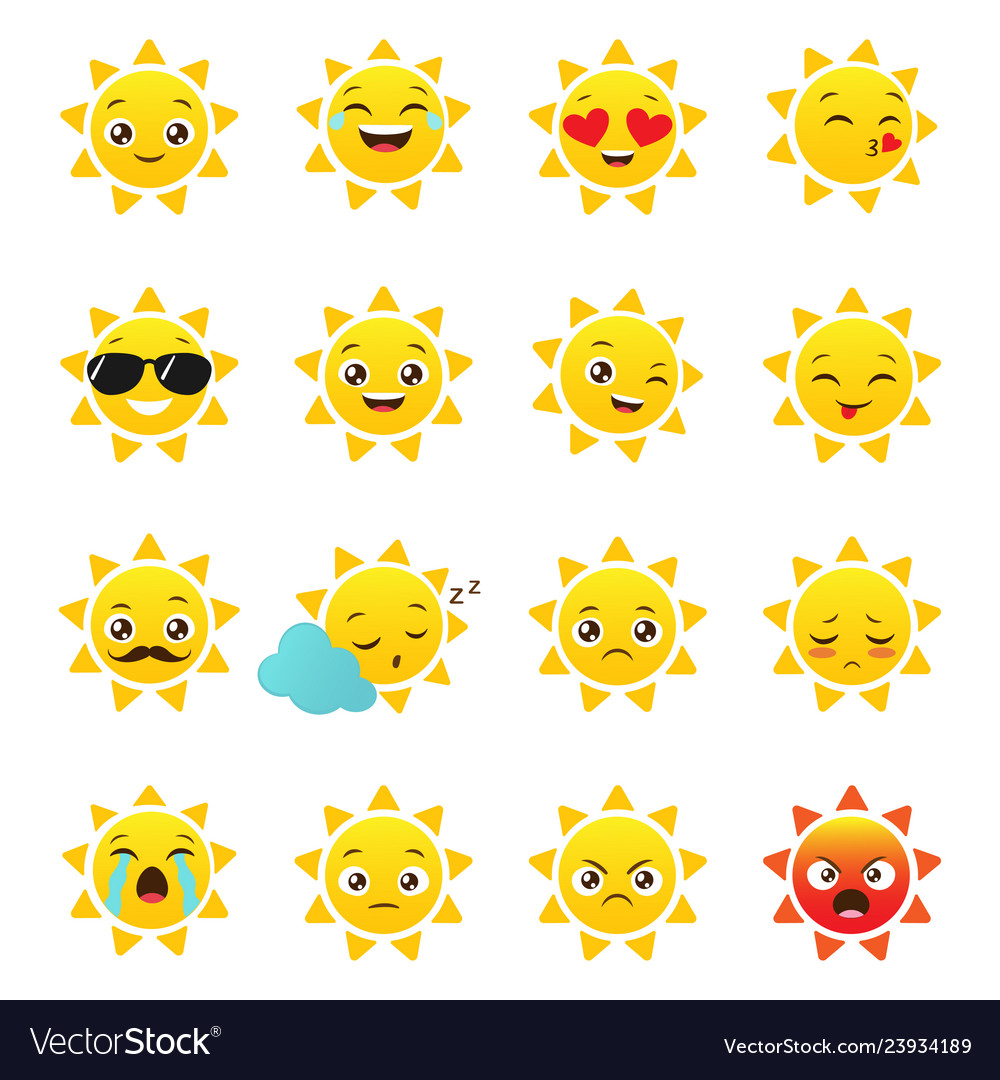 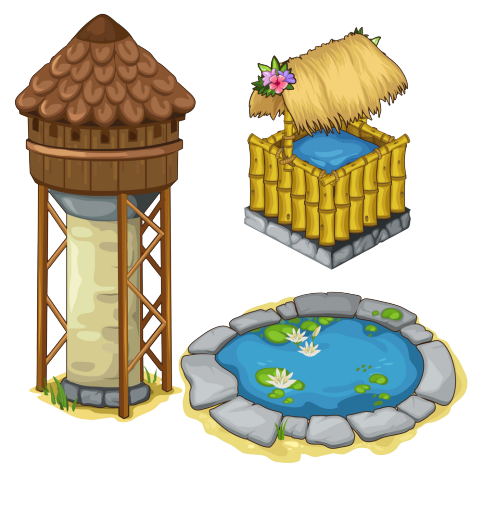 C. rabbit
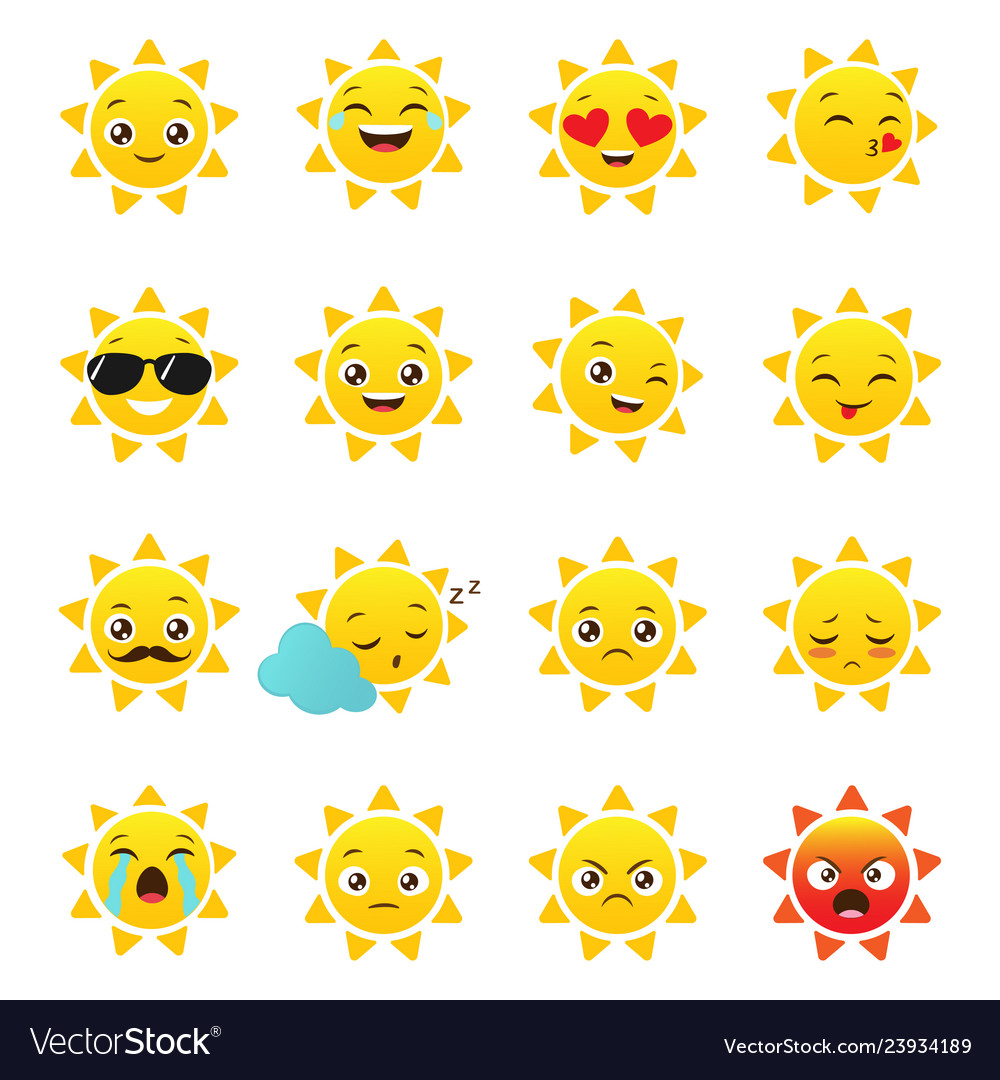 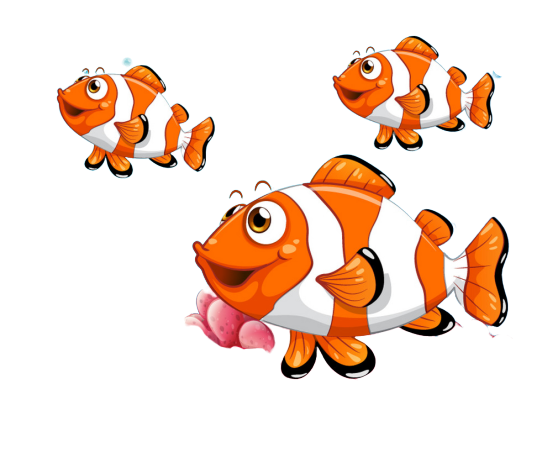 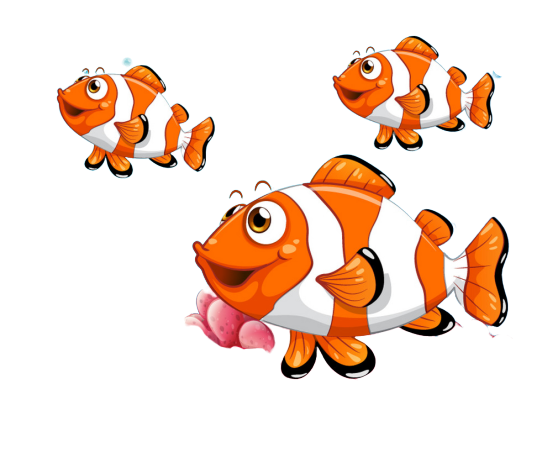 [Speaker Notes: Facebook : Bùi Liễu  
Mobile phone: 0968142780]
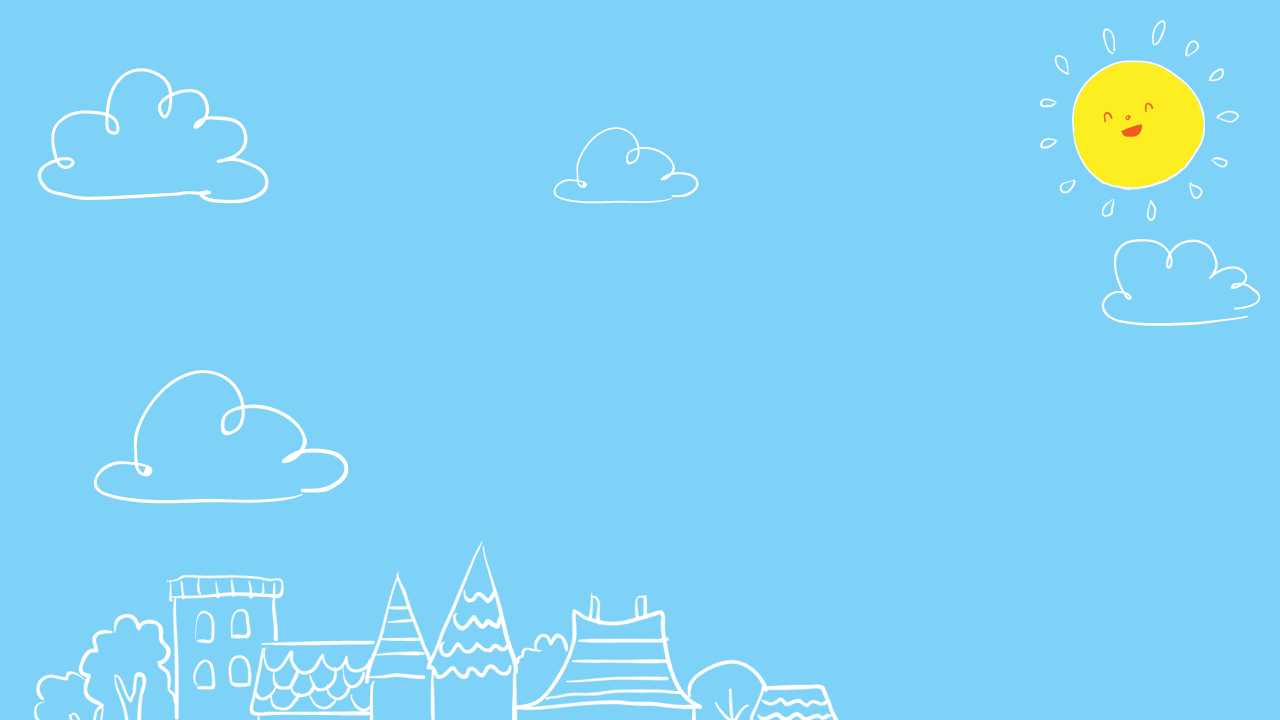 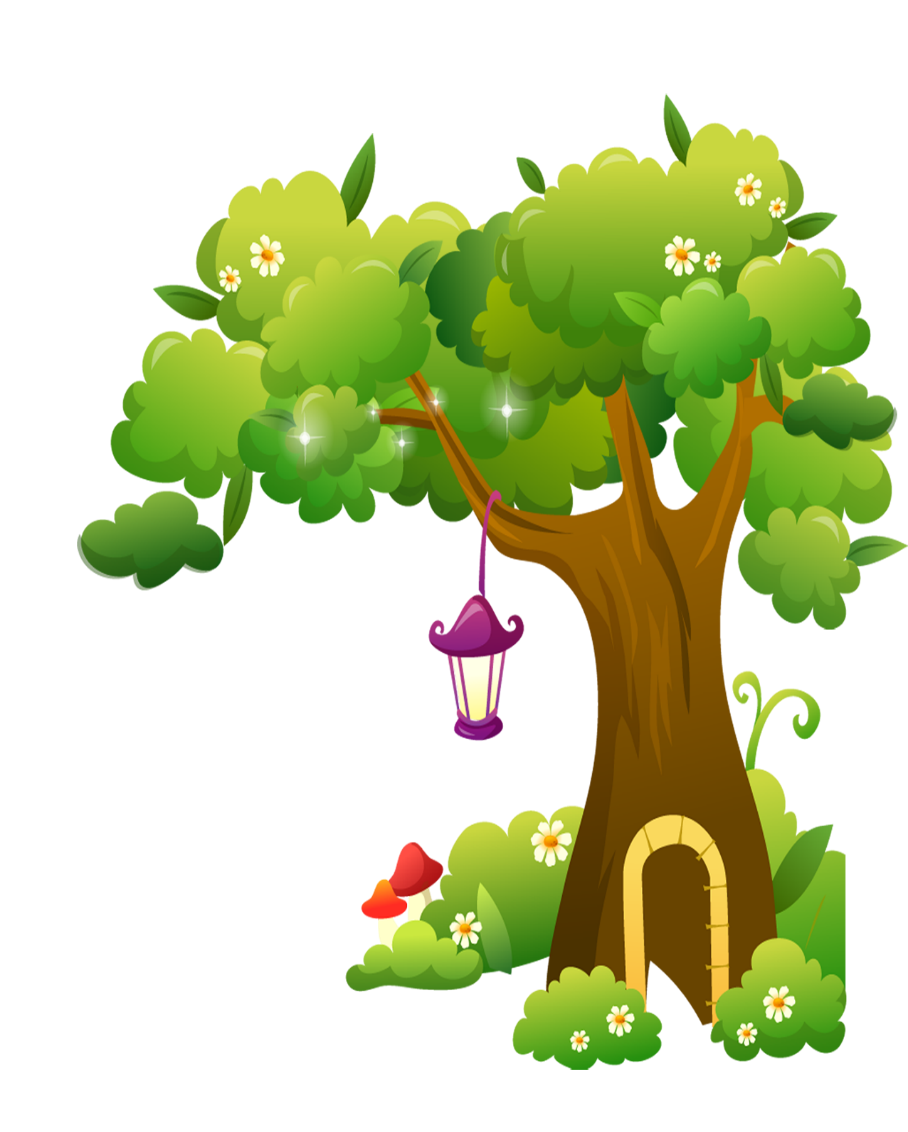 c_
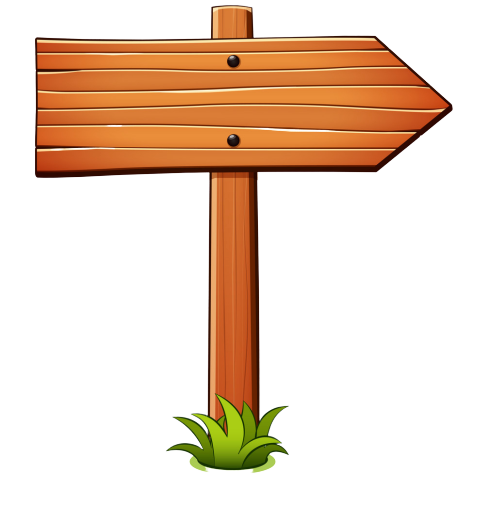 Next
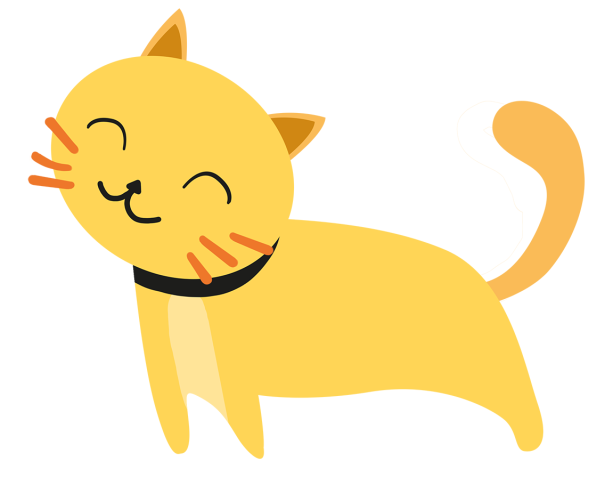 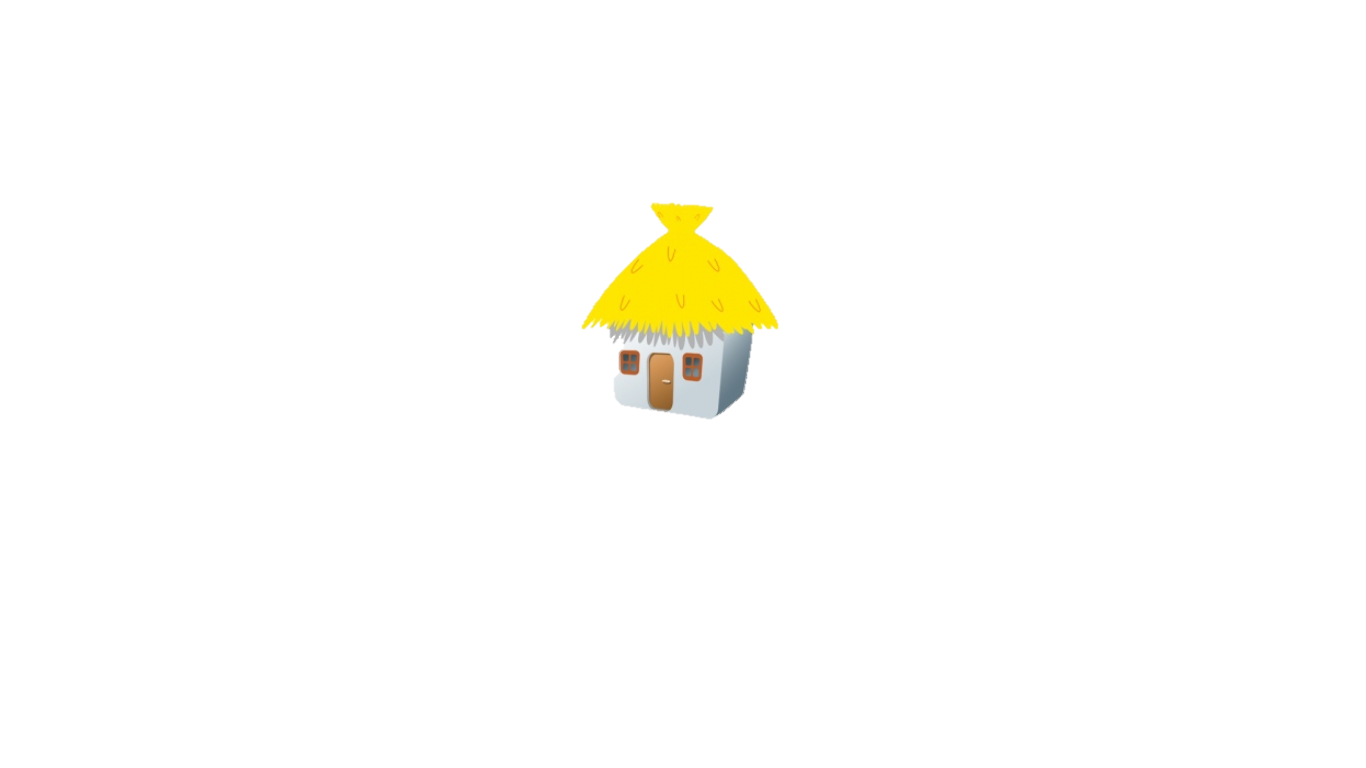 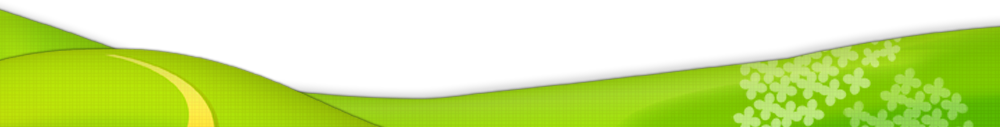 A. ot
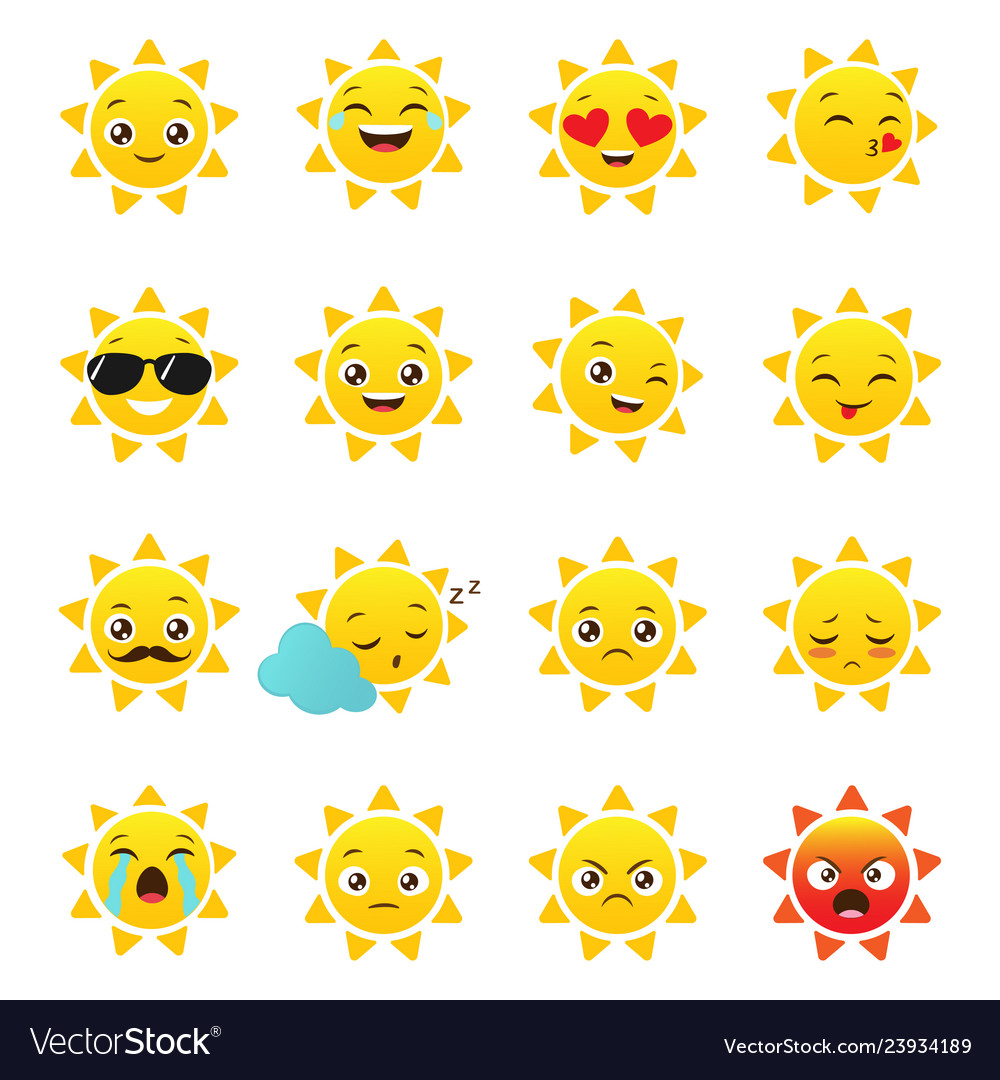 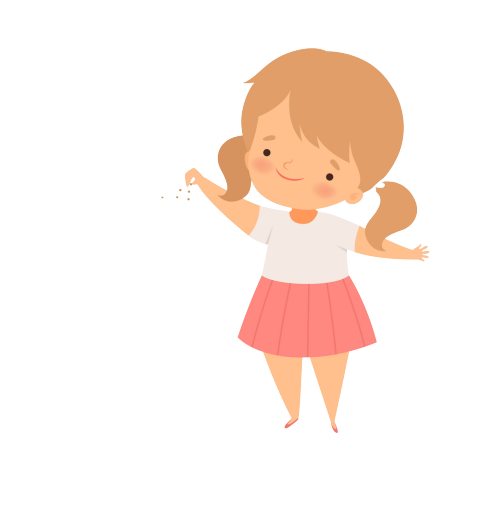 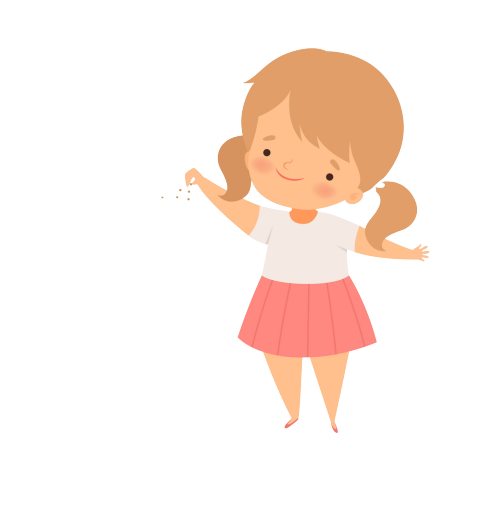 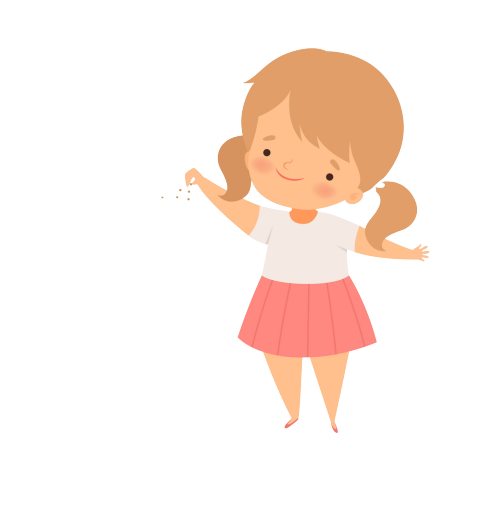 B. et
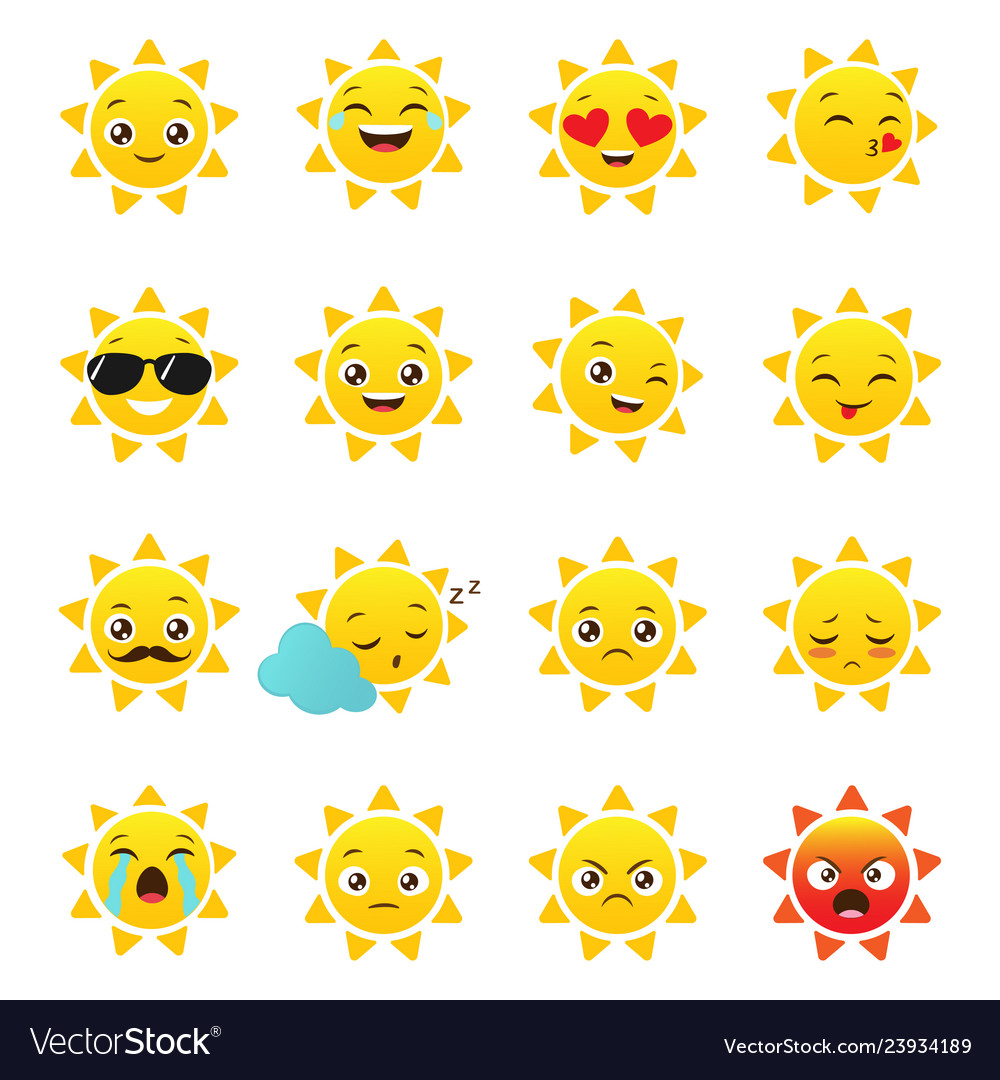 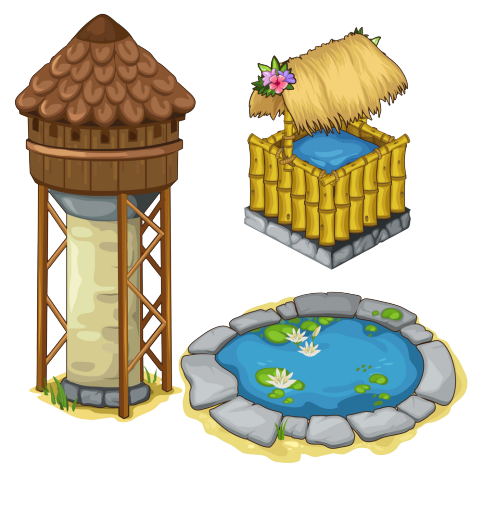 C. at
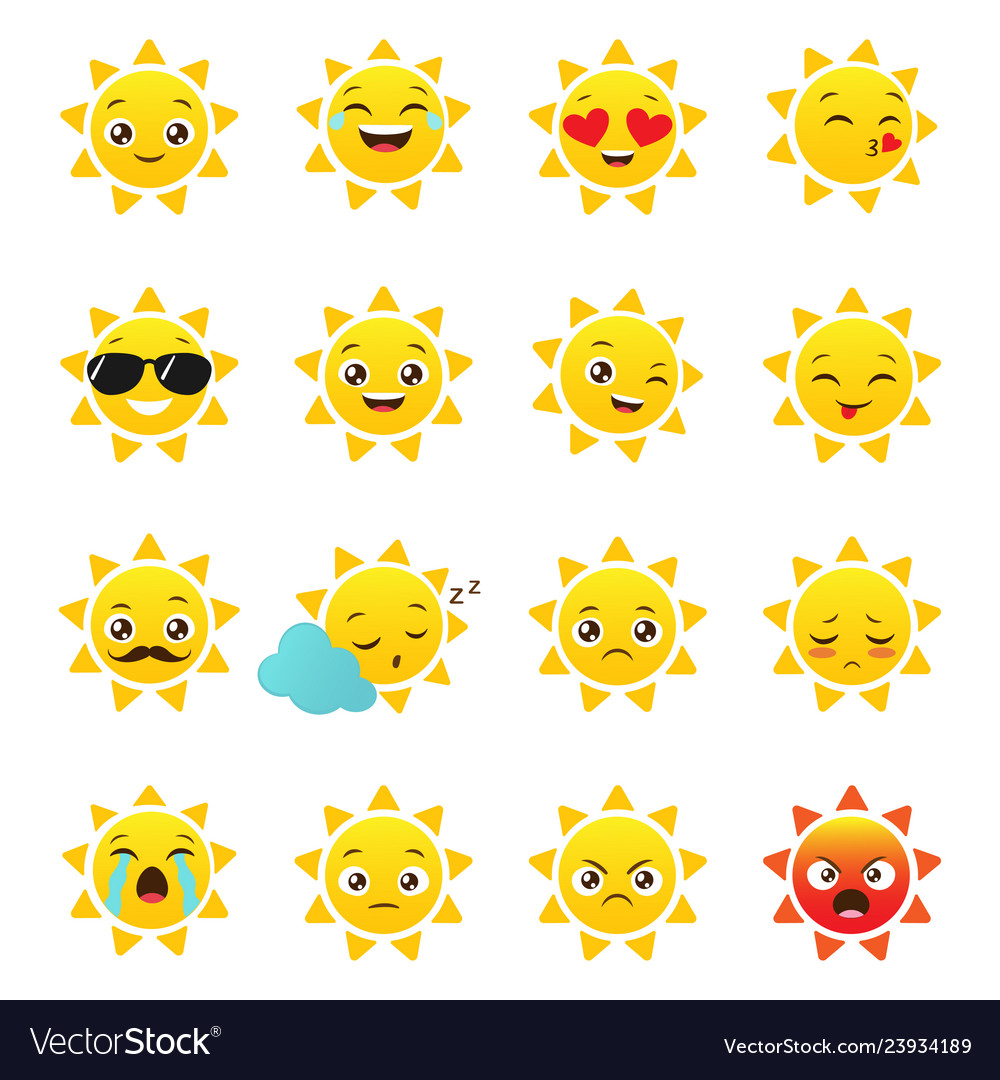 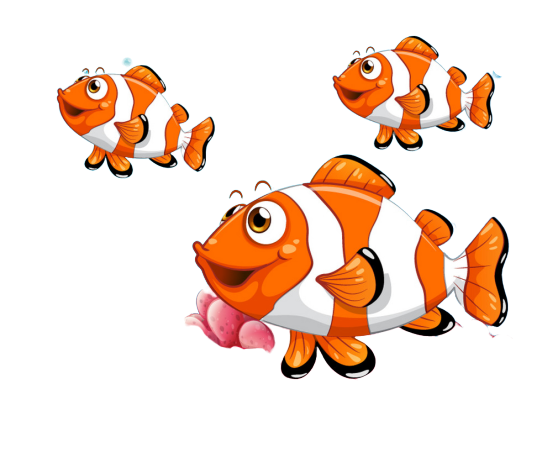 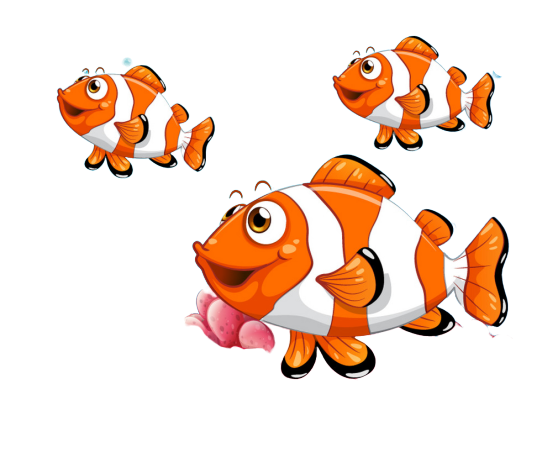 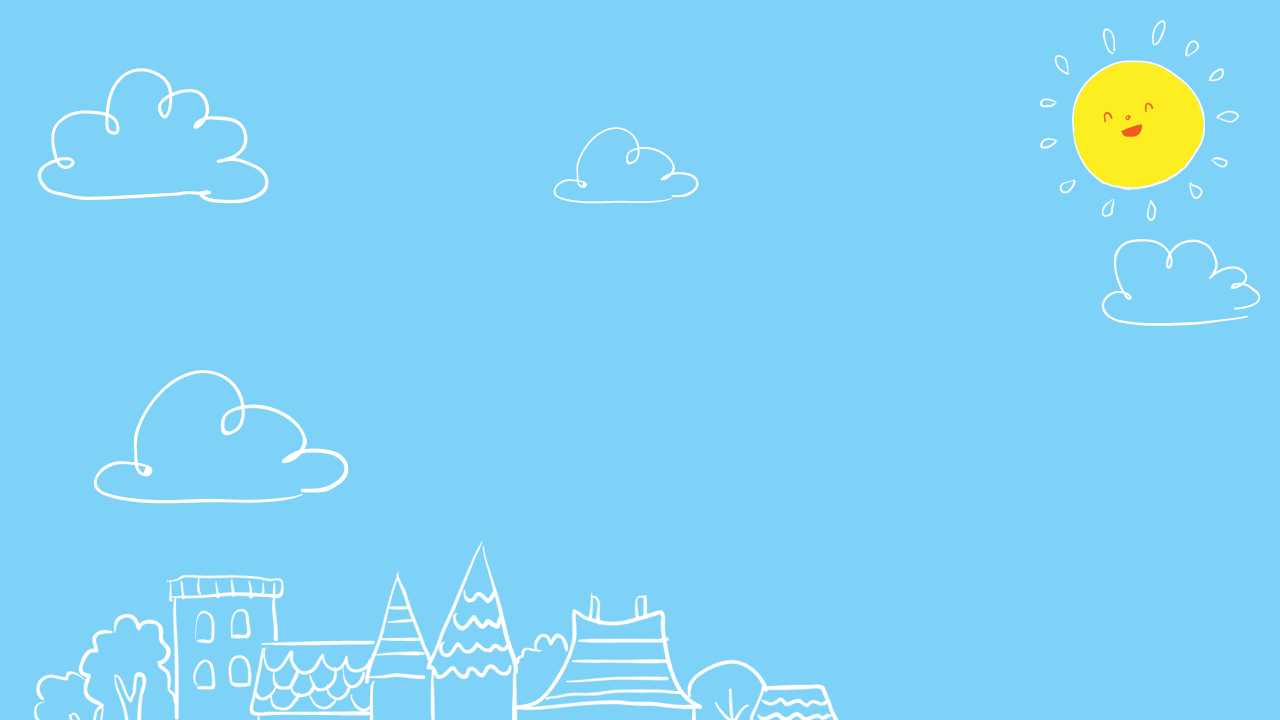 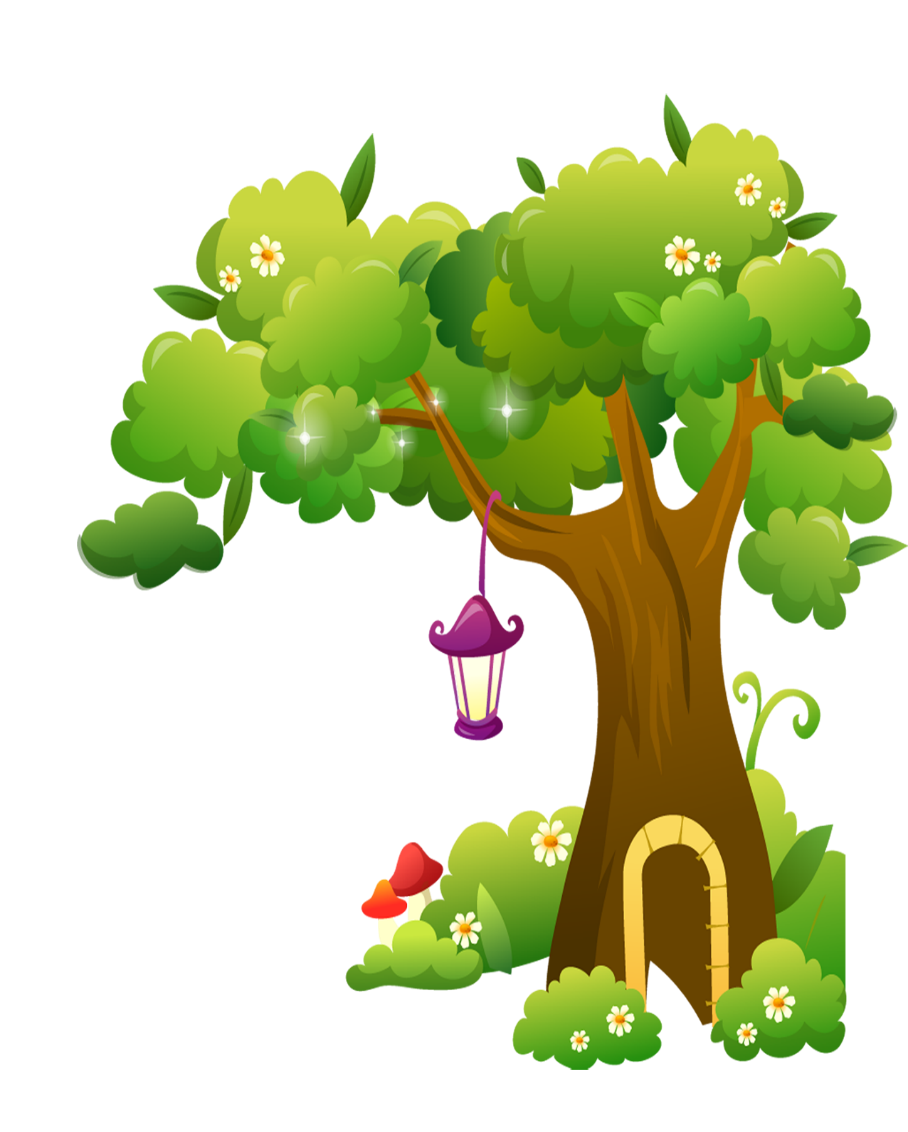 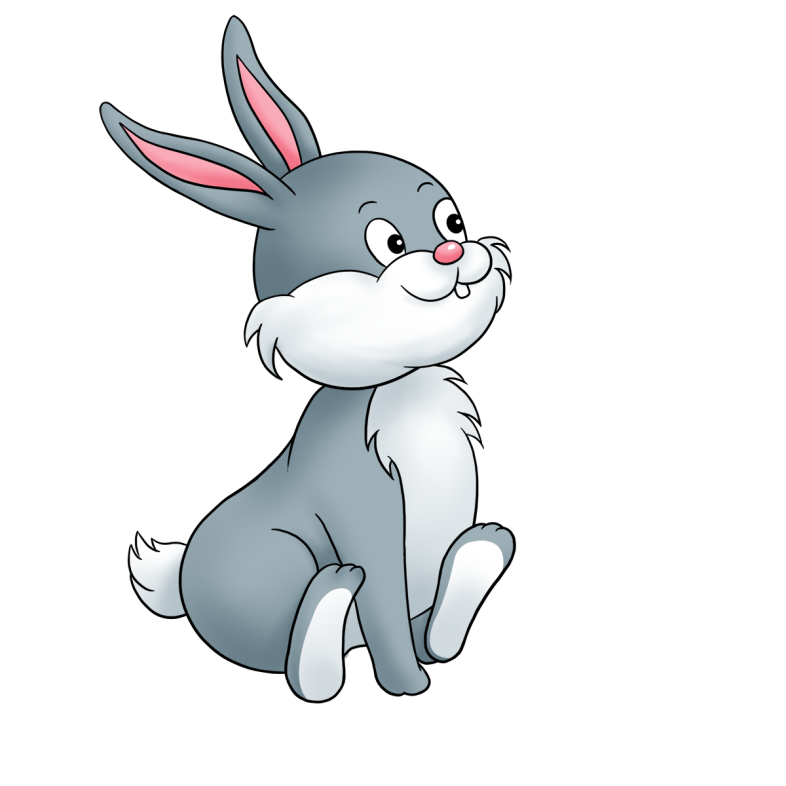 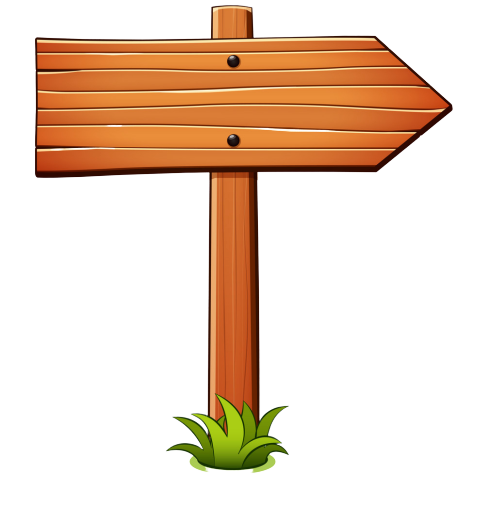 Next
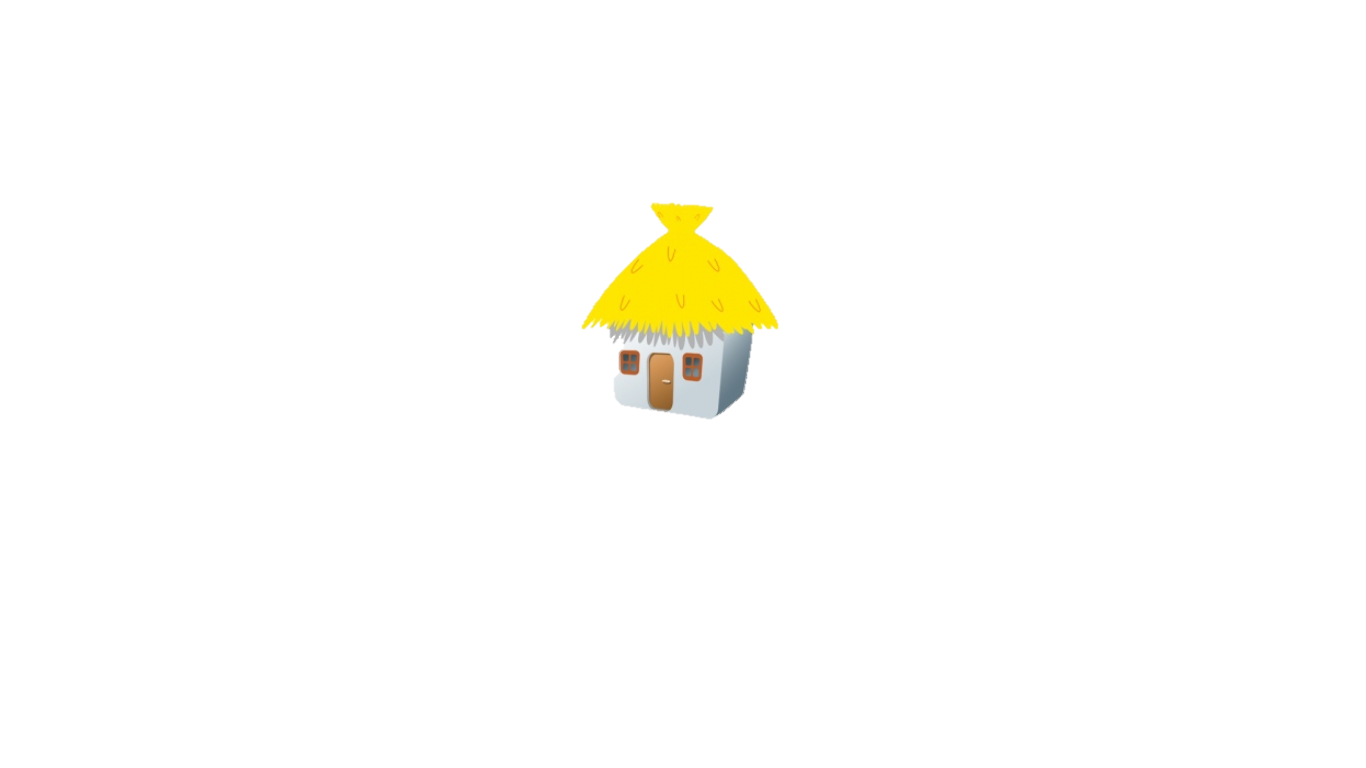 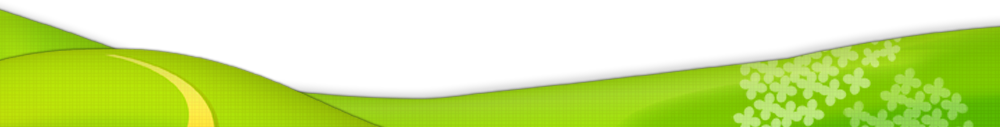 A. cat
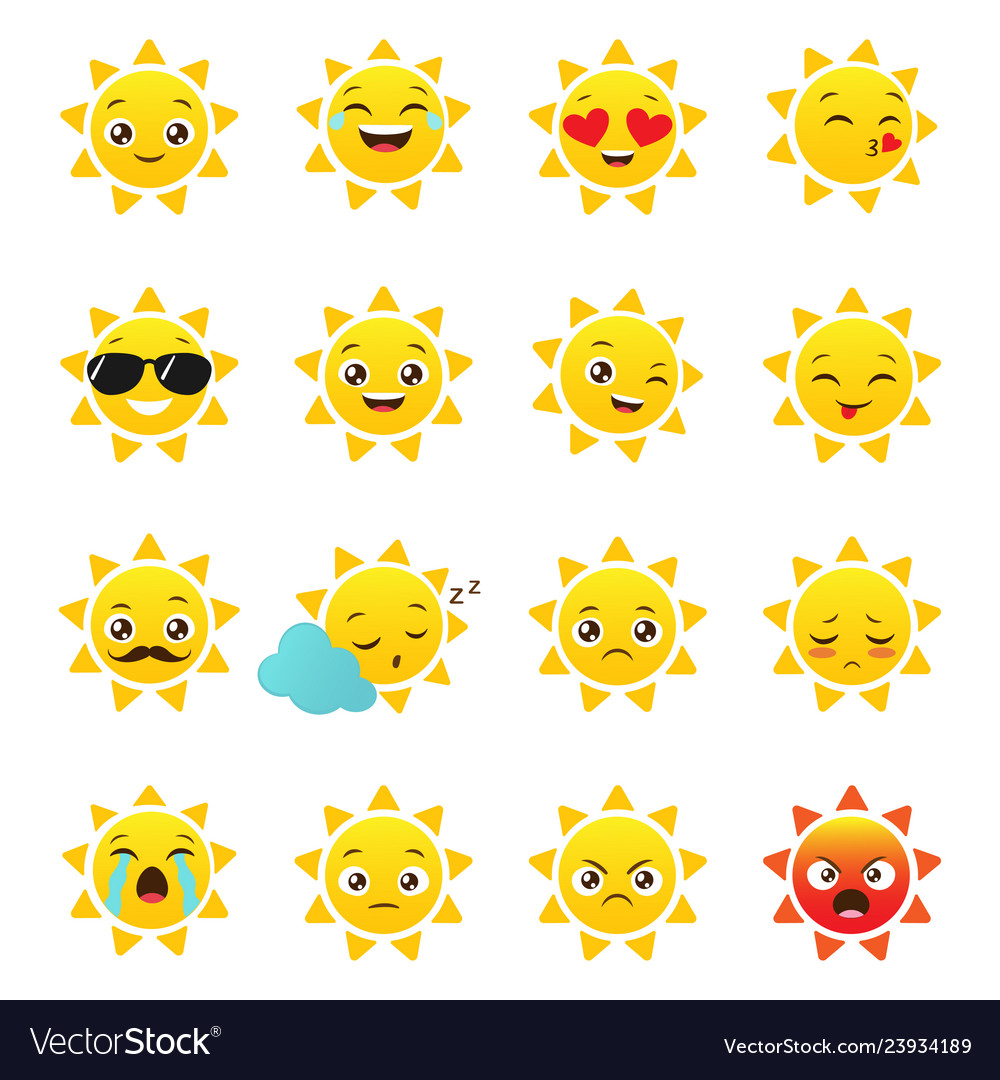 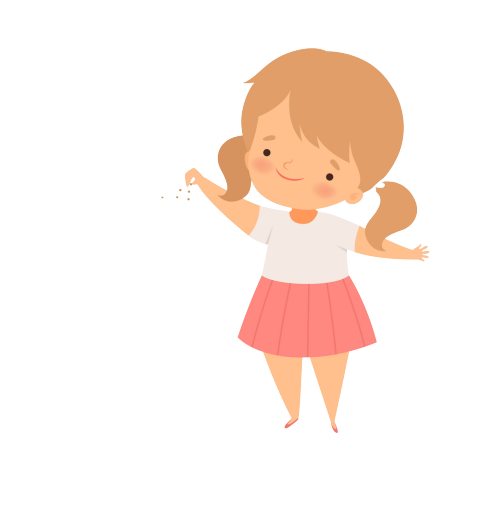 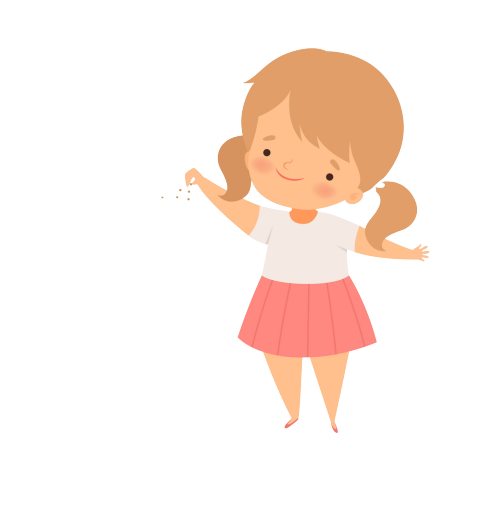 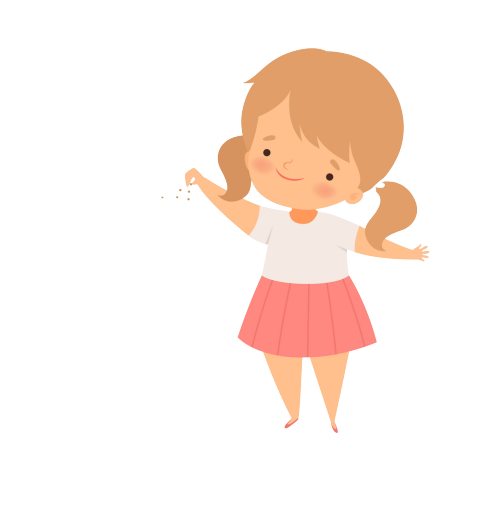 B. rabbit
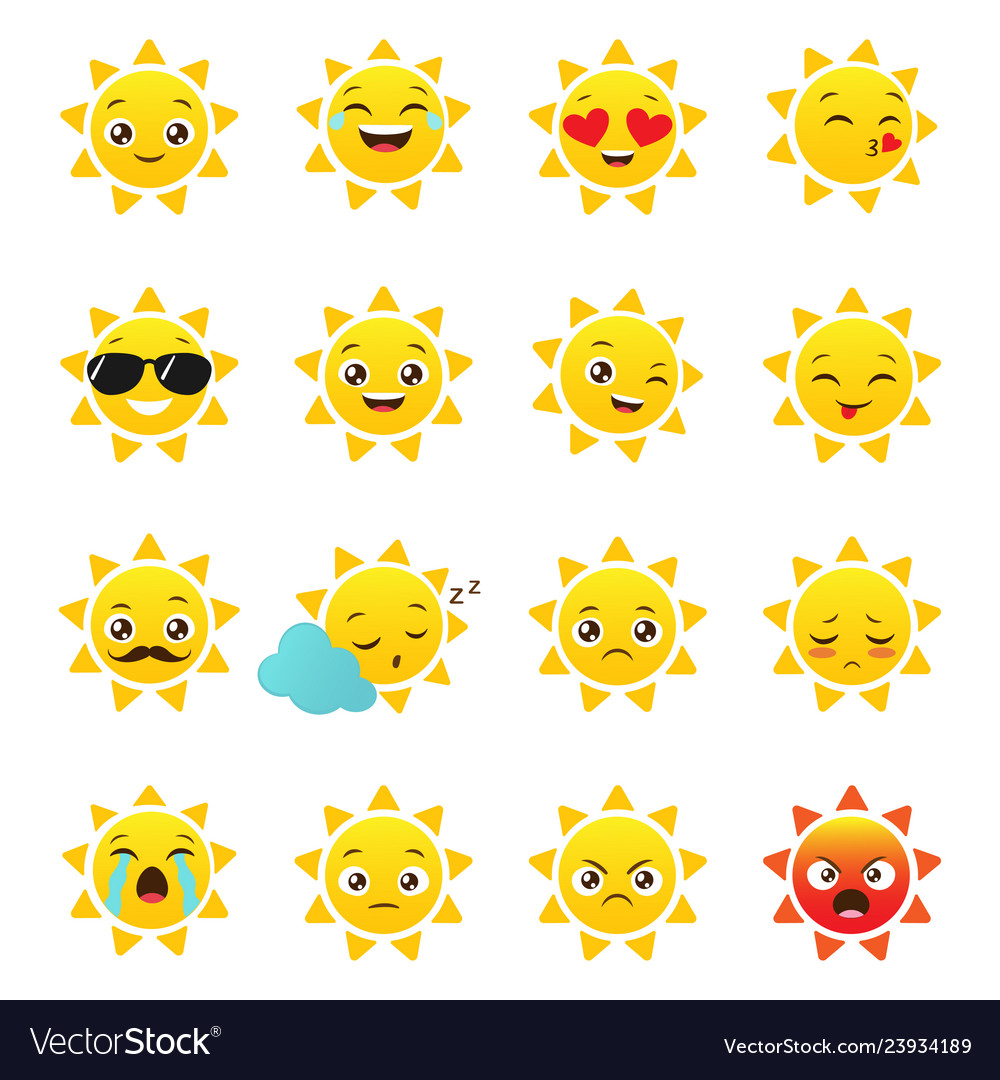 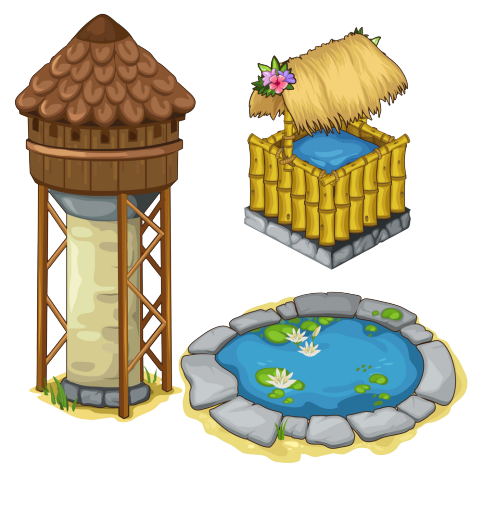 C. bird
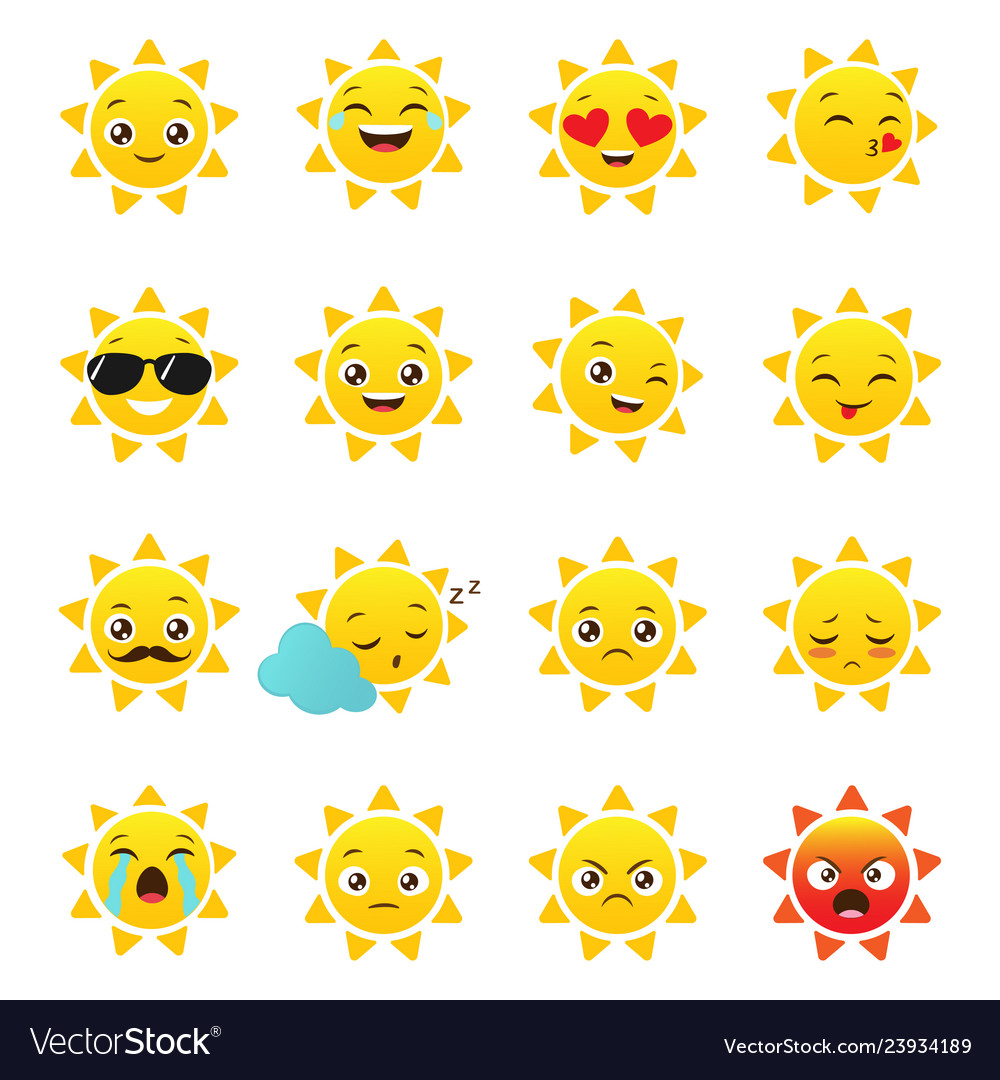 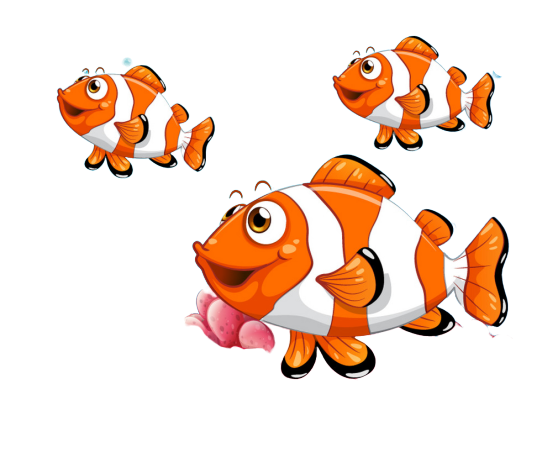 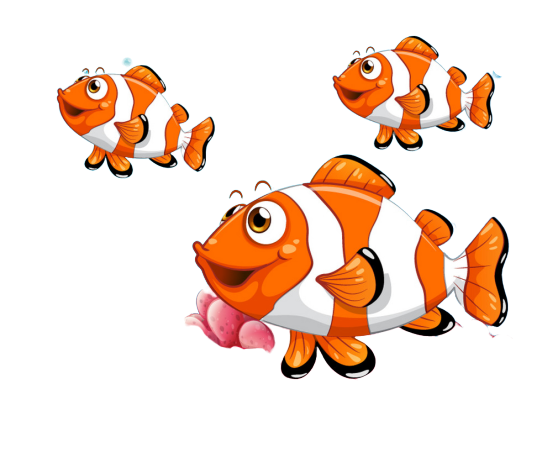 [Speaker Notes: Facebook : Bùi Liễu  
Mobile phone: 0968142780]
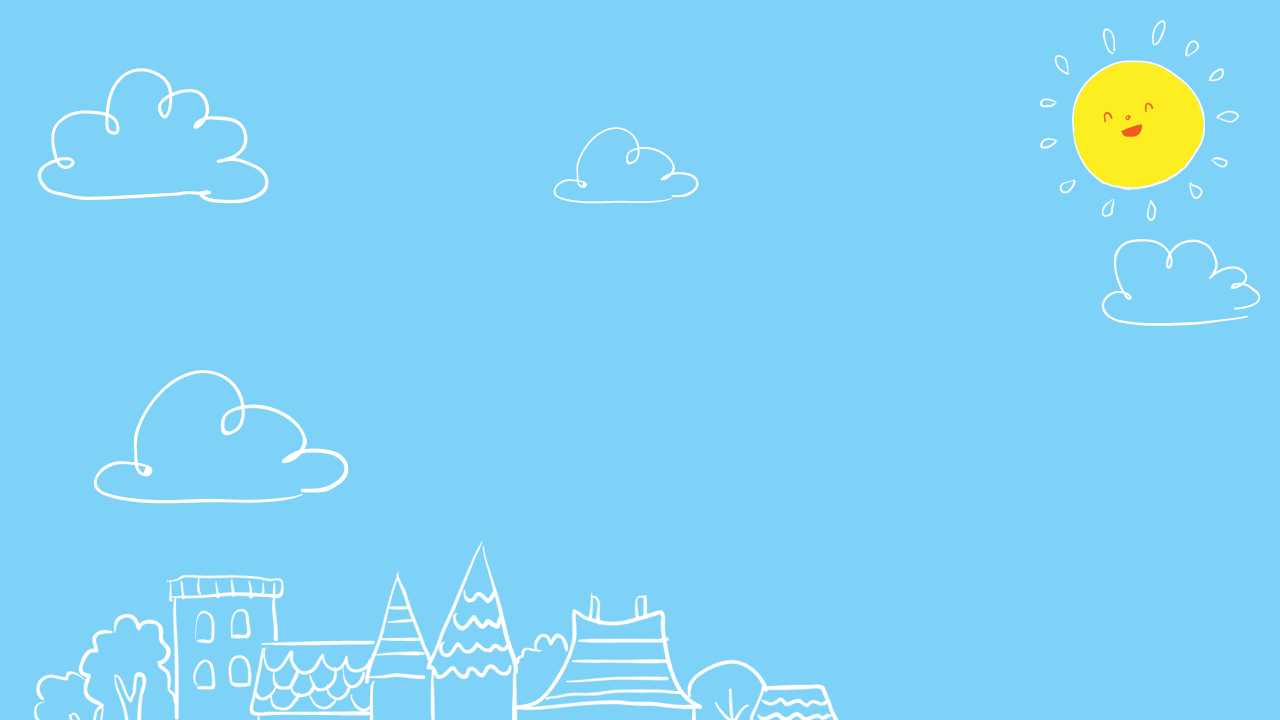 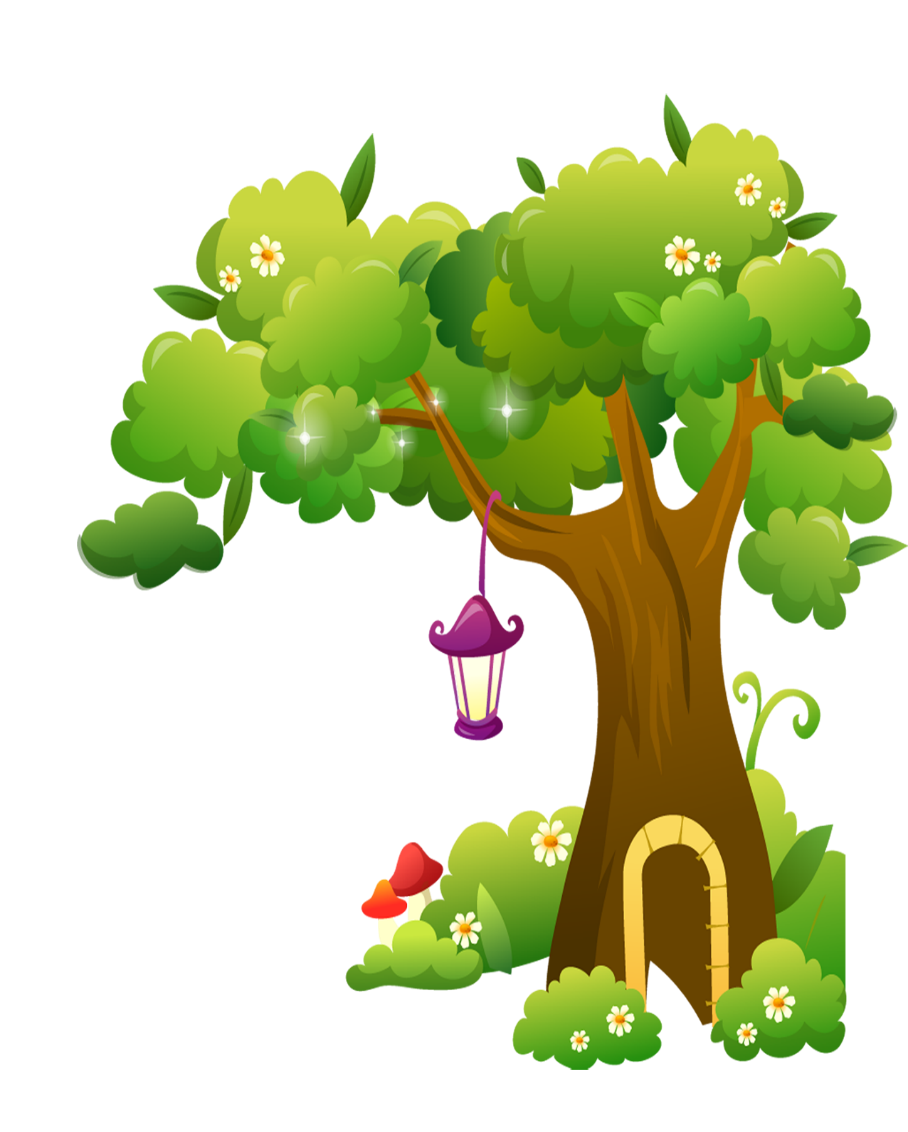 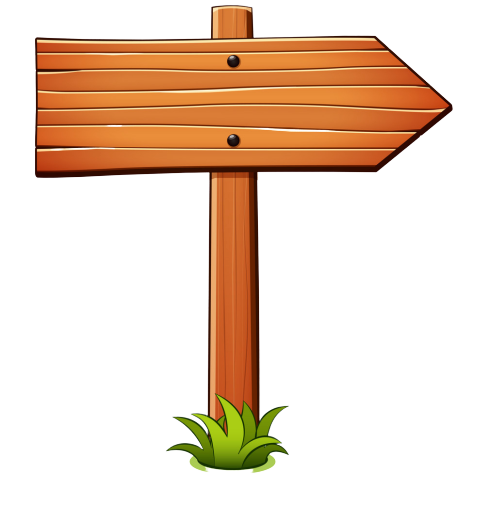 pa__ot
Next
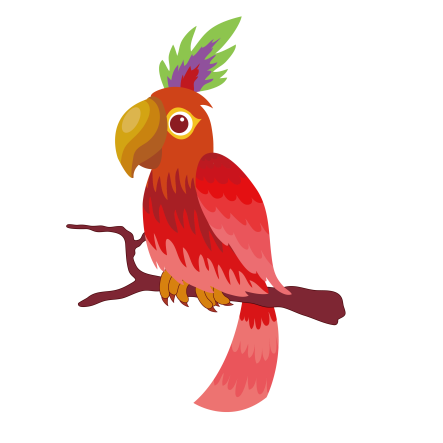 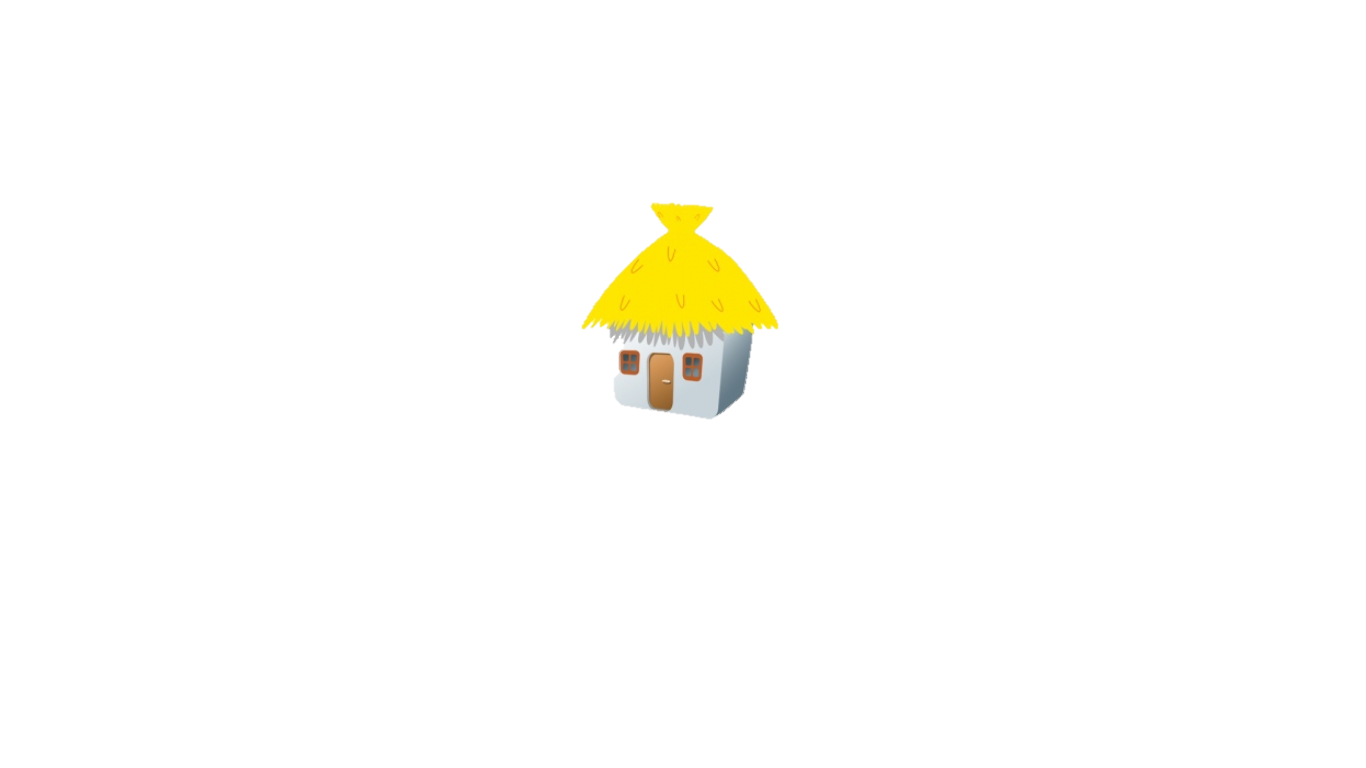 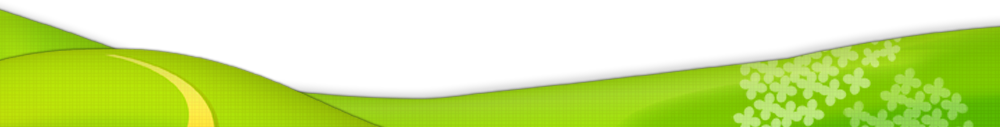 A. ra
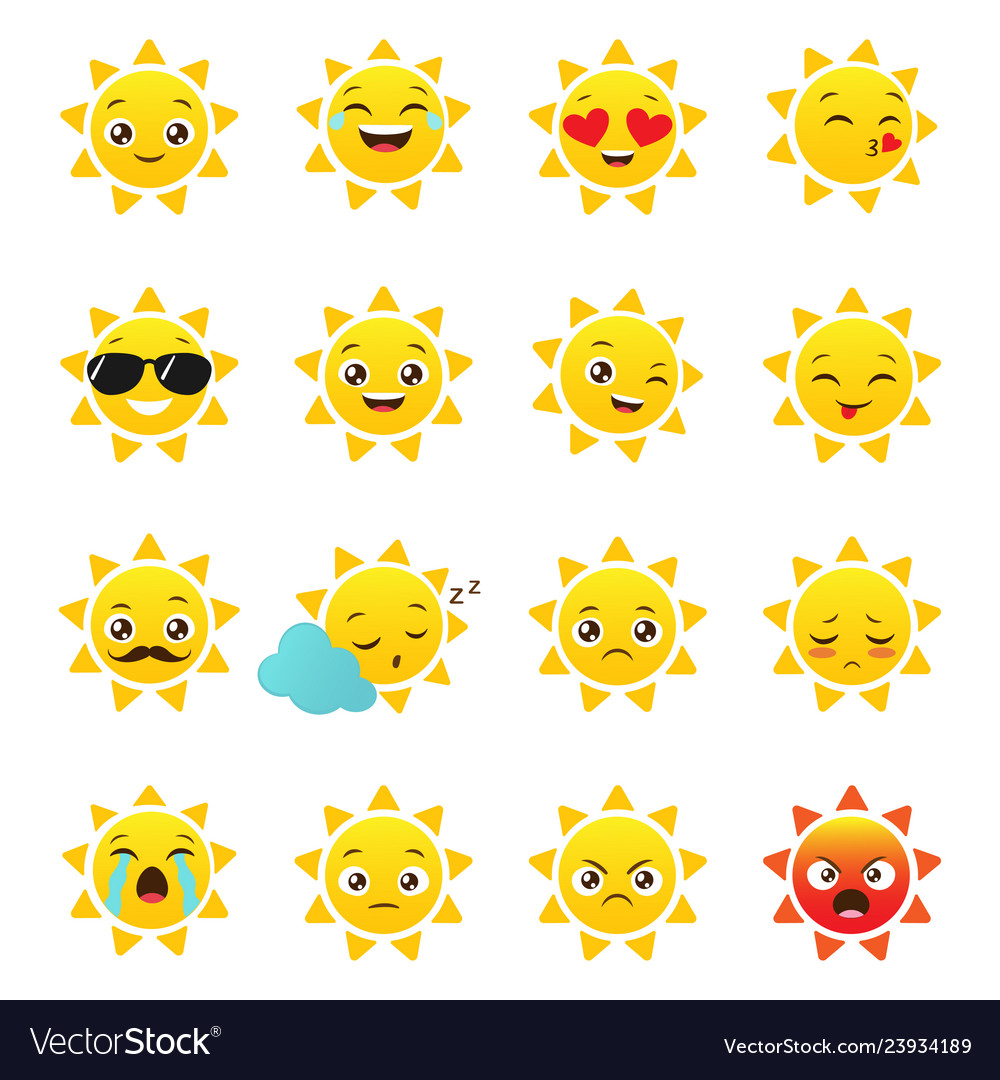 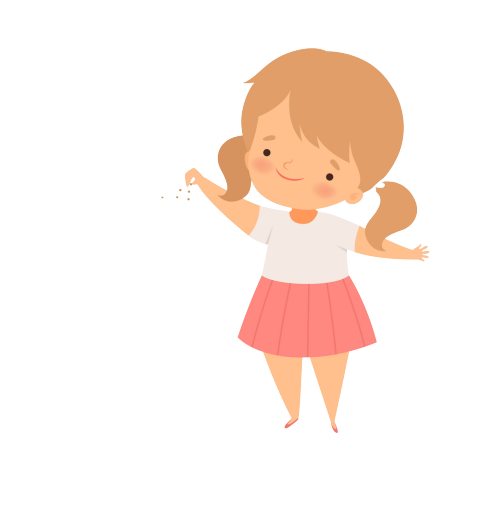 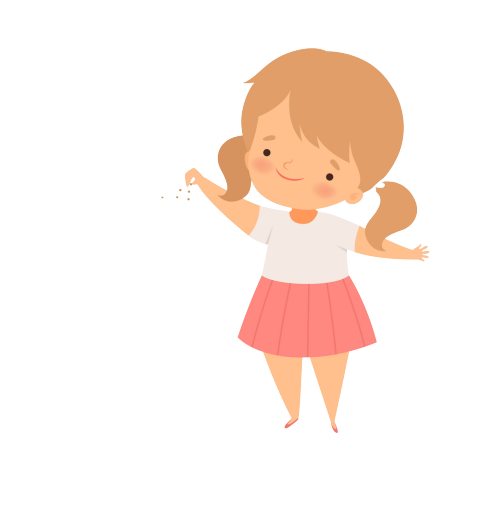 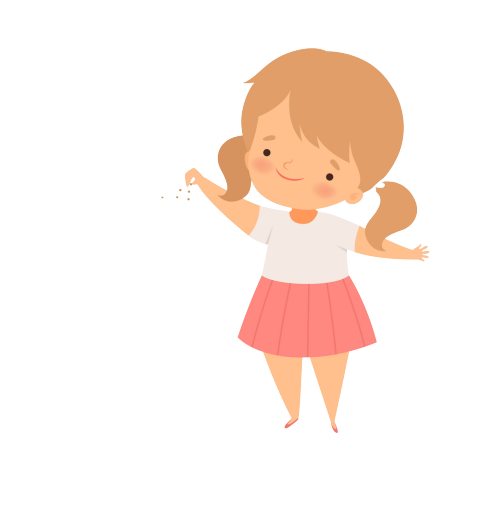 B. rr
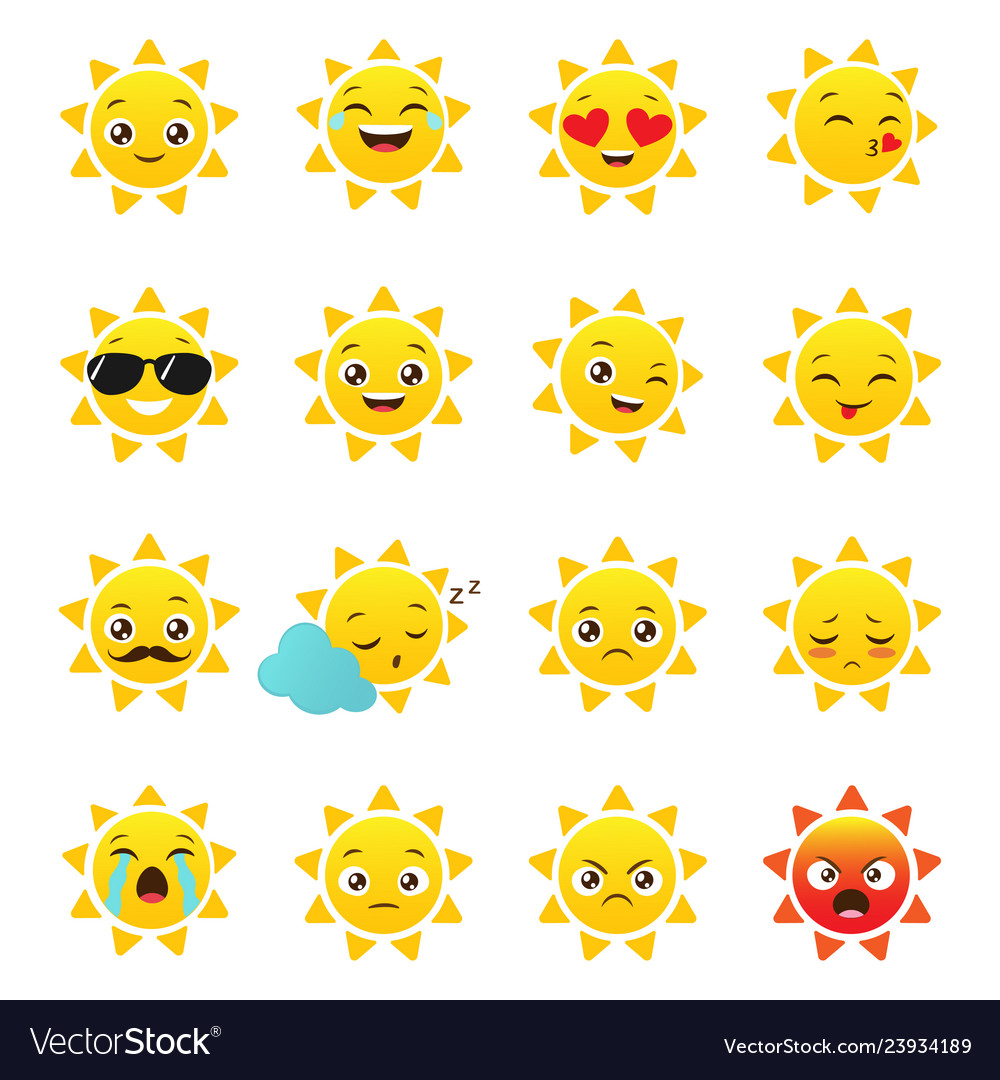 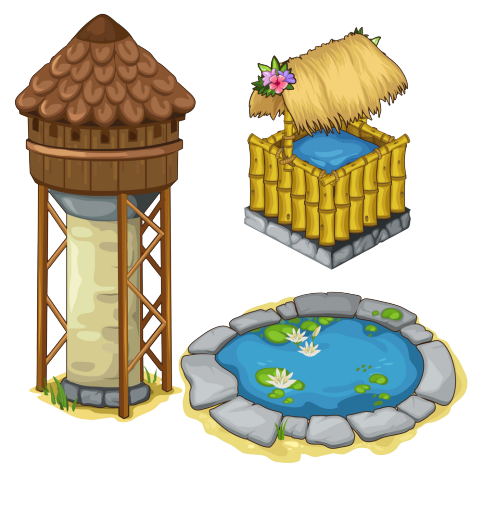 C. ro
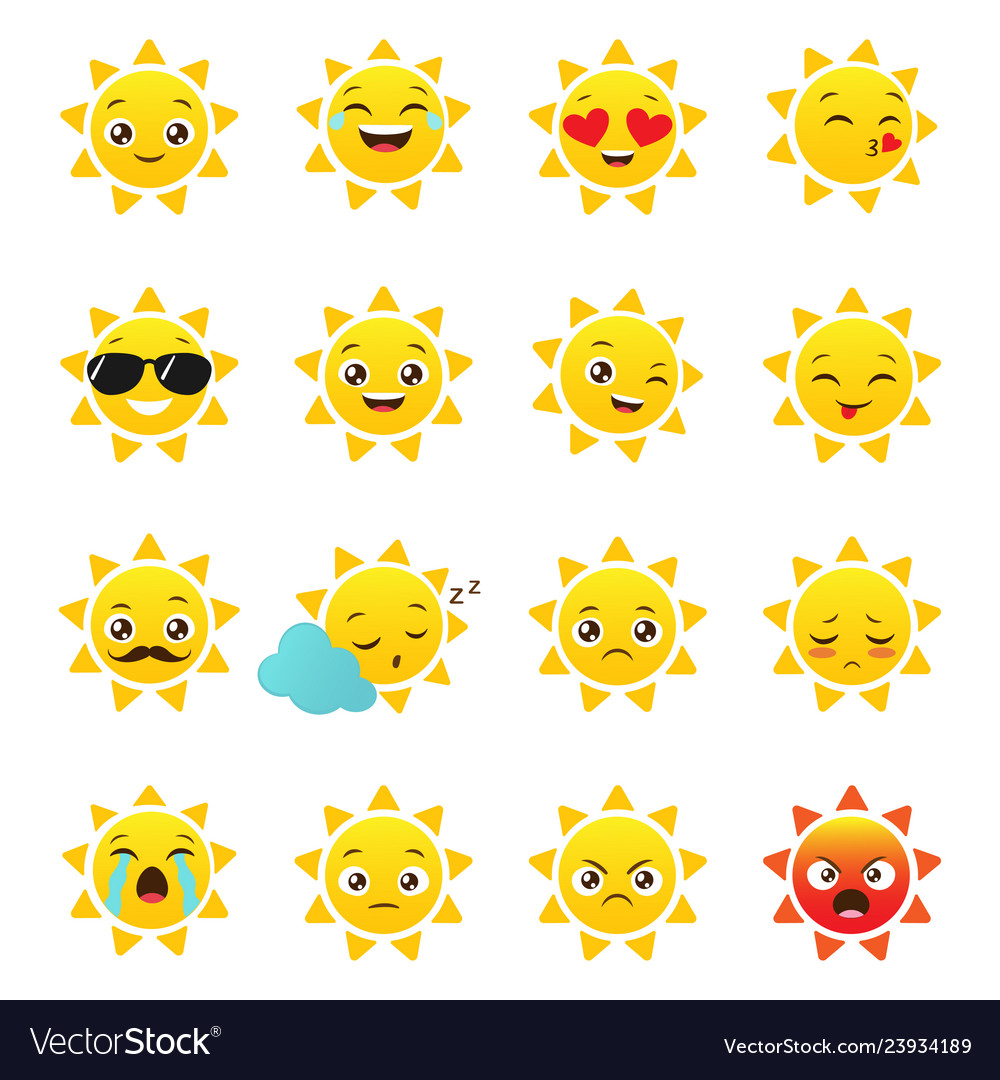 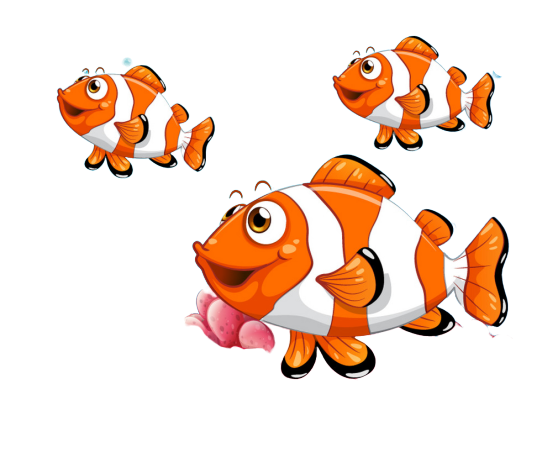 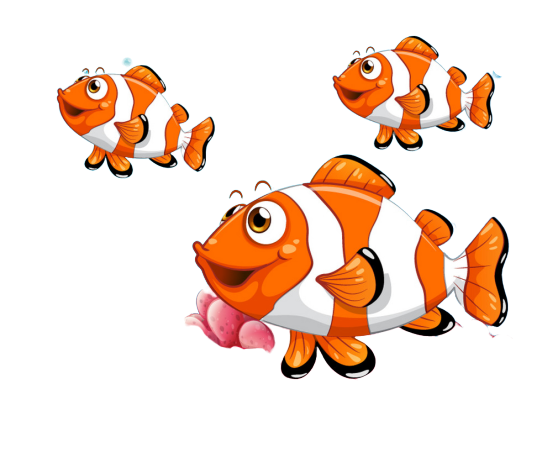 [Speaker Notes: Facebook : Bùi Liễu  
Mobile phone: 0968142780]
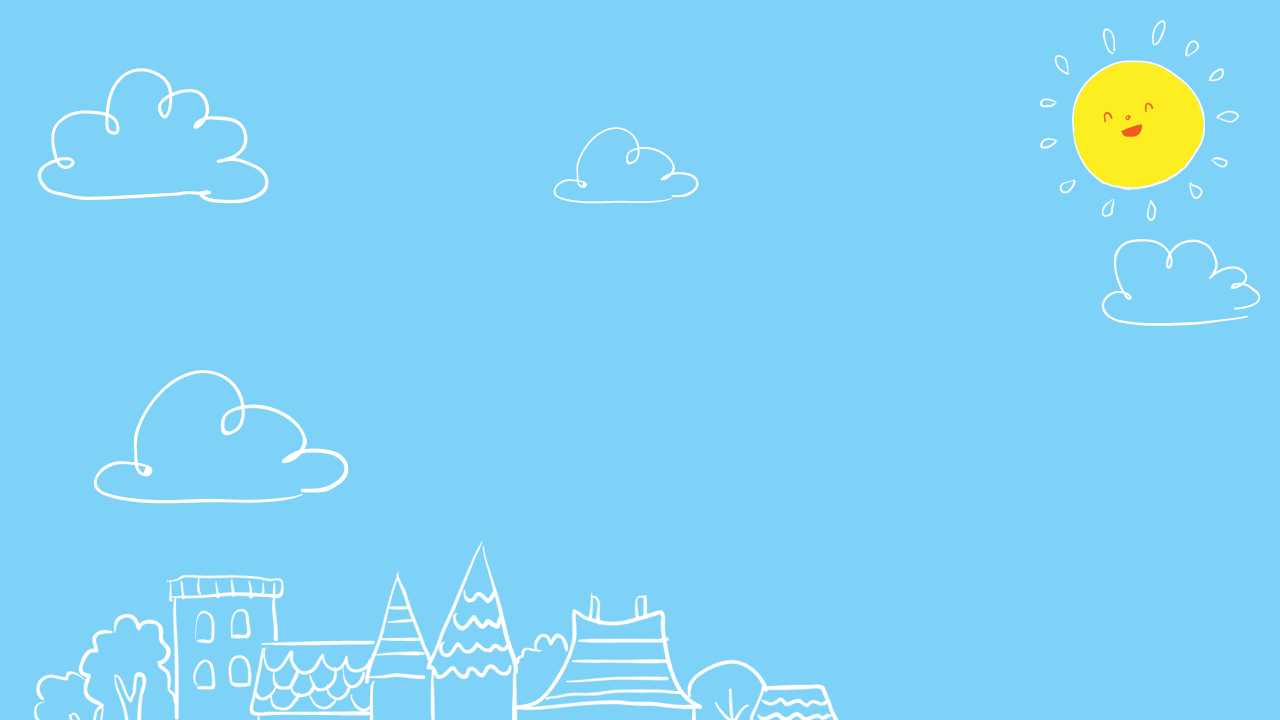 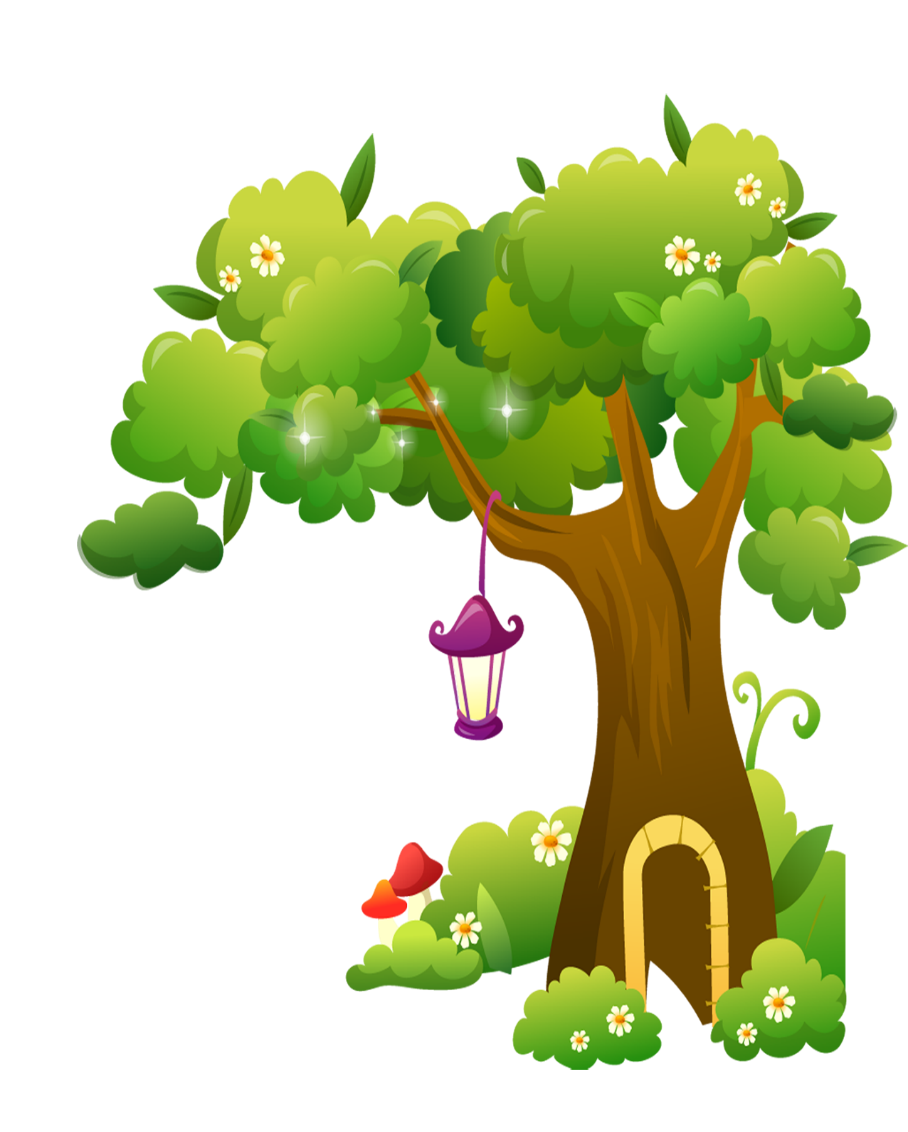 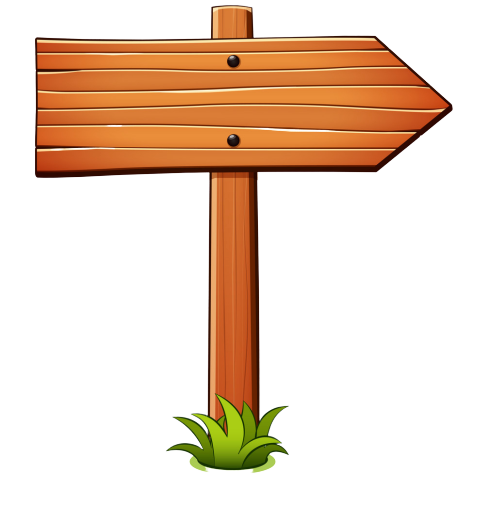 Next
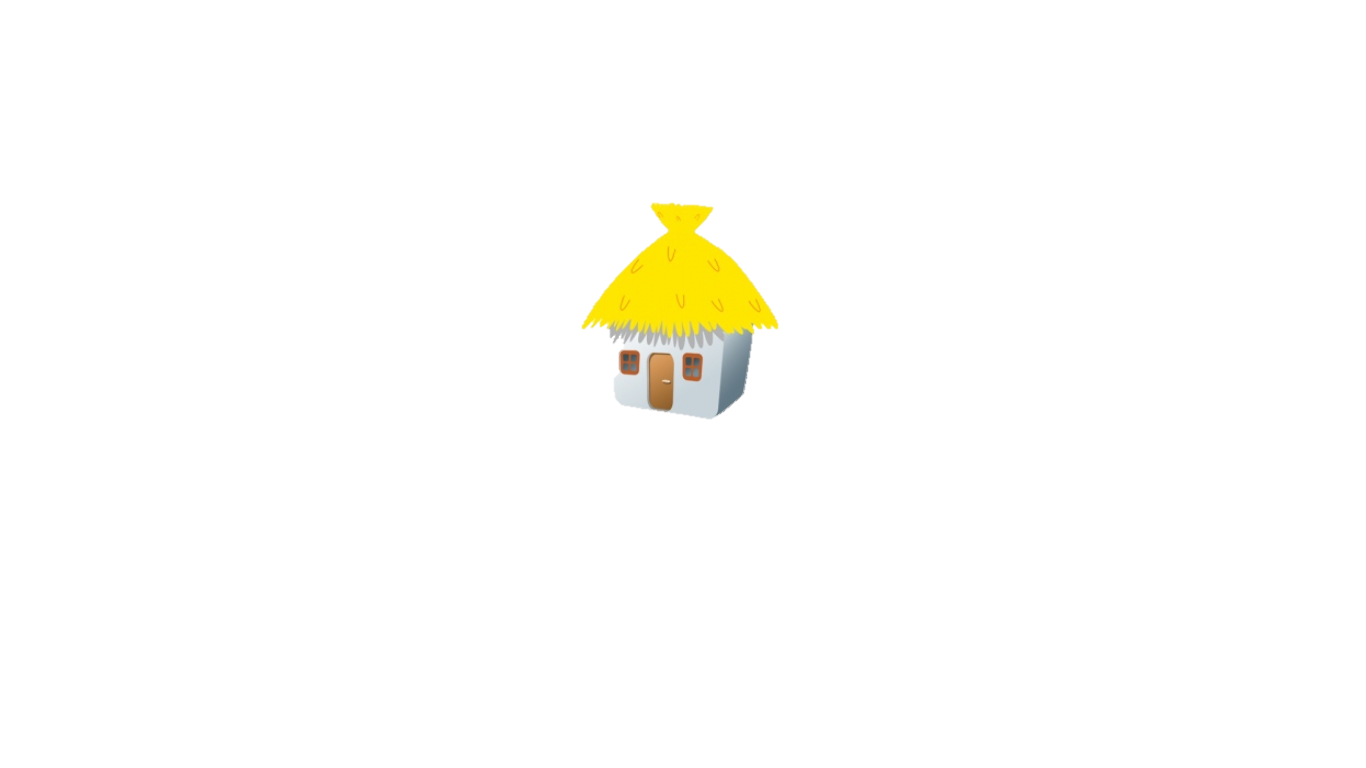 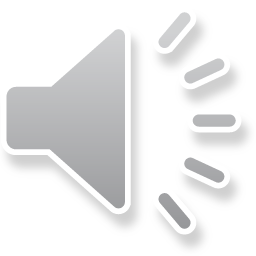 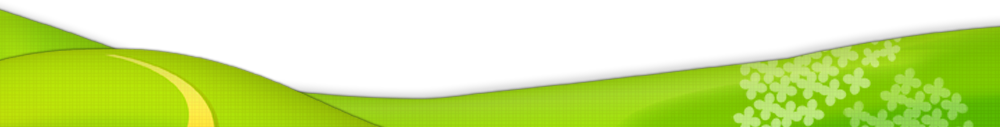 A. bird
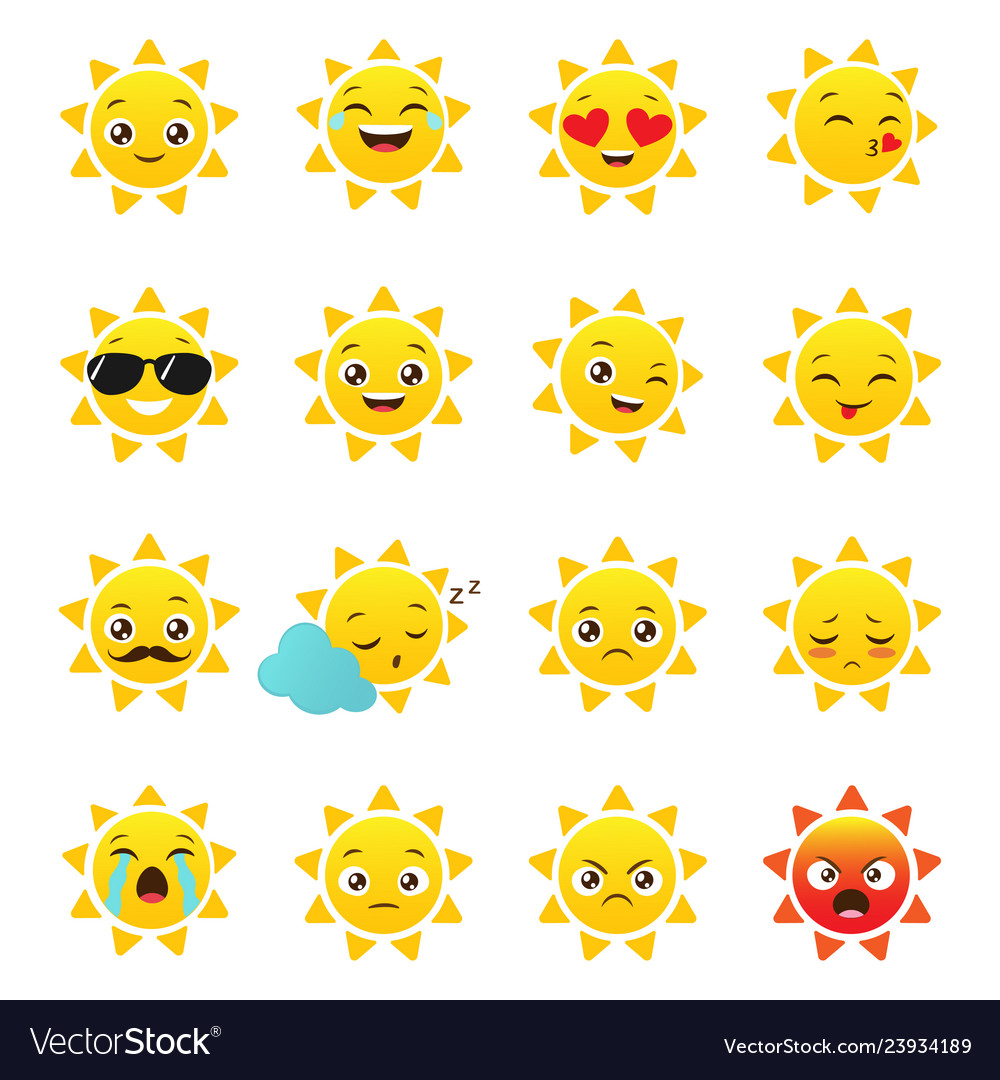 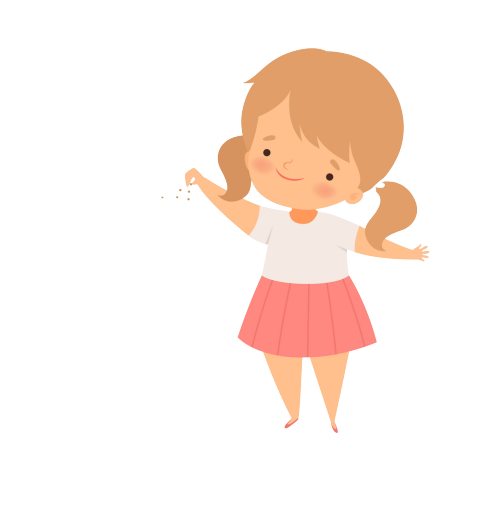 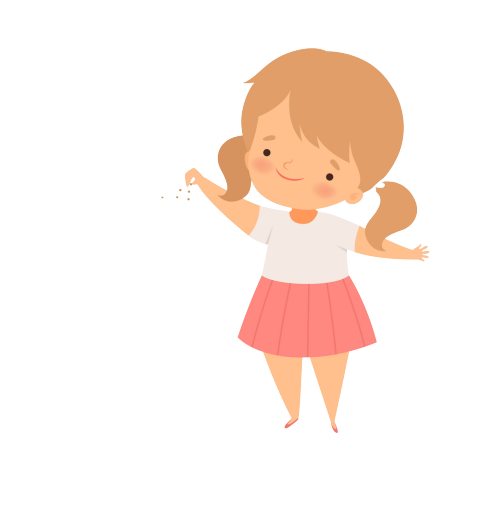 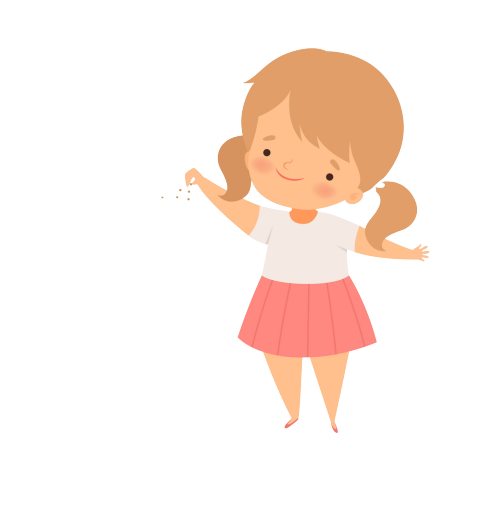 B. cat
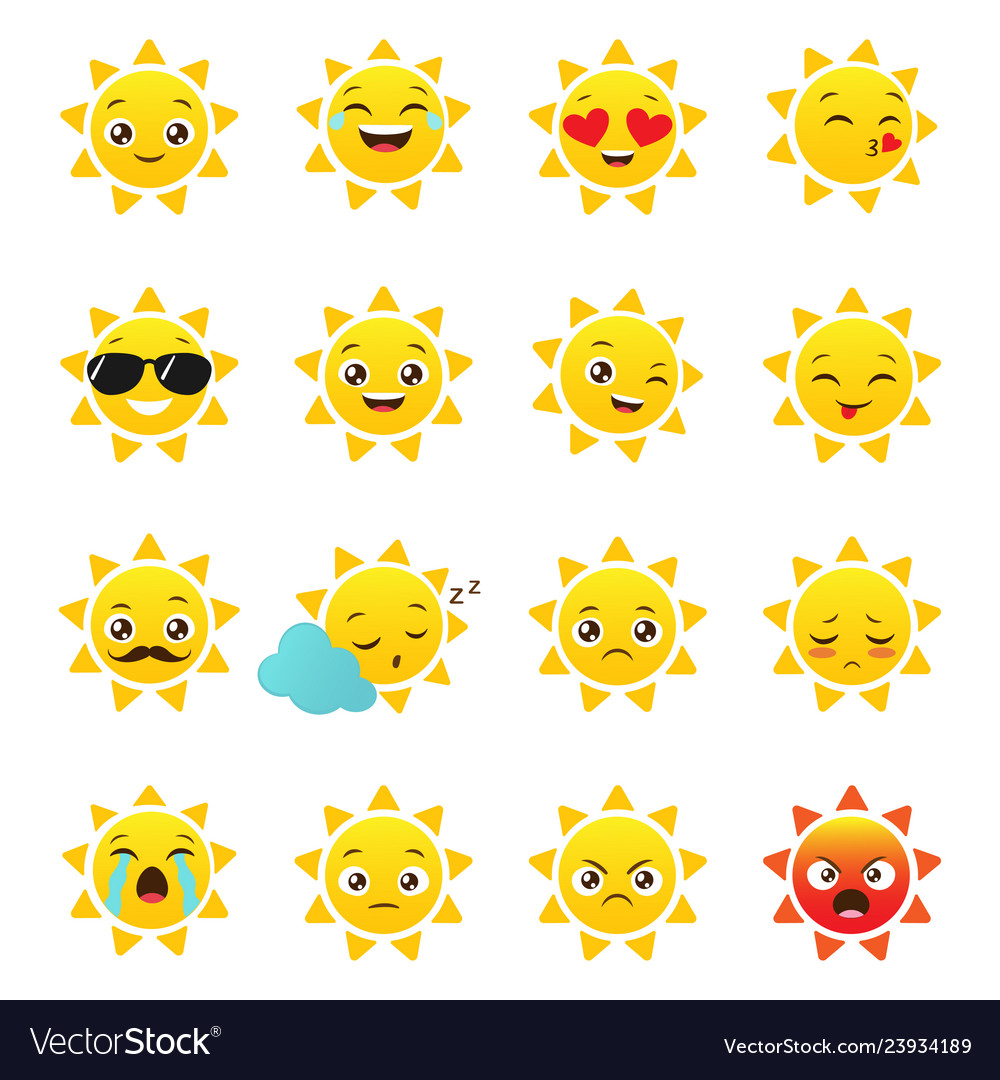 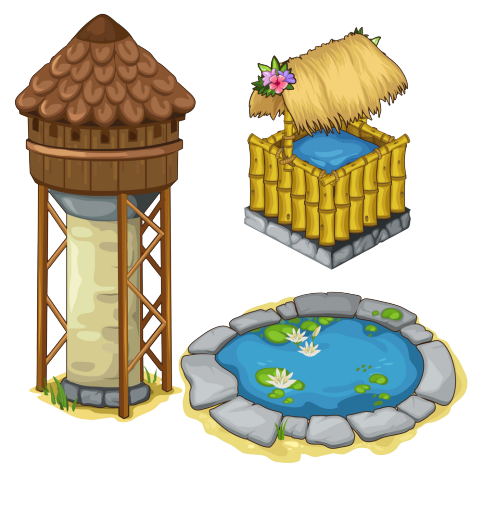 C. rabbit
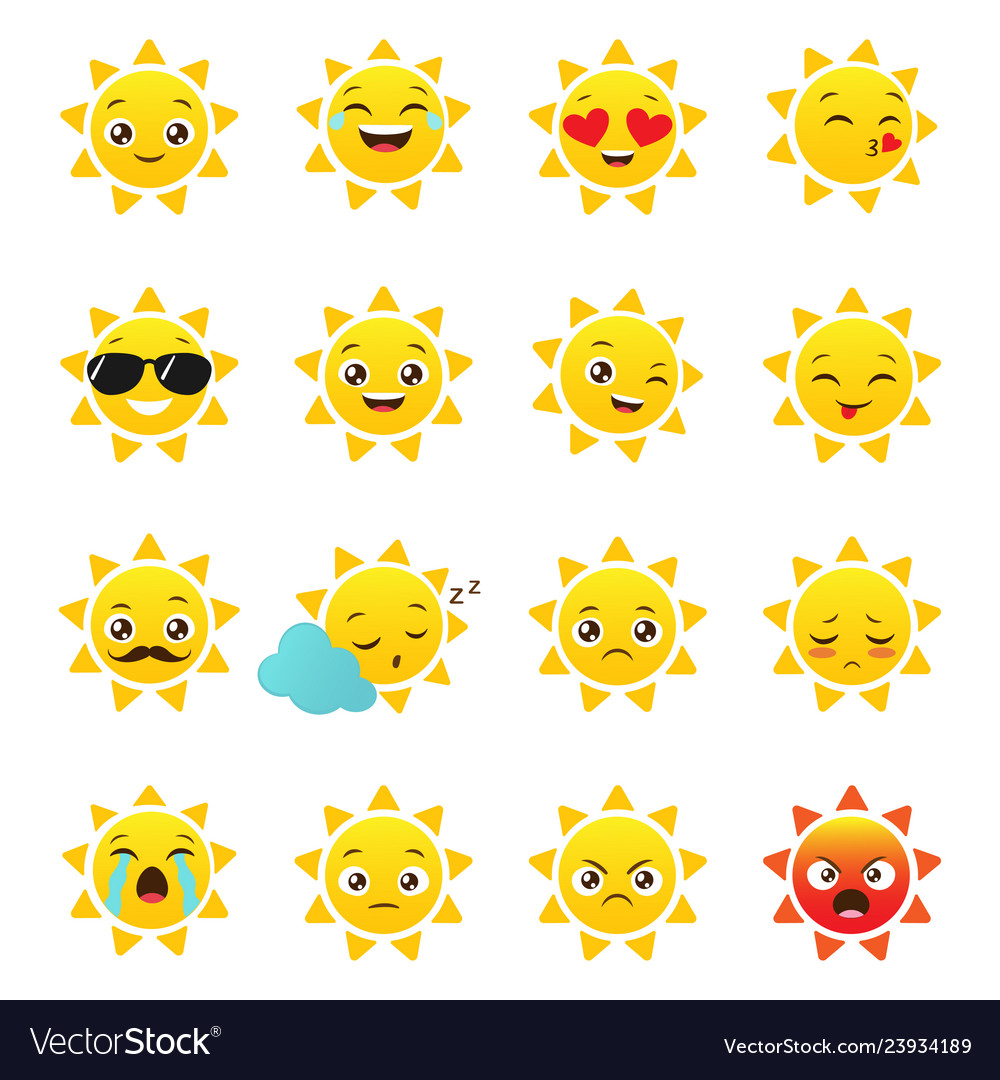 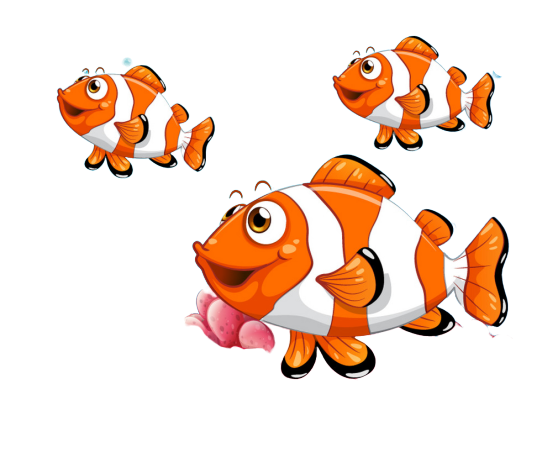 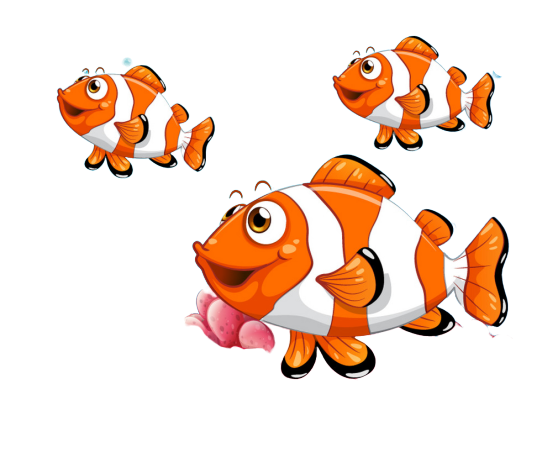 [Speaker Notes: Facebook : Bùi Liễu  
Mobile phone: 0968142780]
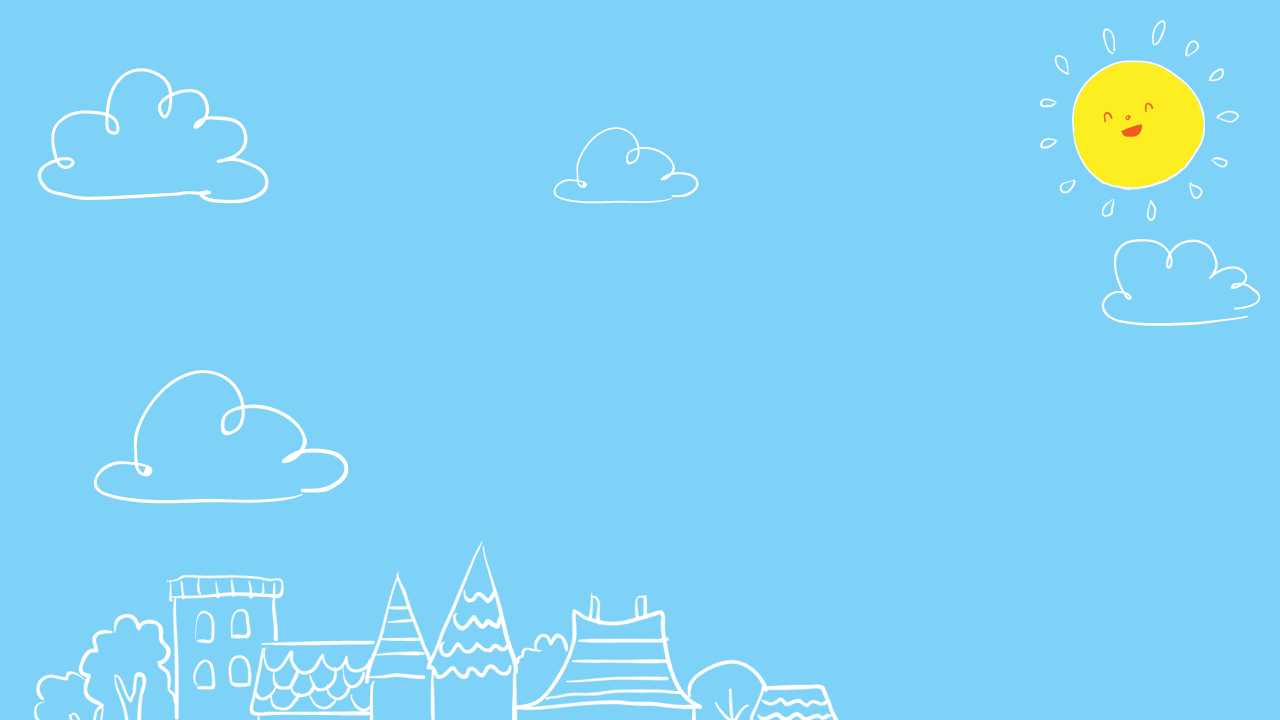 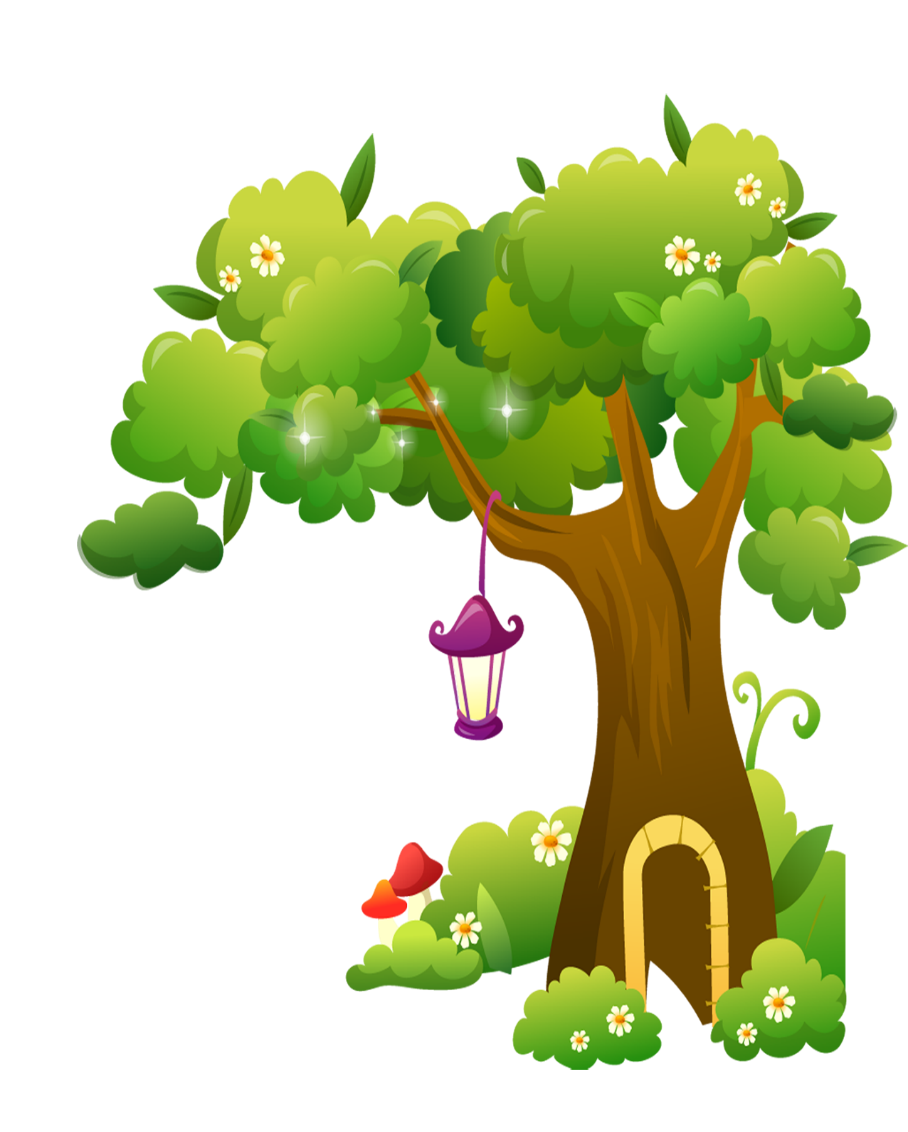 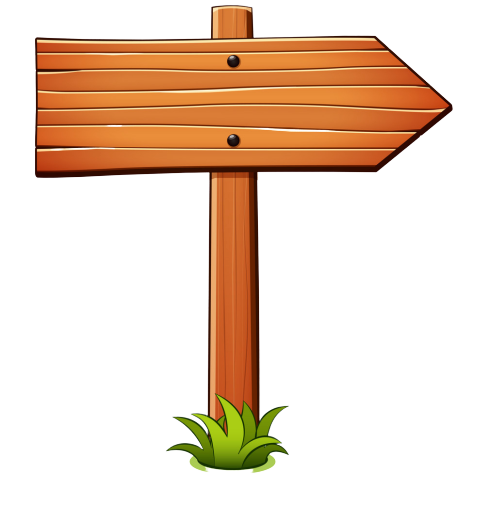 Next
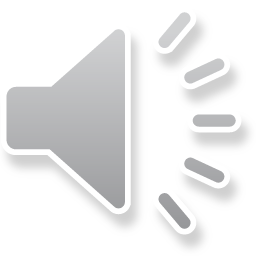 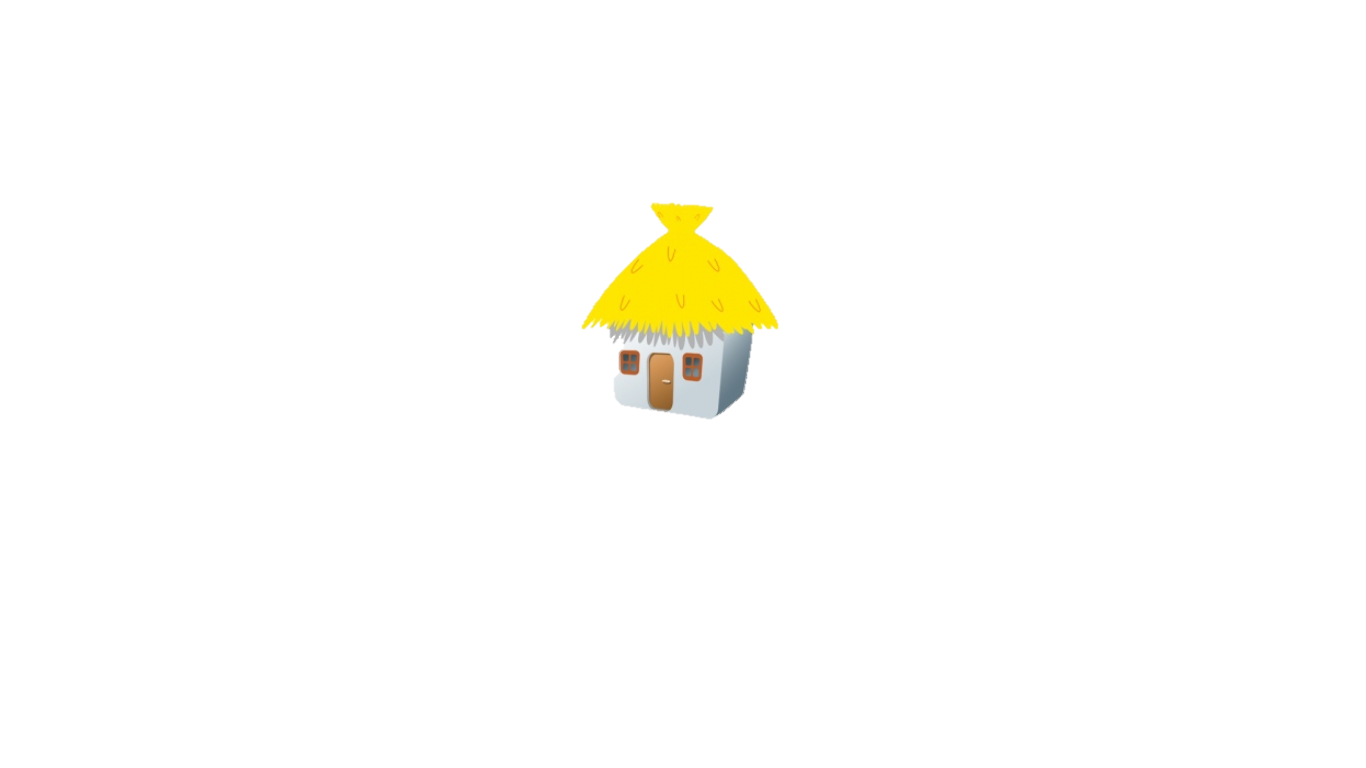 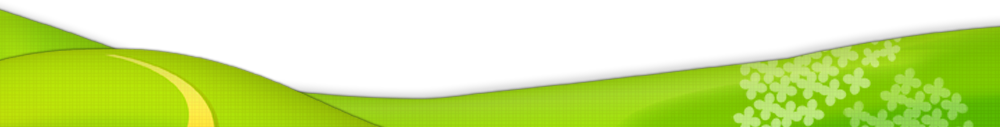 A. cat
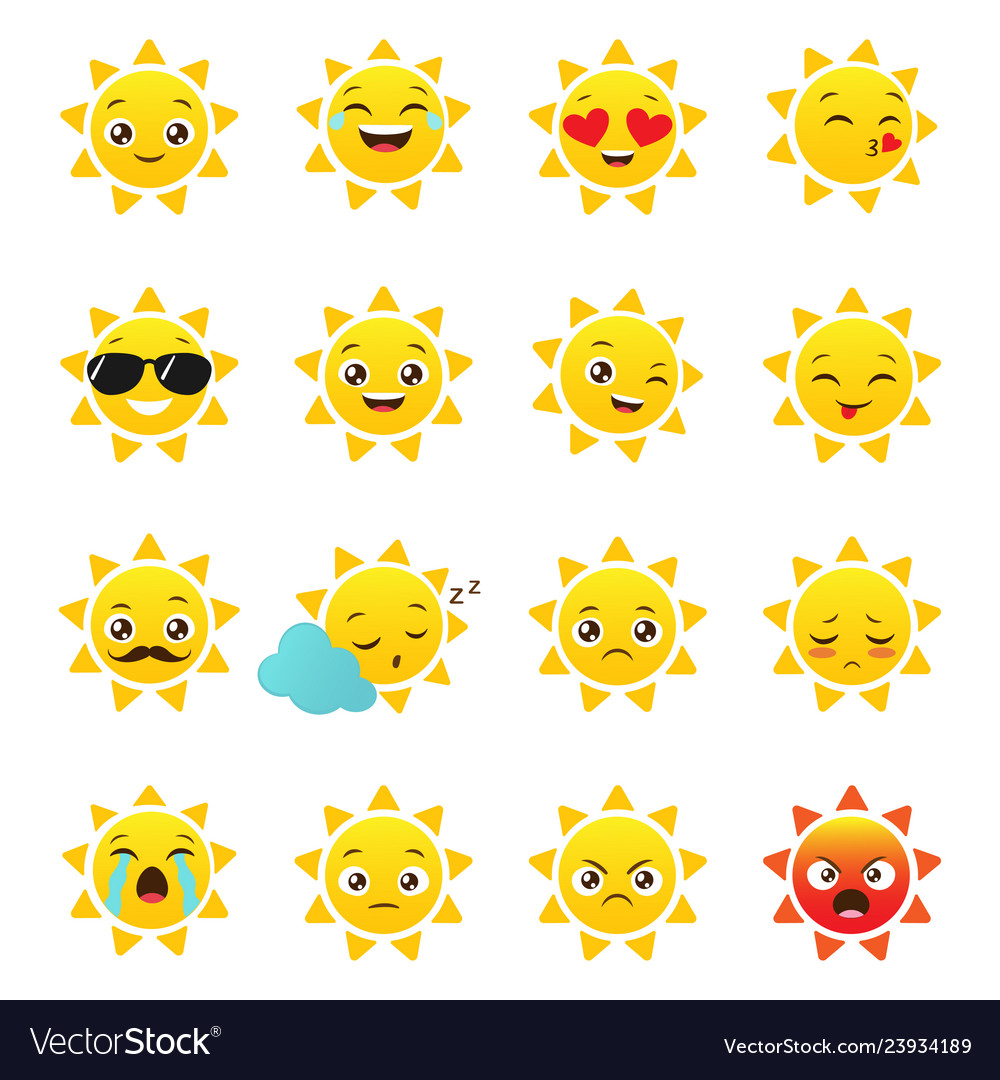 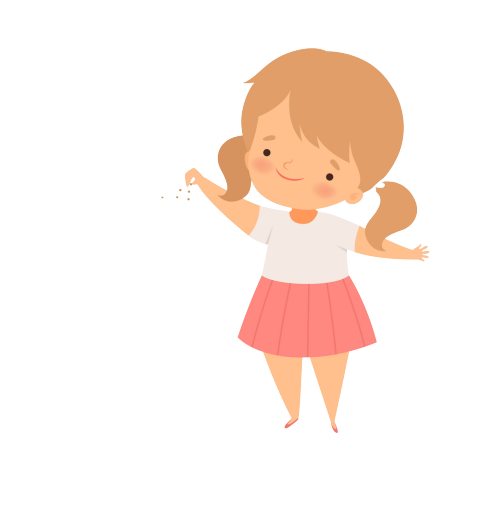 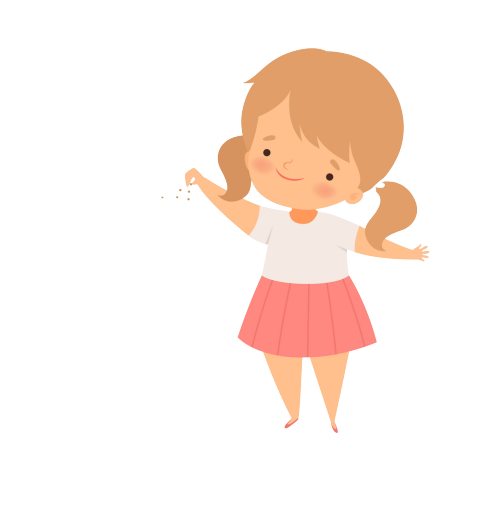 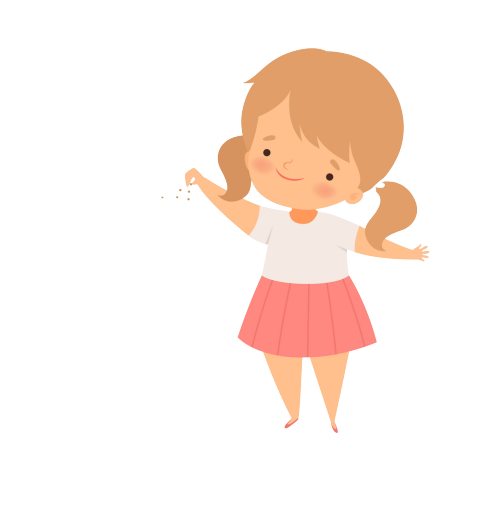 B. rabbit
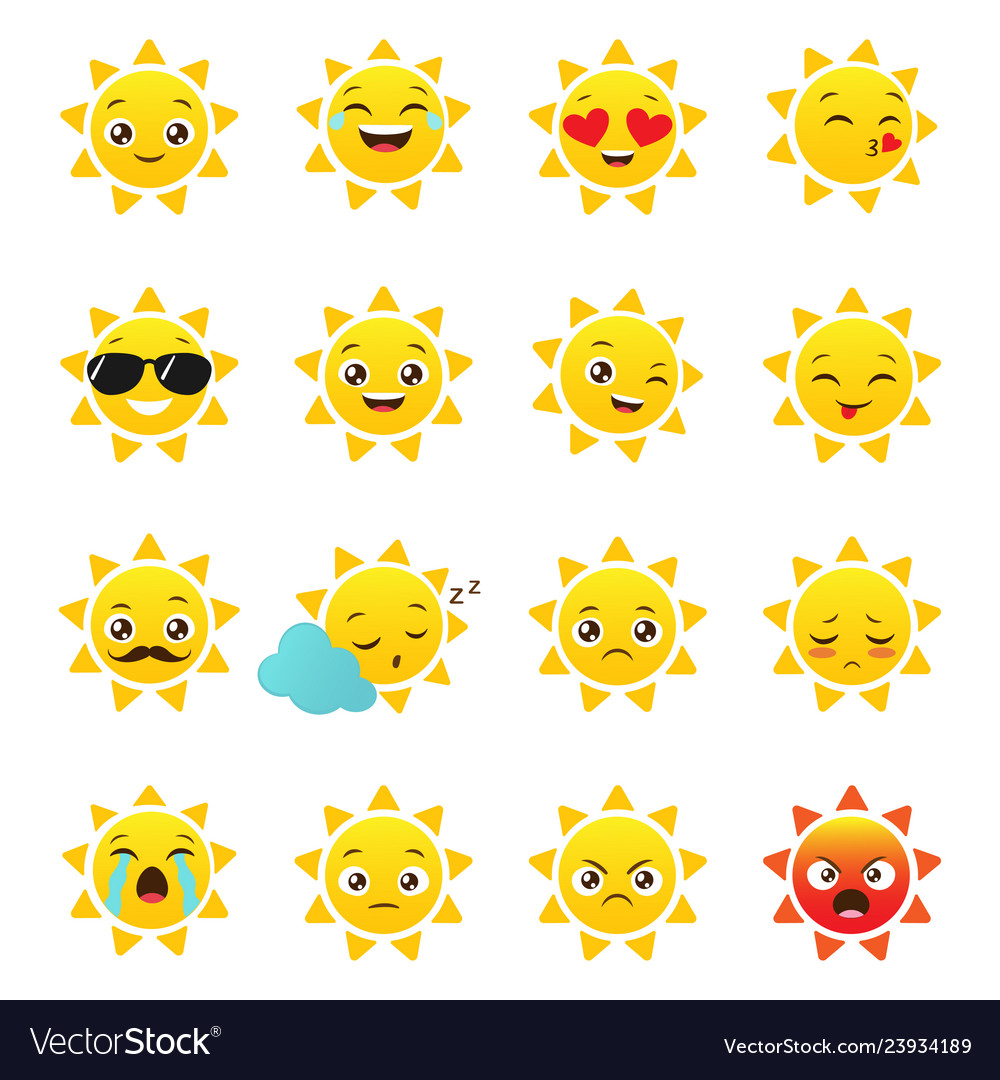 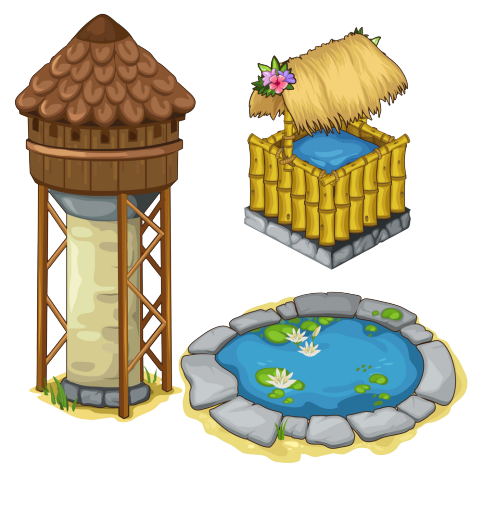 C. bird
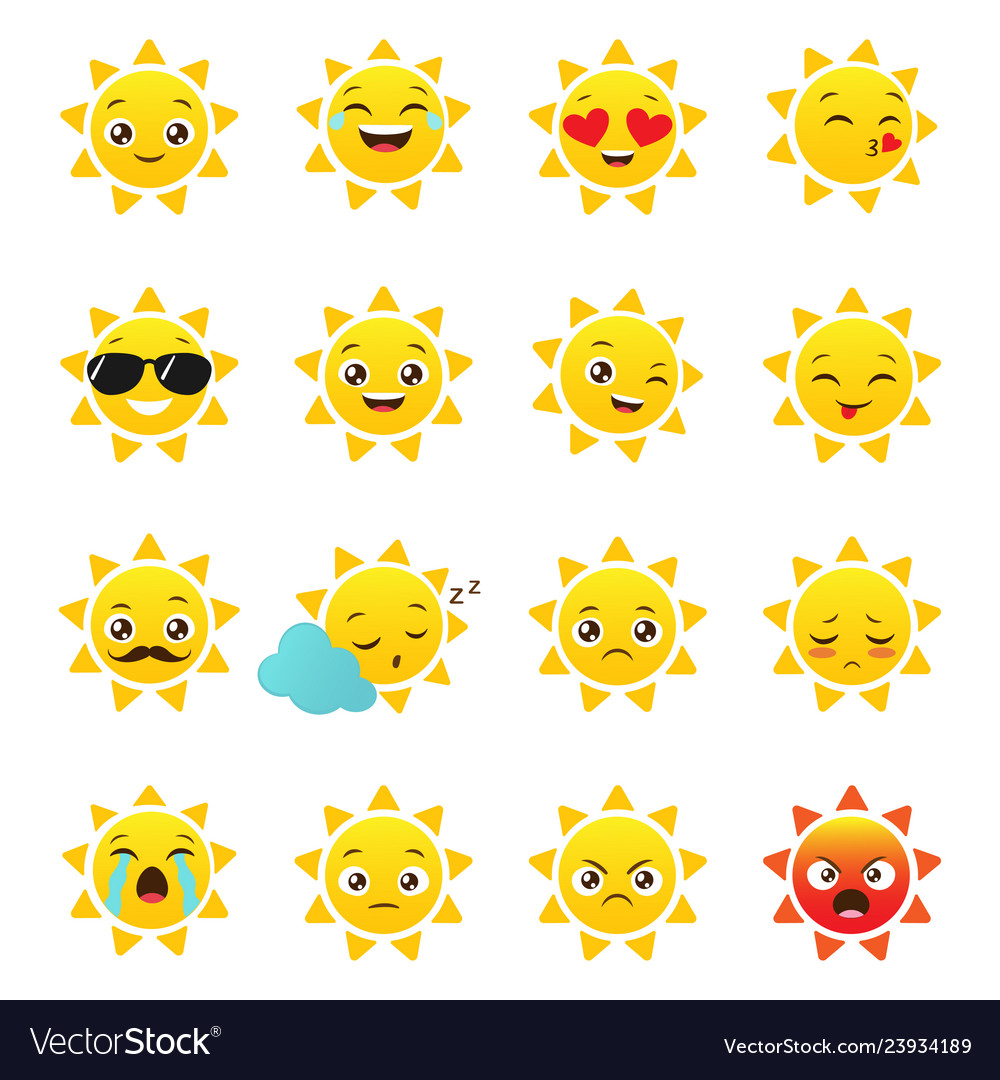 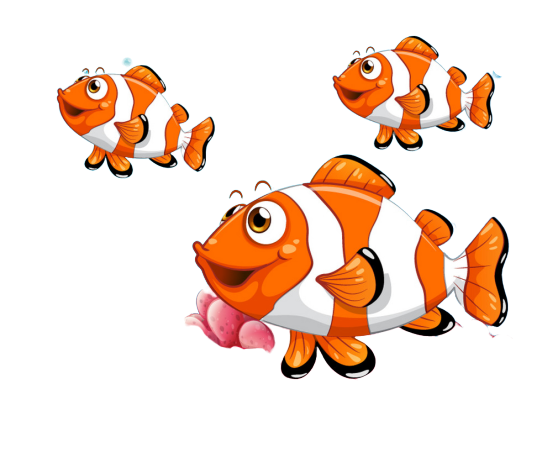 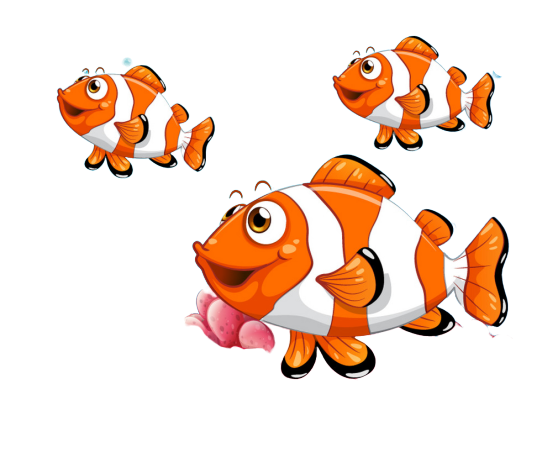 [Speaker Notes: Facebook : Bùi Liễu  
Mobile phone: 0968142780]
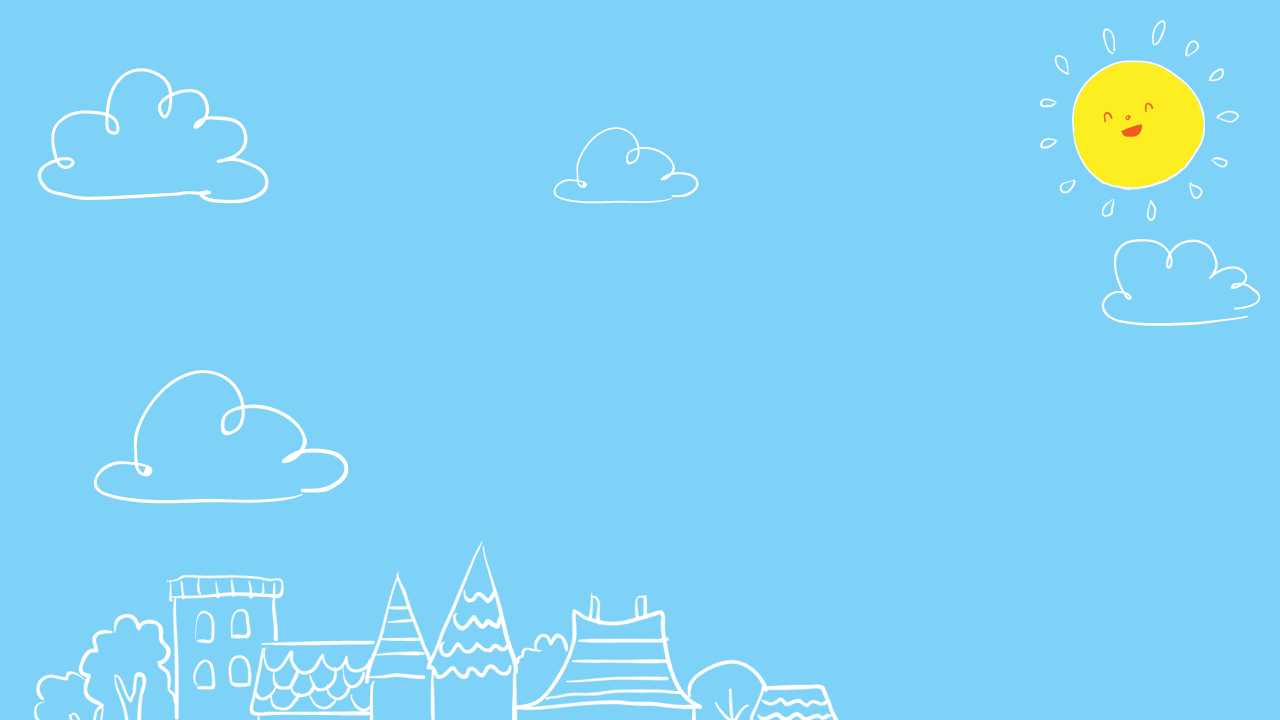 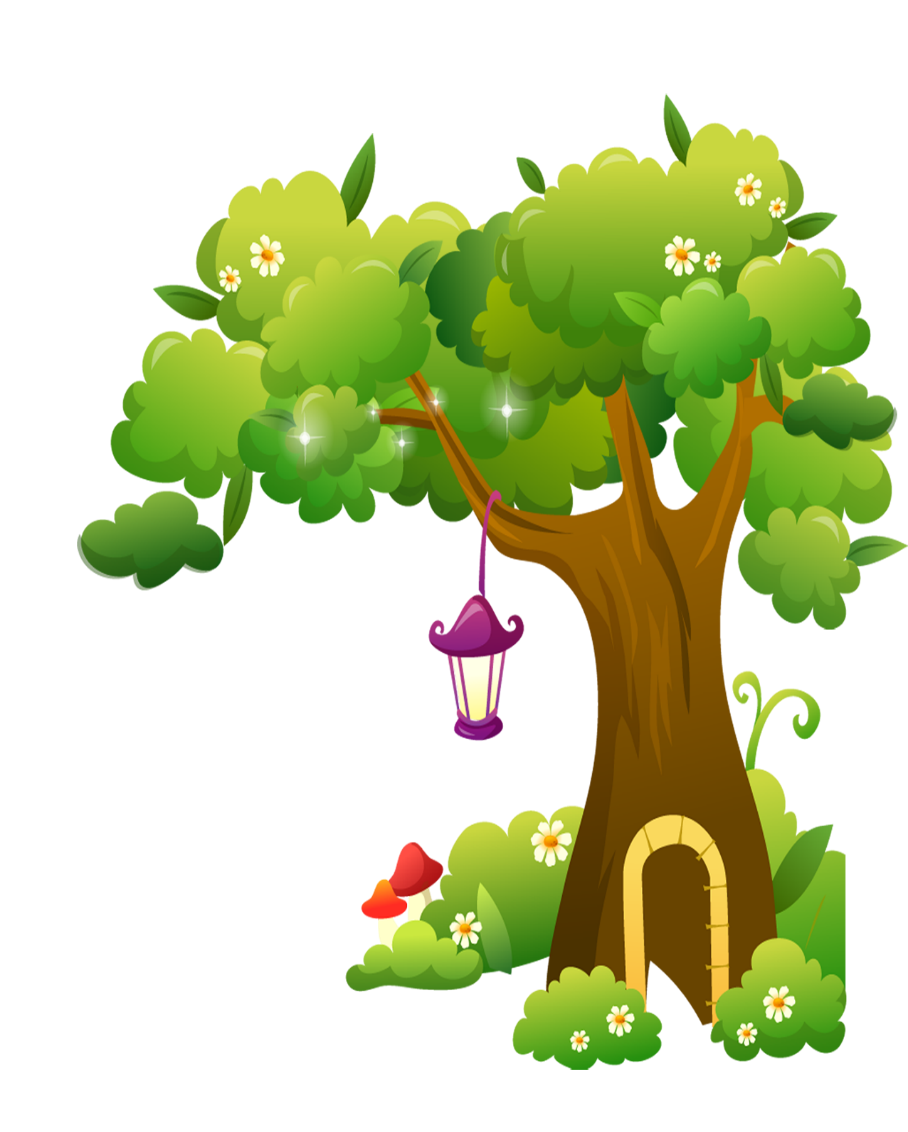 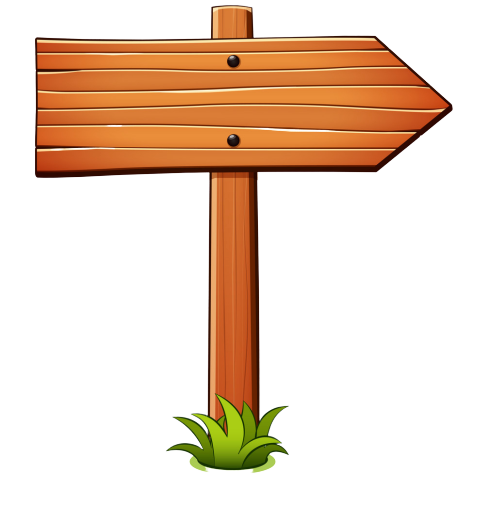 Next
Do you ___ any cats?
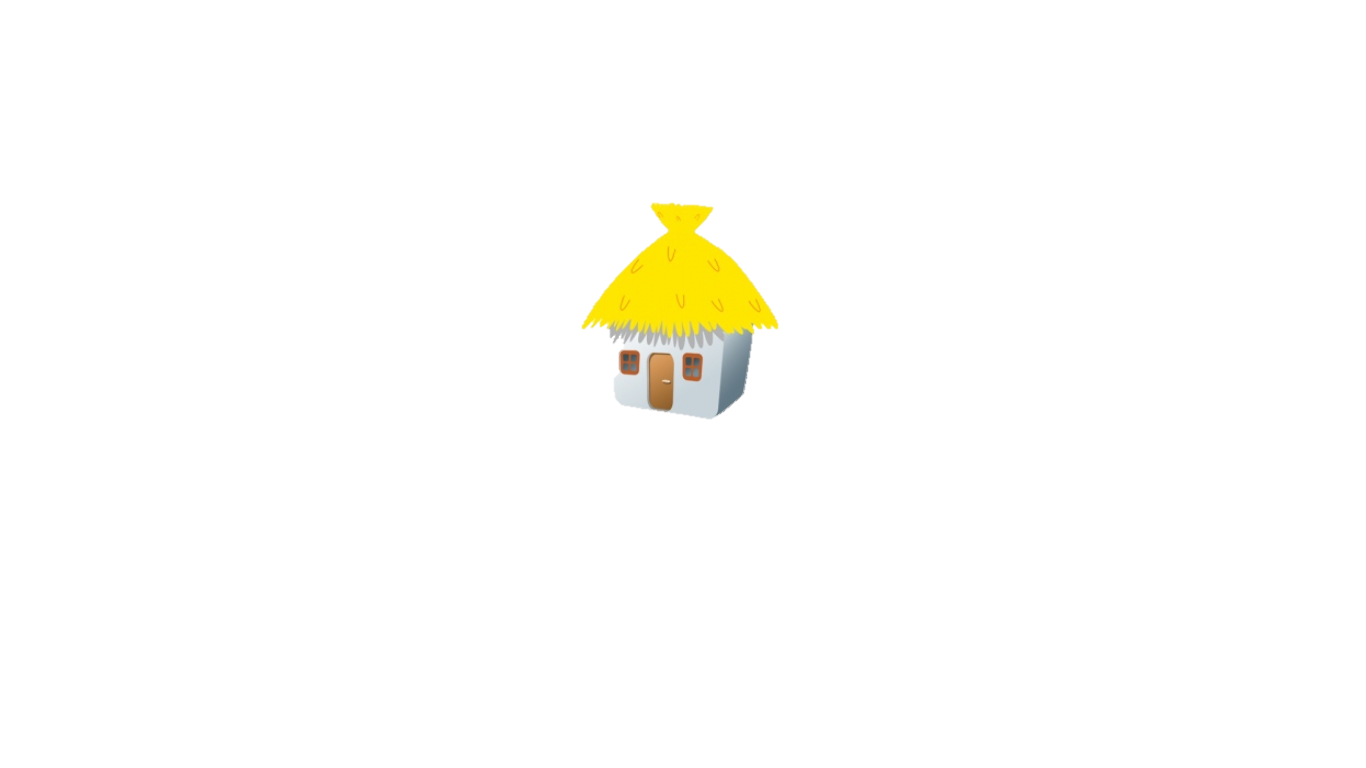 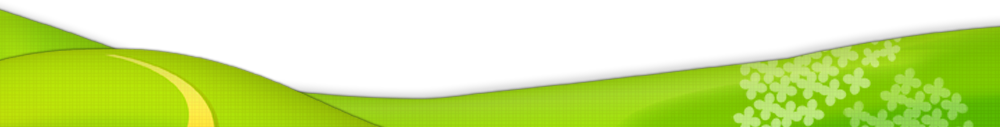 A. had
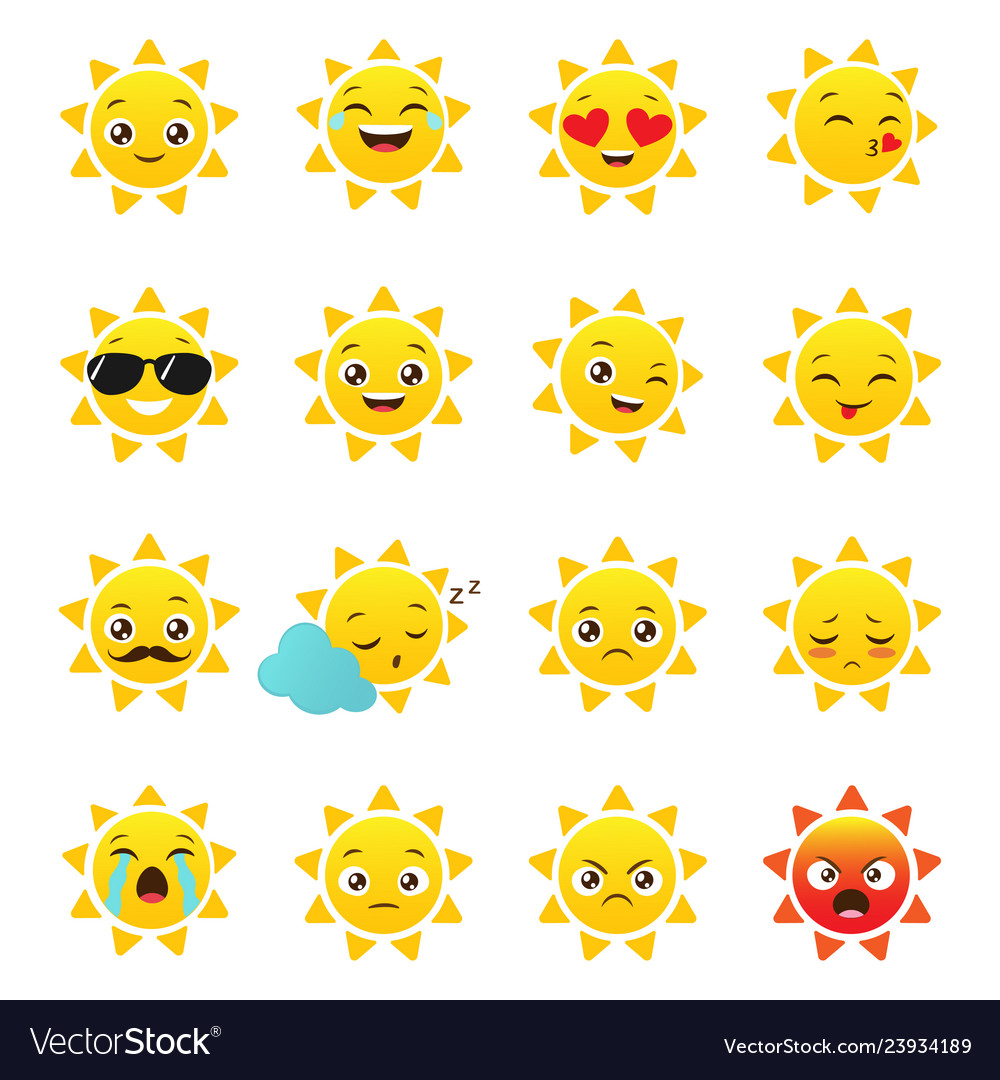 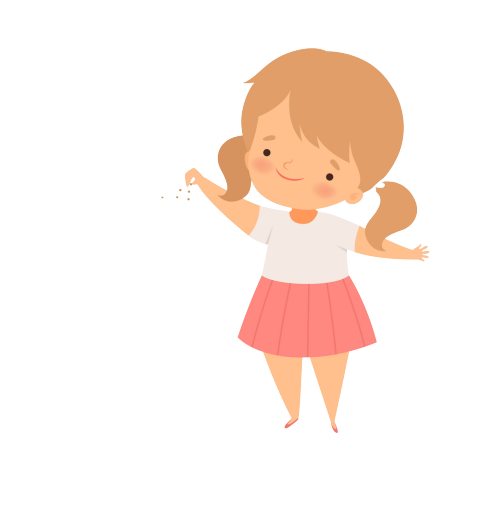 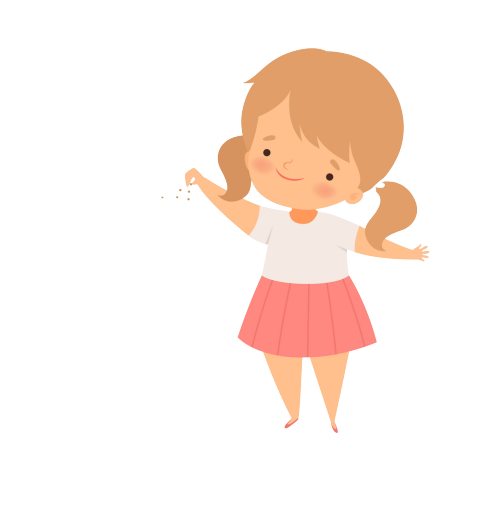 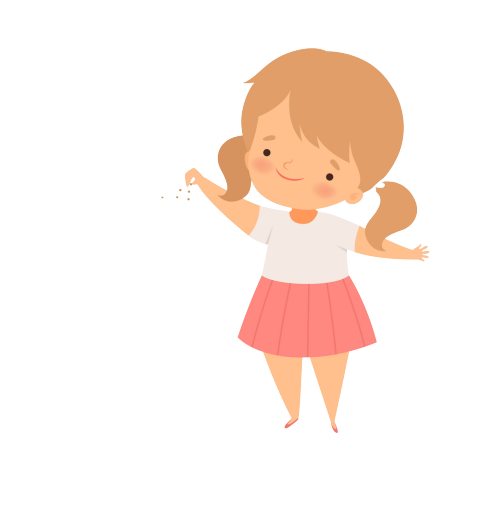 B. has
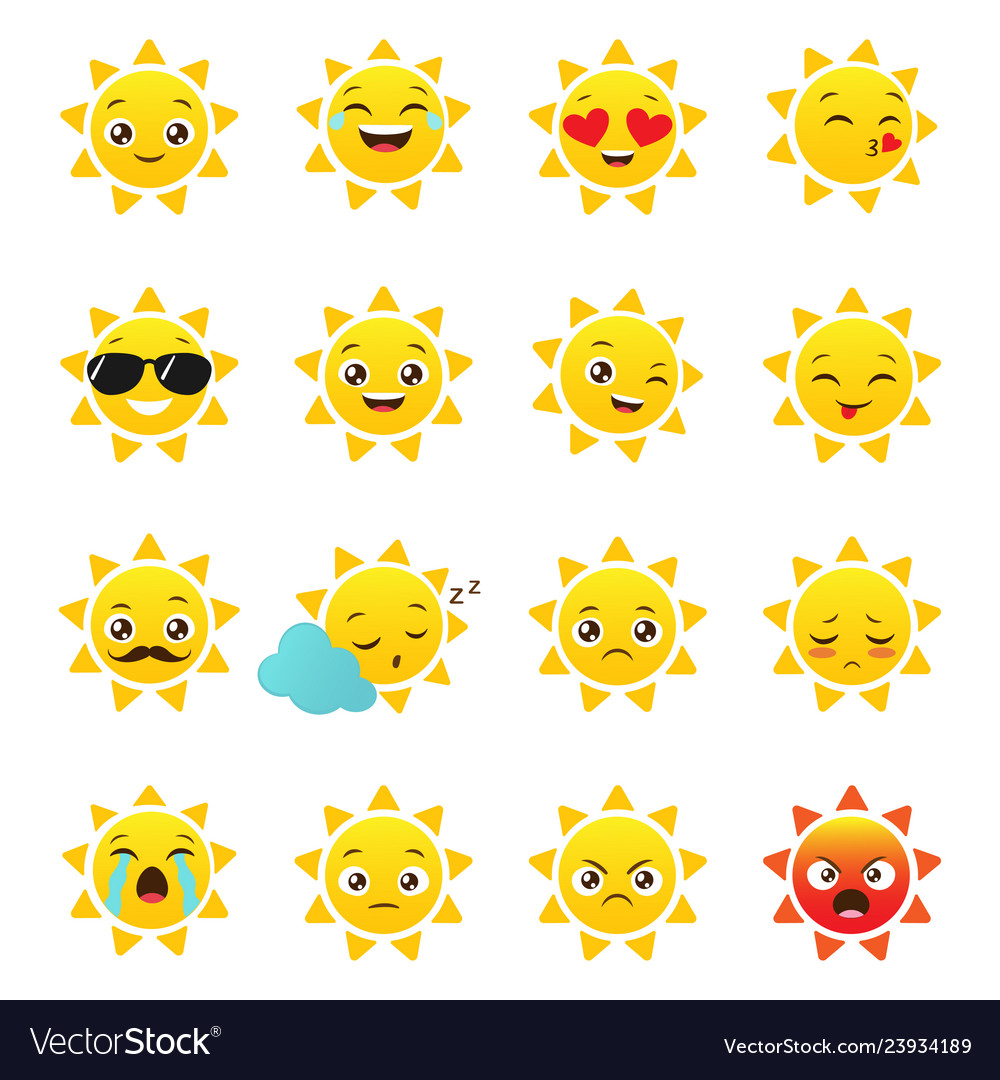 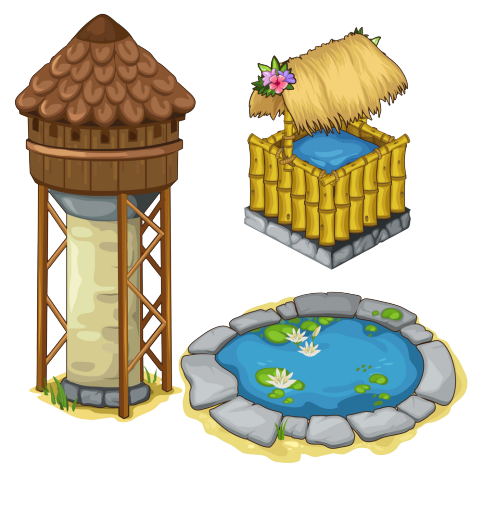 C. have
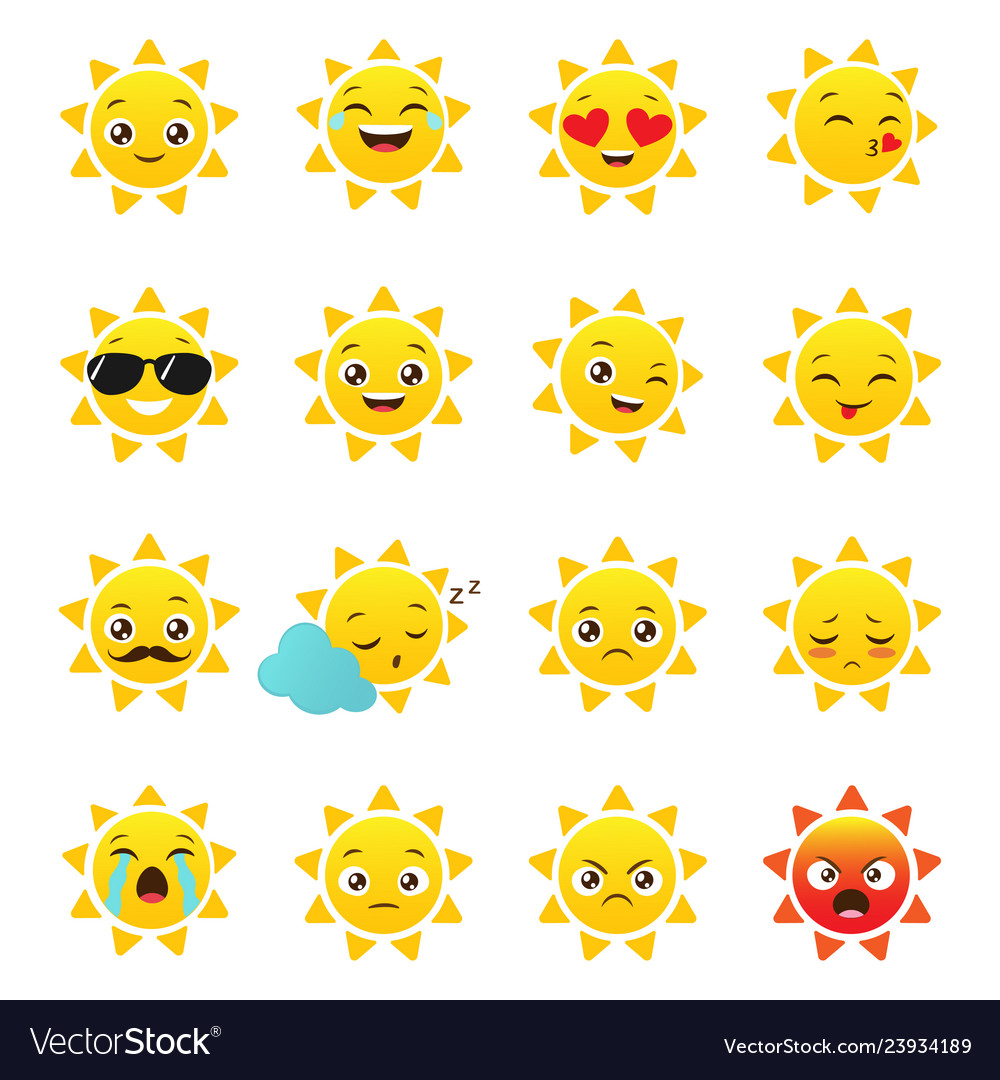 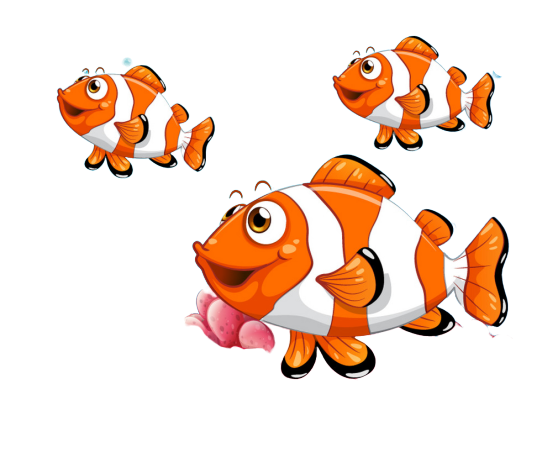 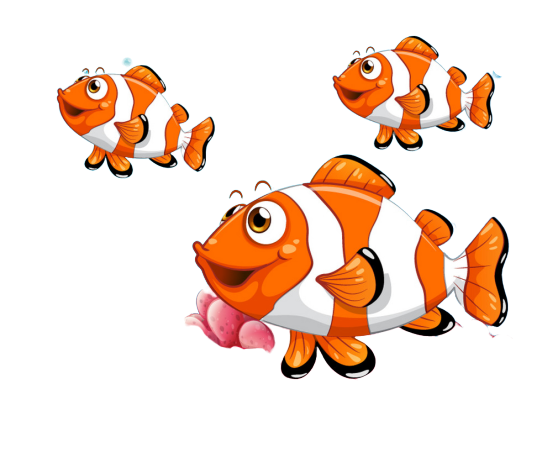 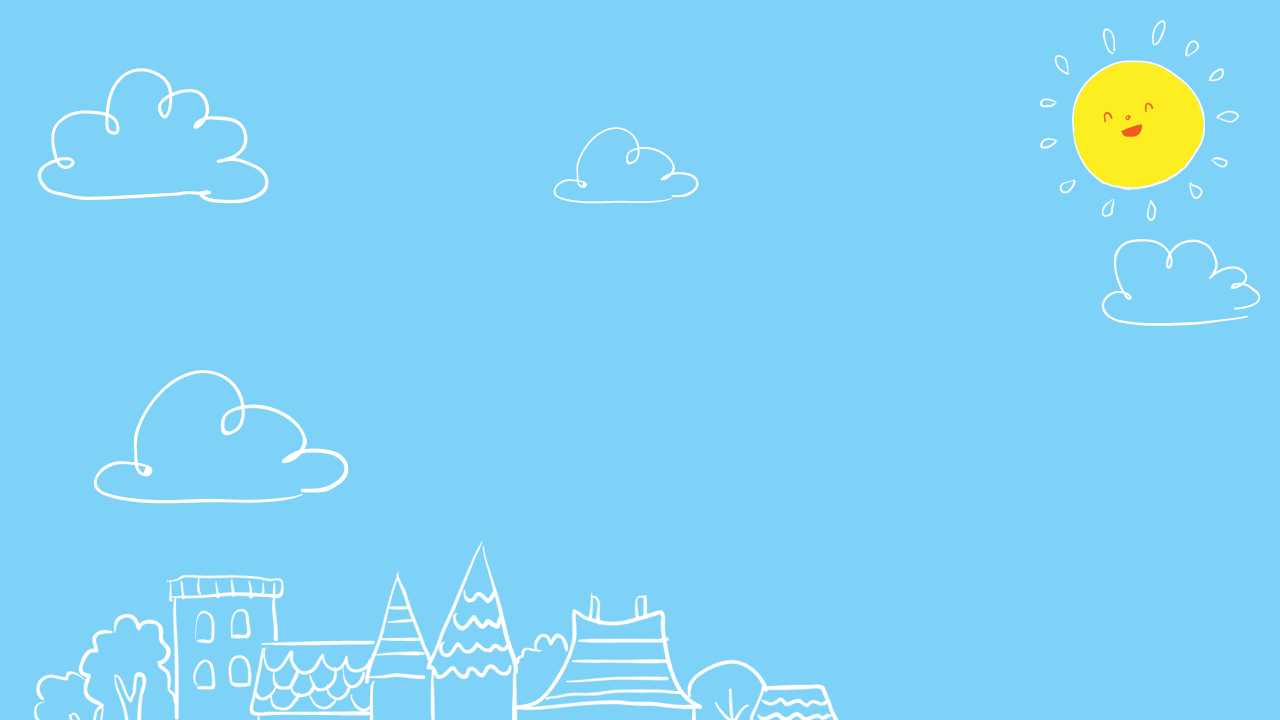 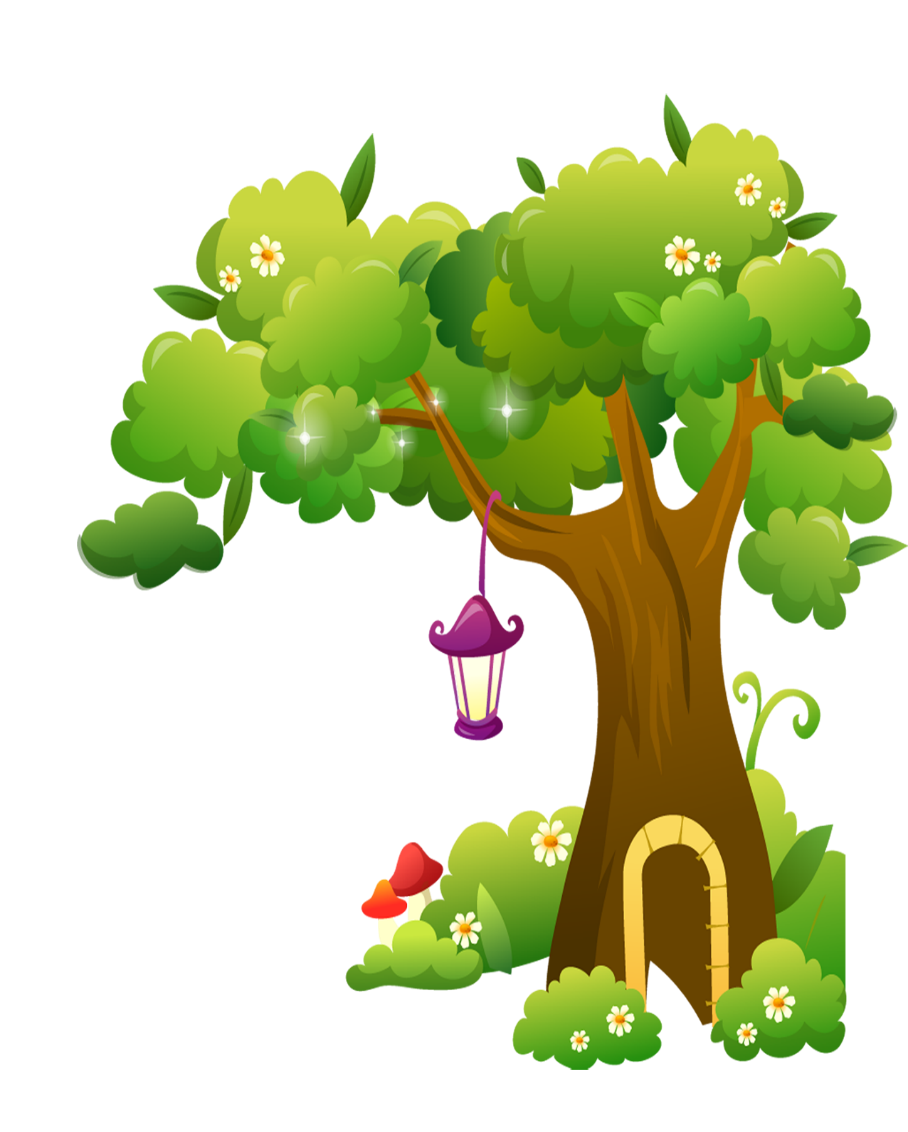 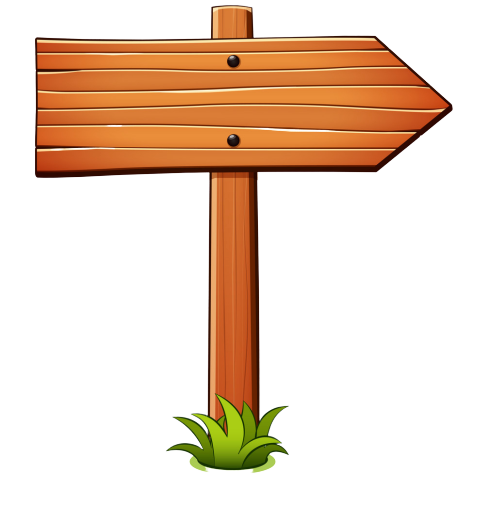 Do you have any ___?
Yes, I do.
Next
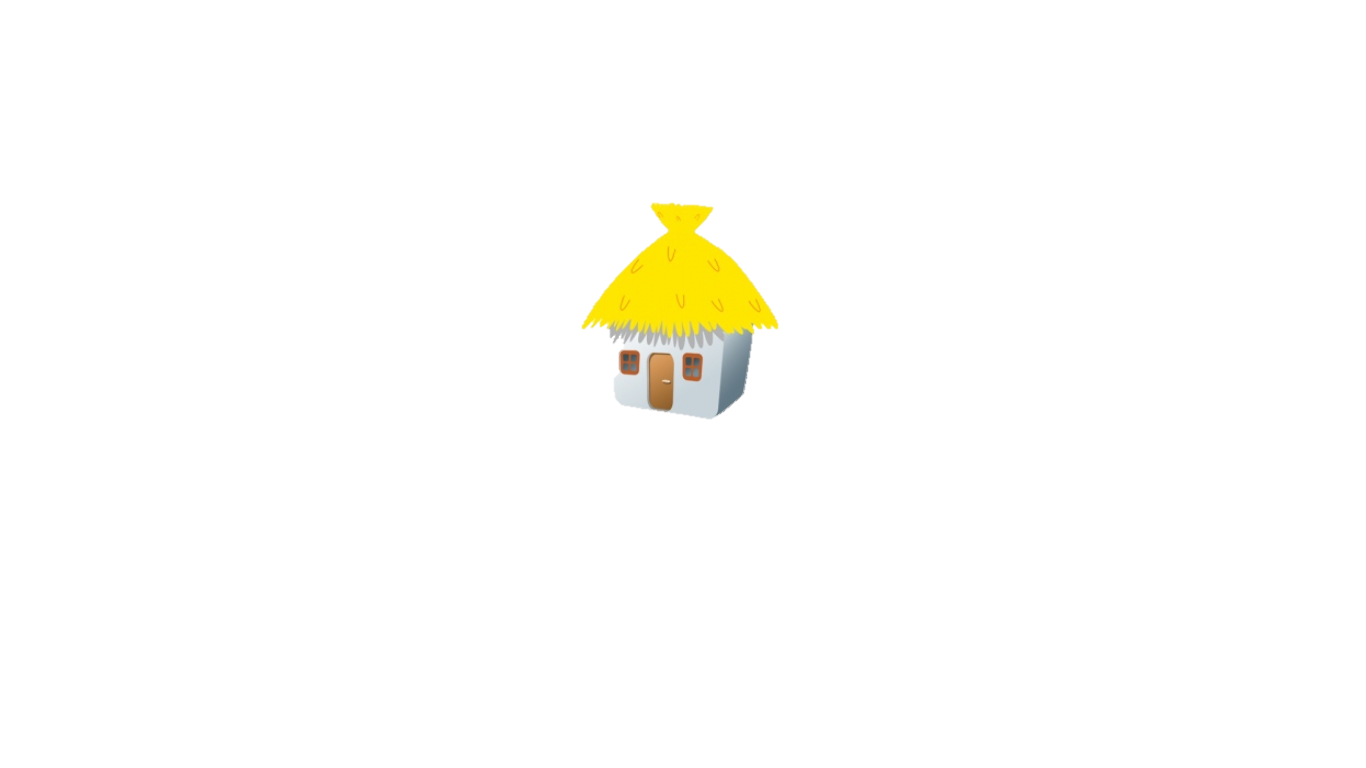 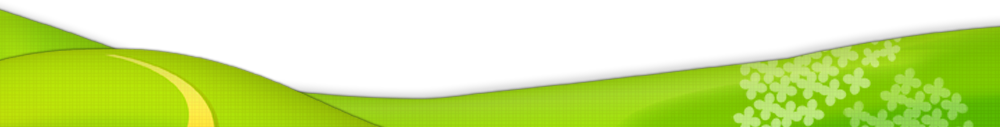 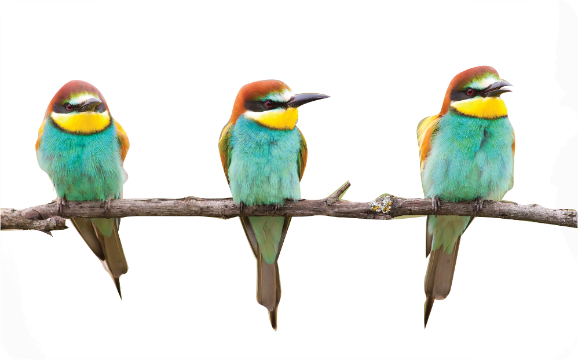 A. birds
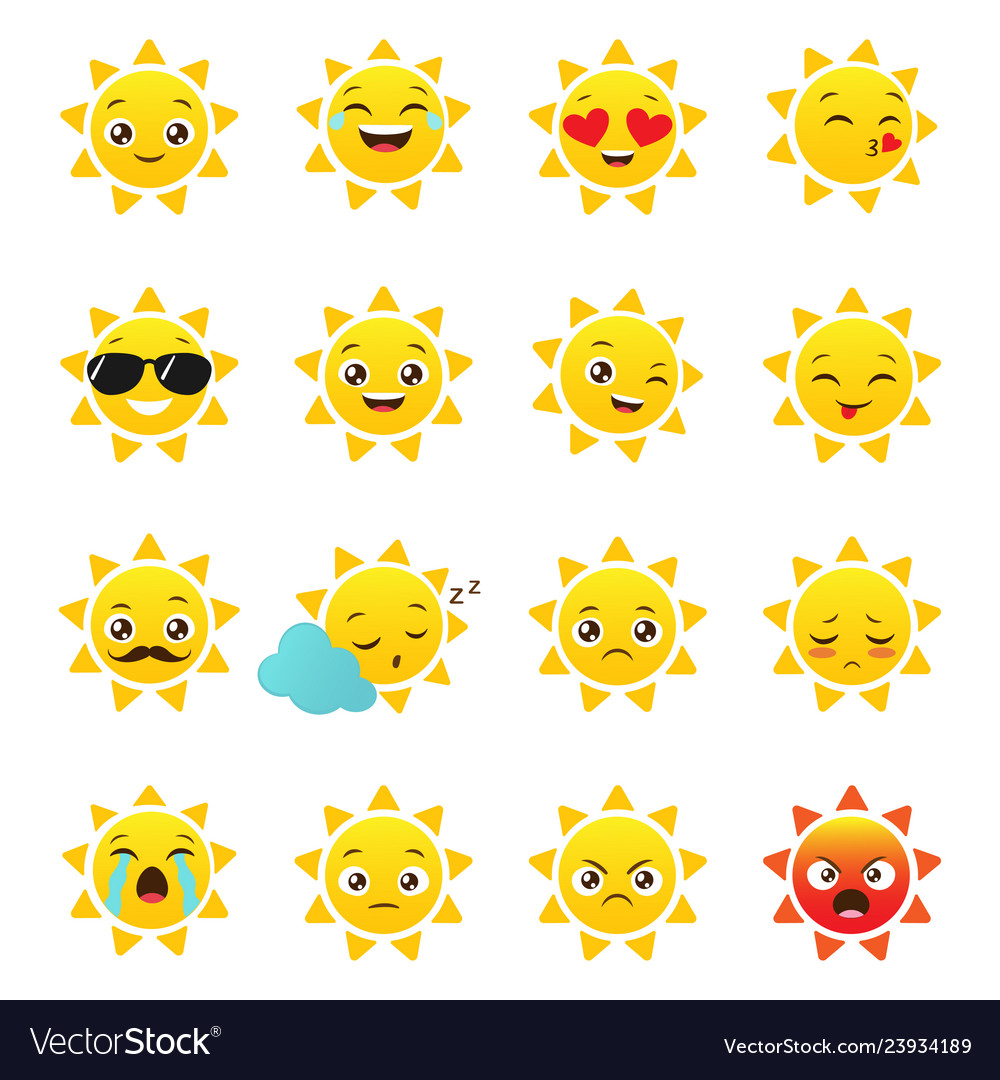 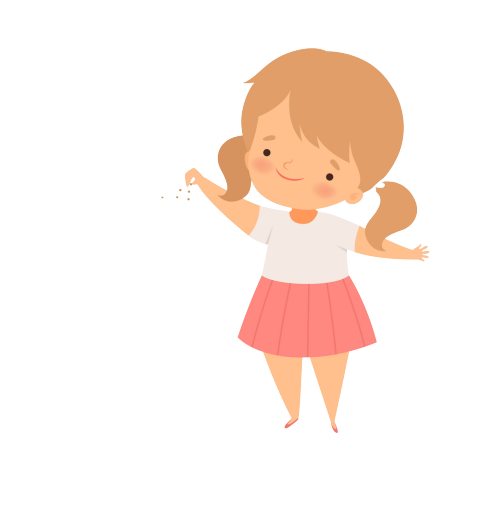 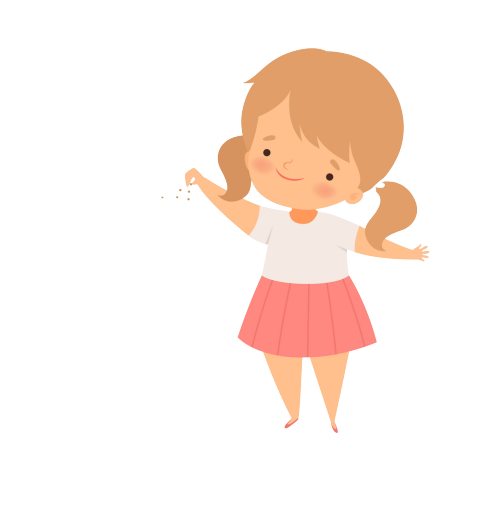 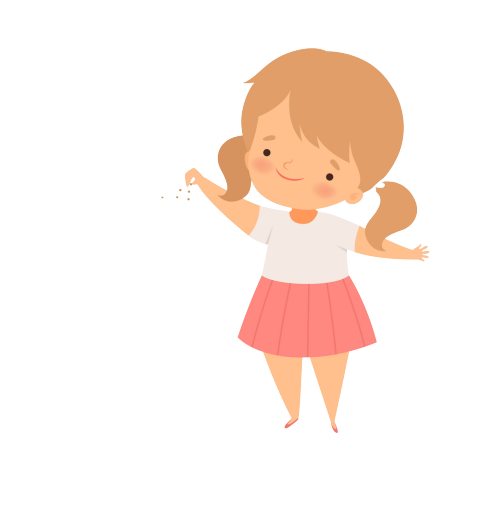 B. cats
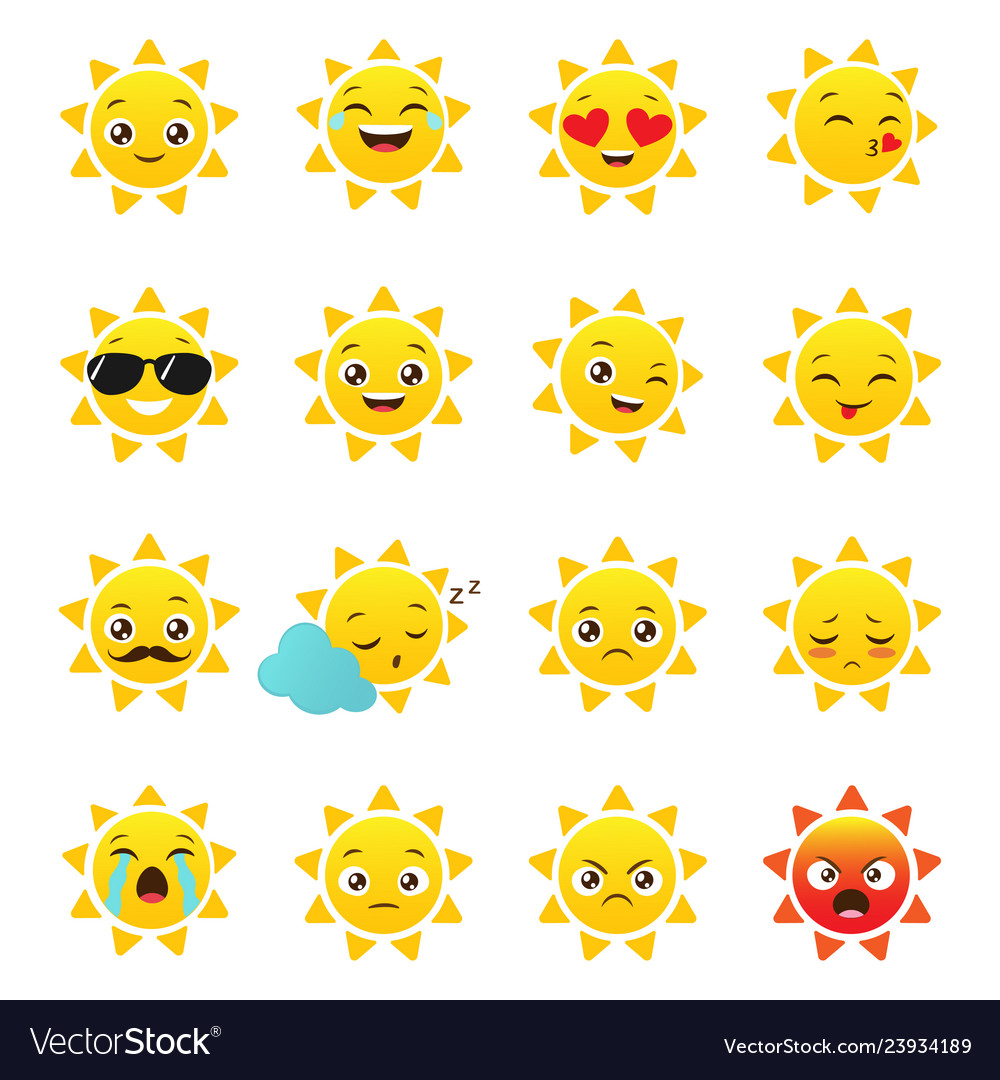 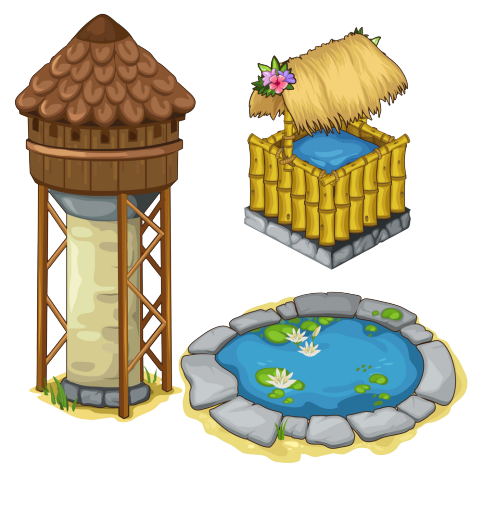 C. rabbits
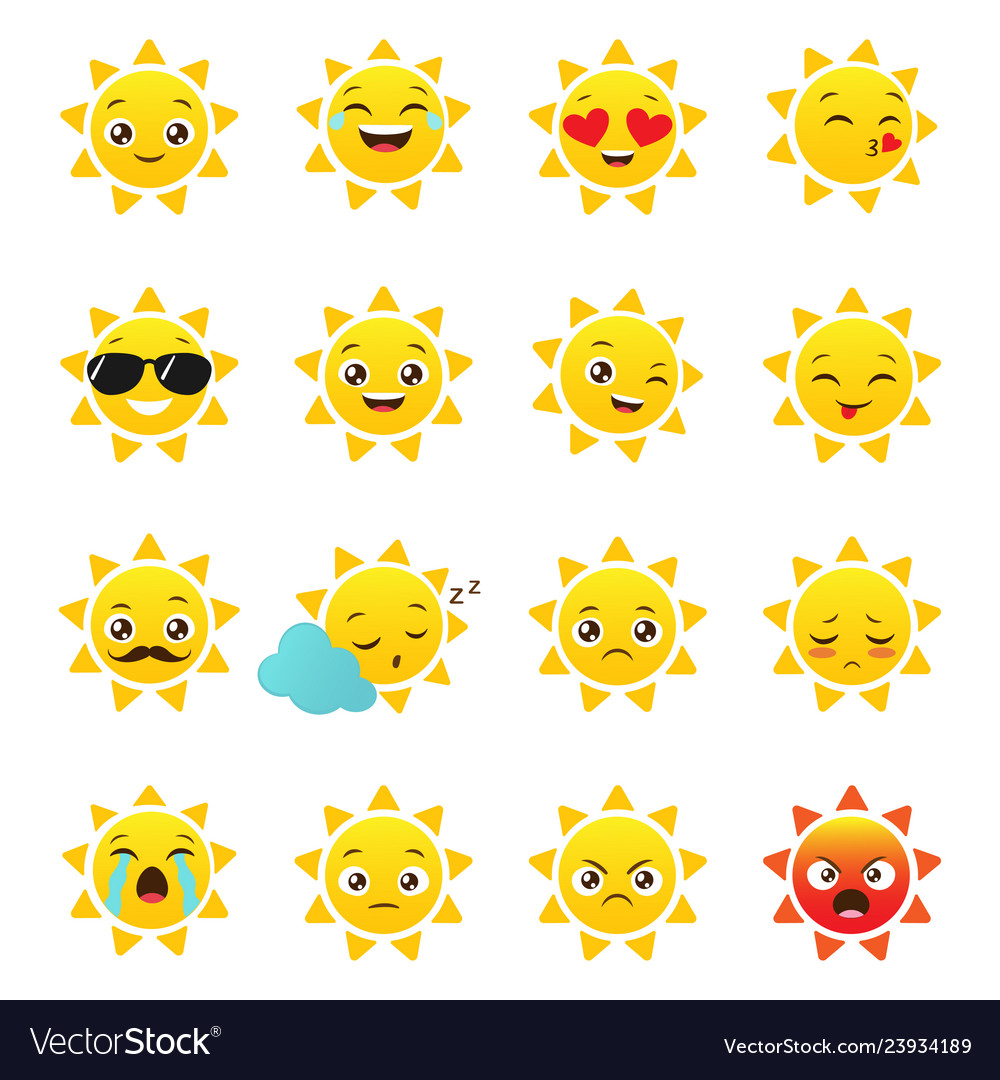 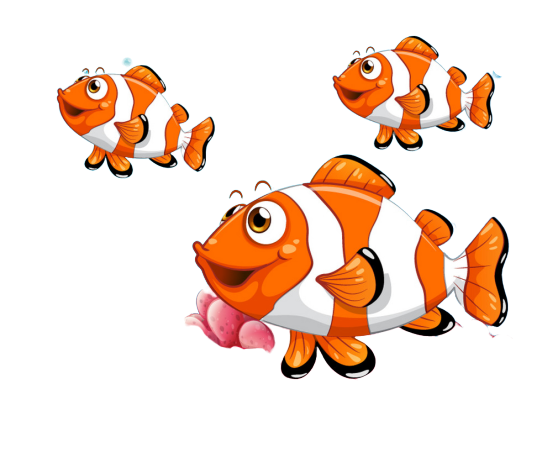 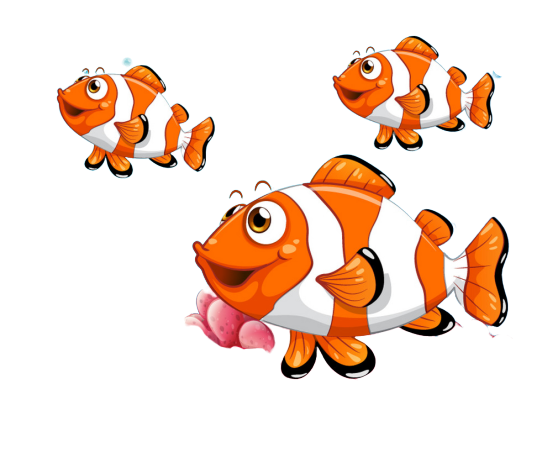 [Speaker Notes: Facebook : Bùi Liễu  
Mobile phone: 0968142780]
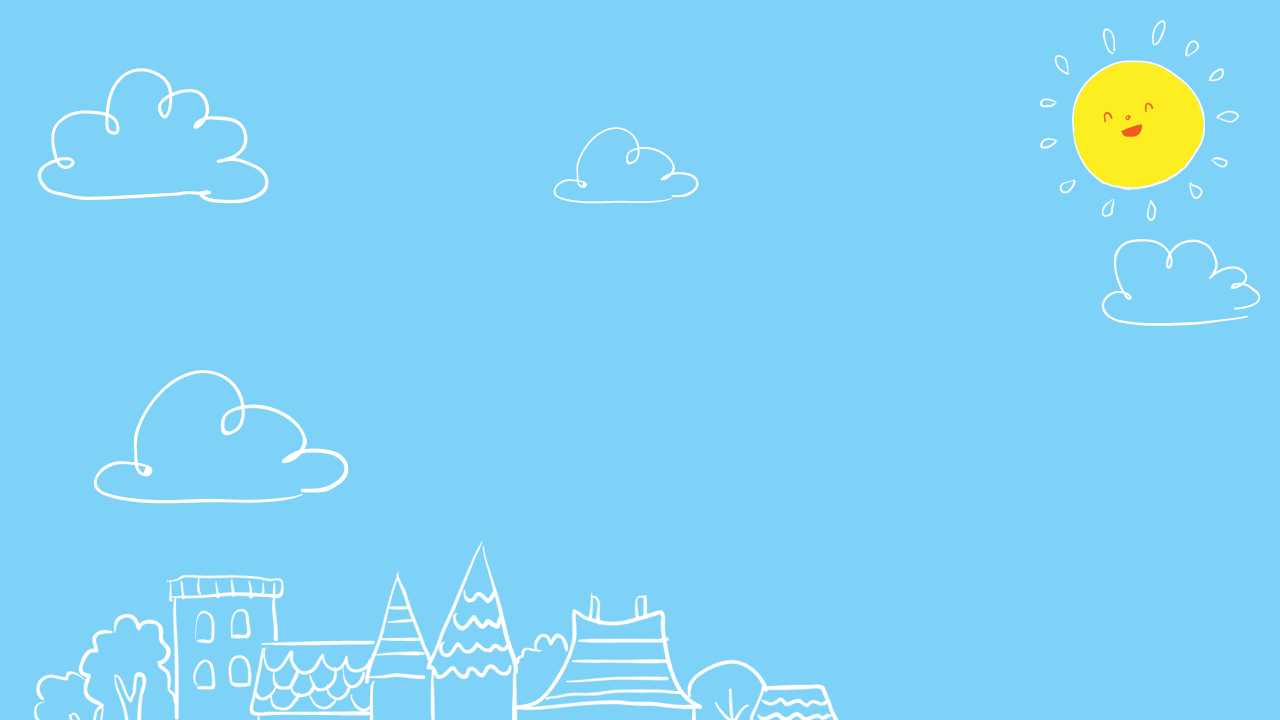 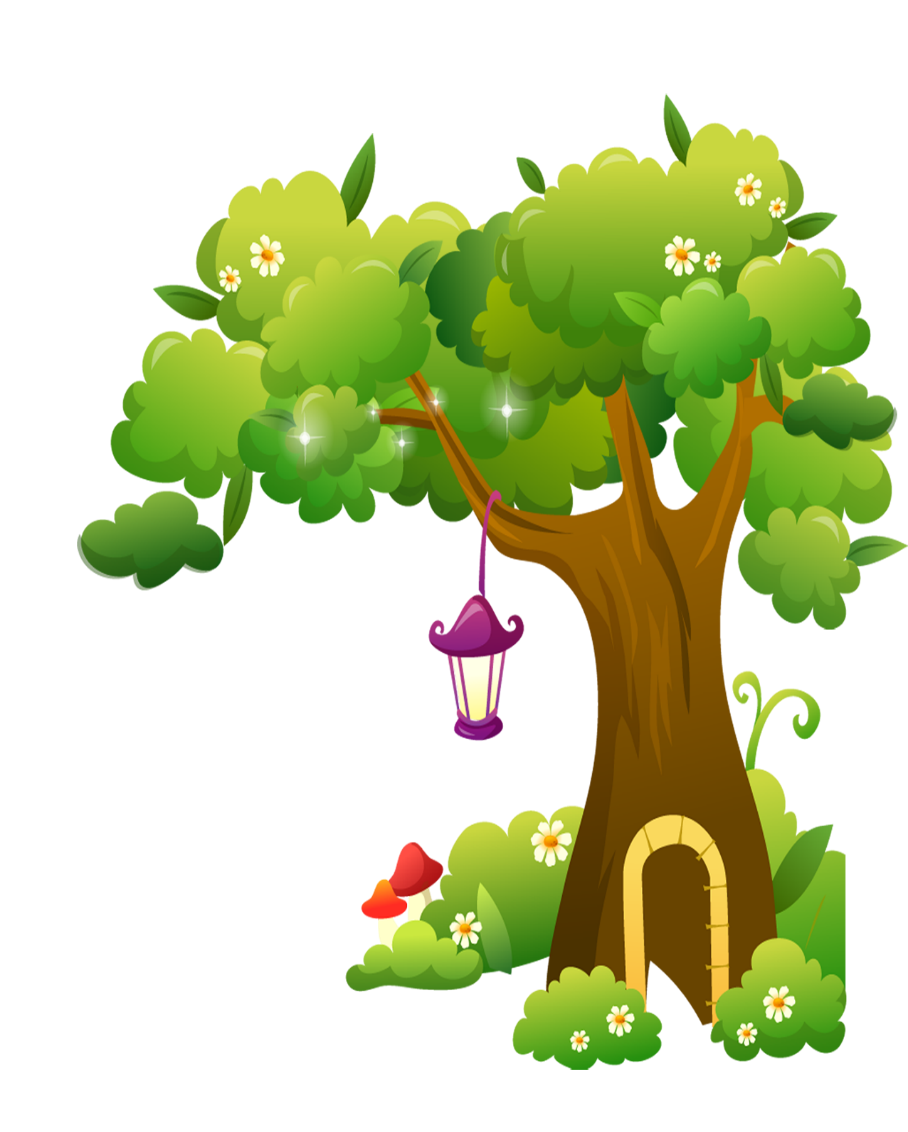 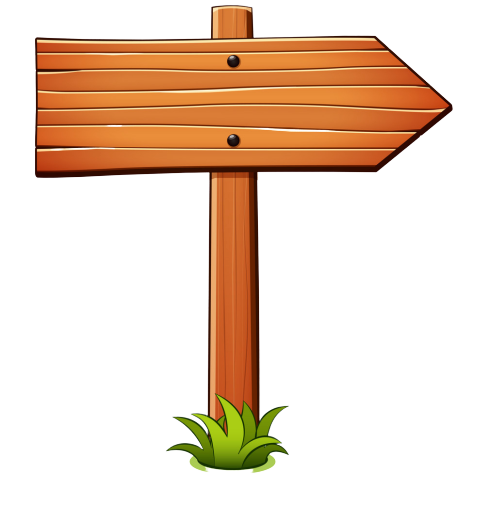 Next
___ you have any rabbits?
No, I don’t.
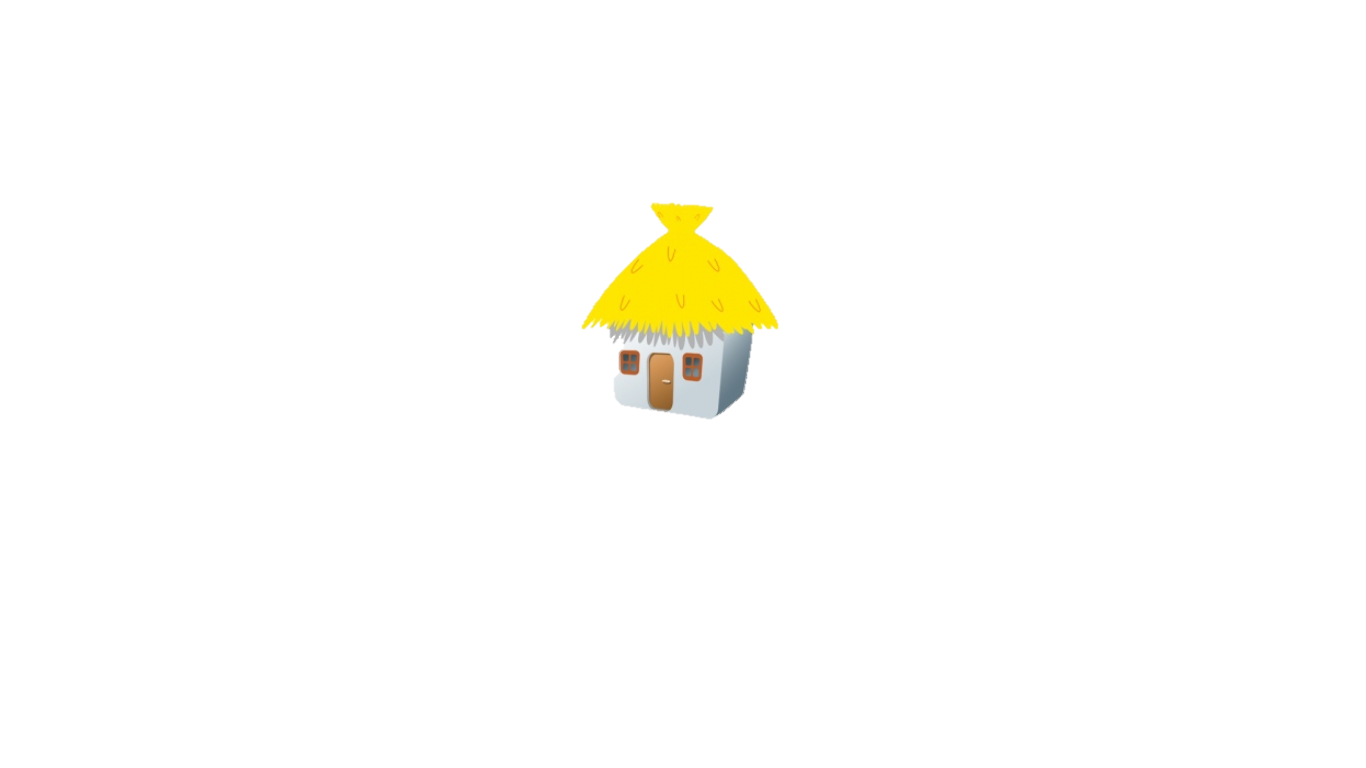 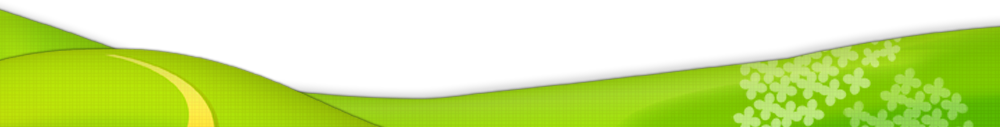 A. Do
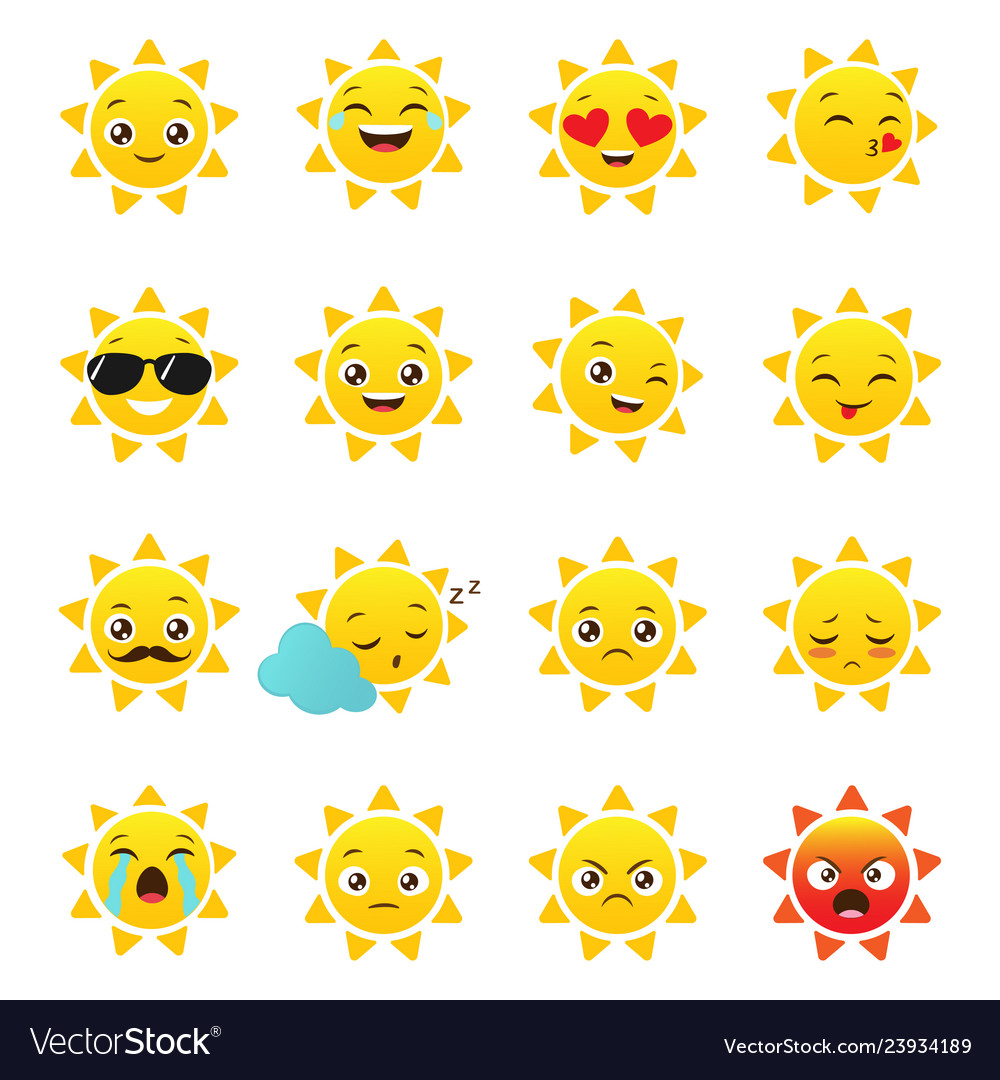 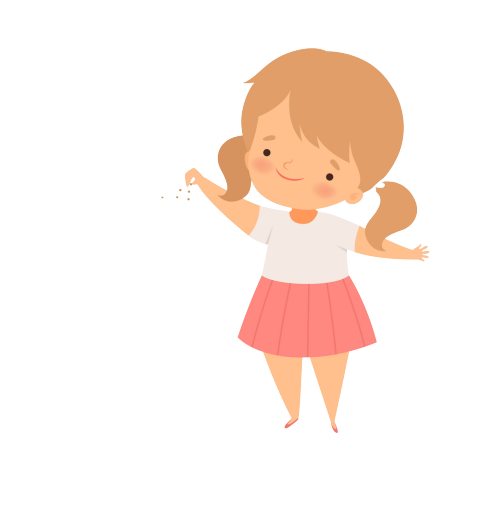 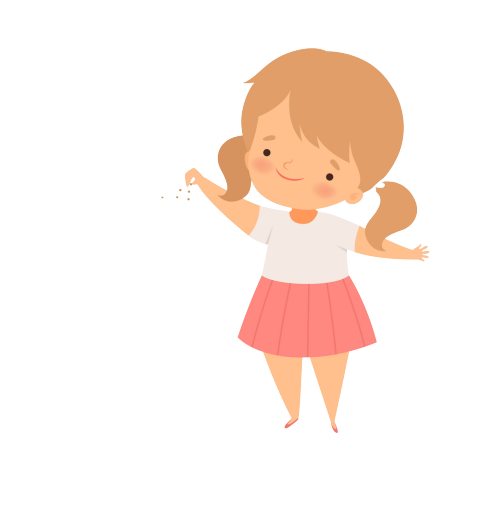 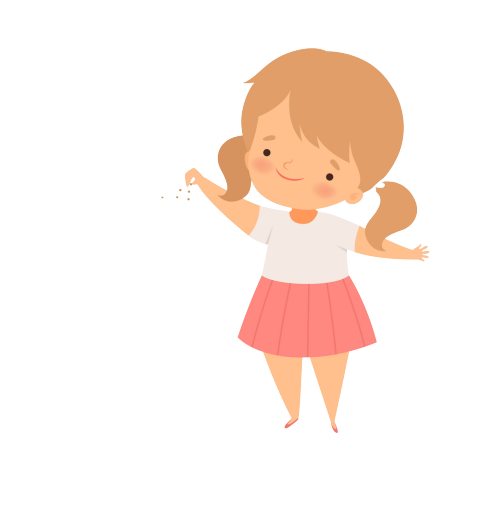 B. Does
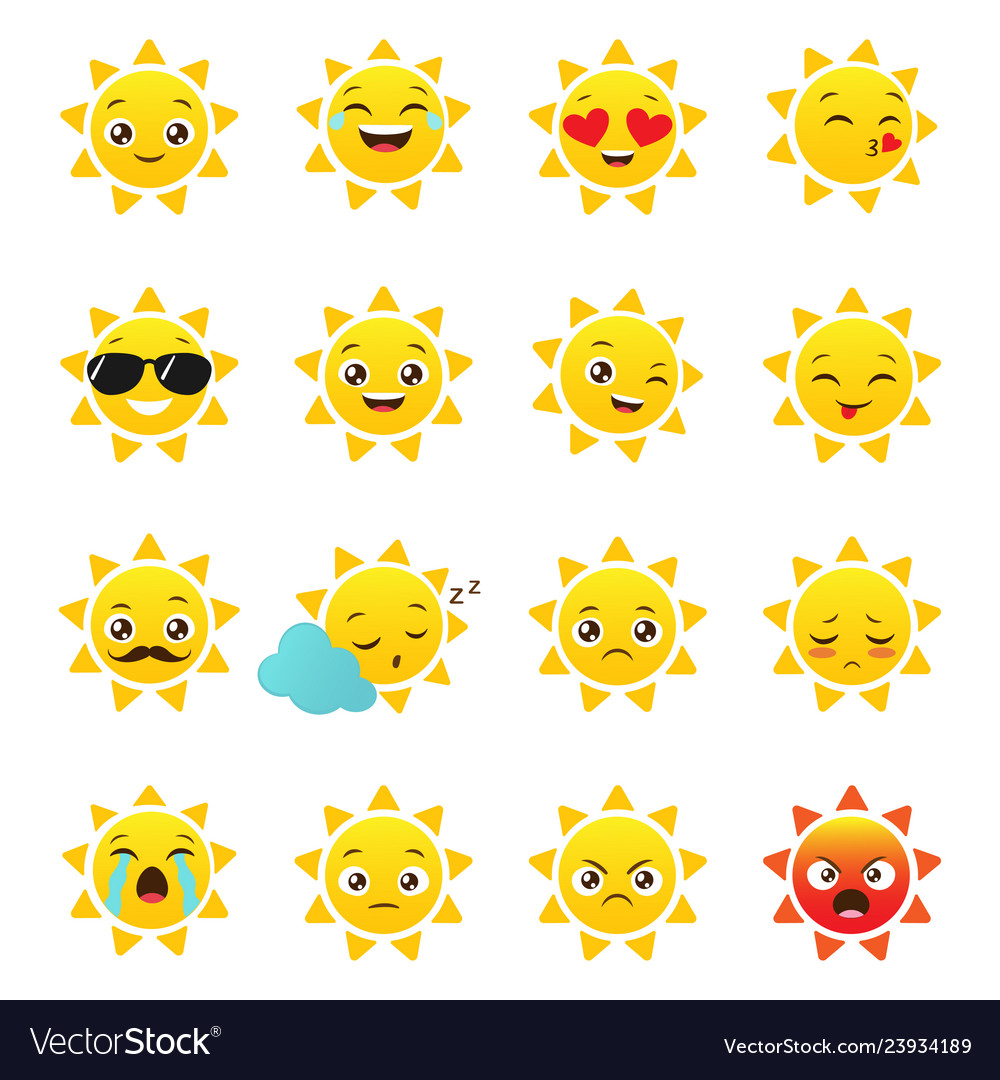 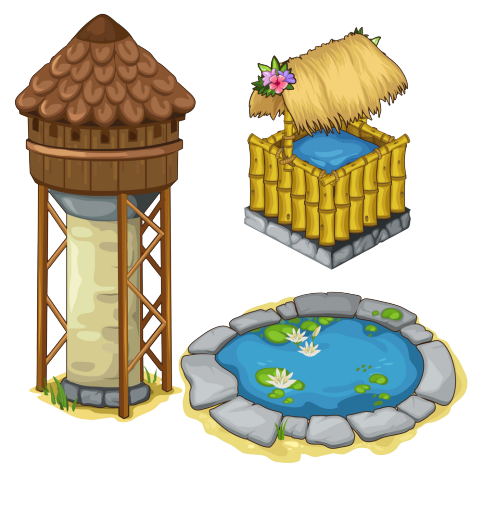 C. Have
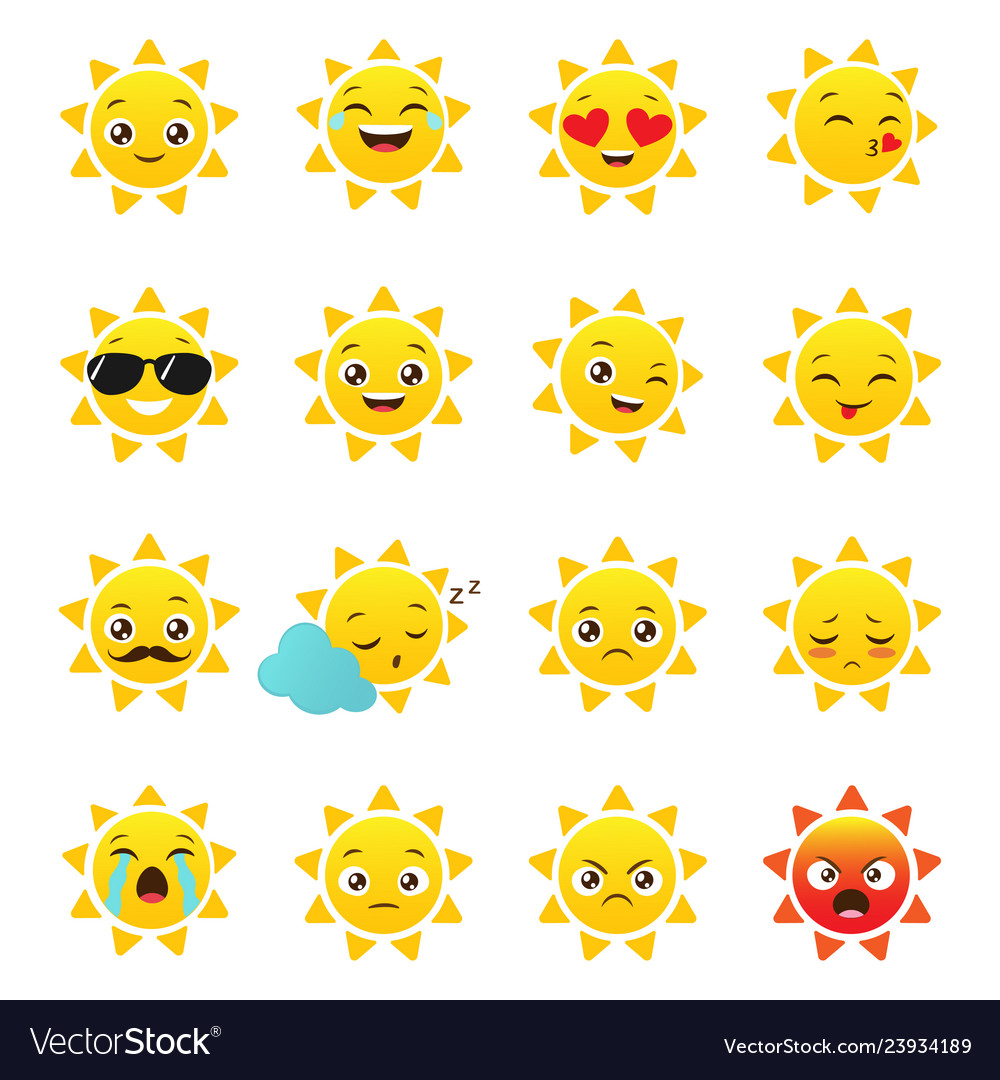 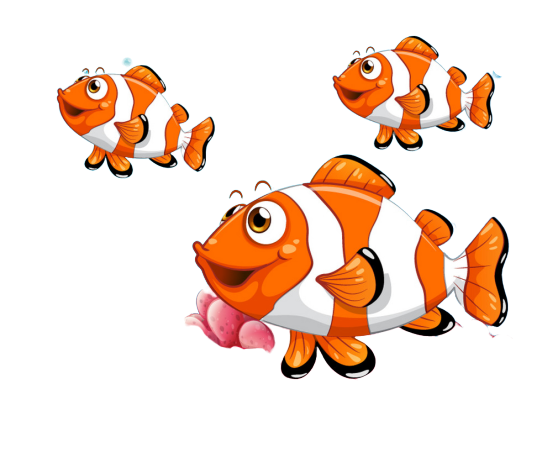 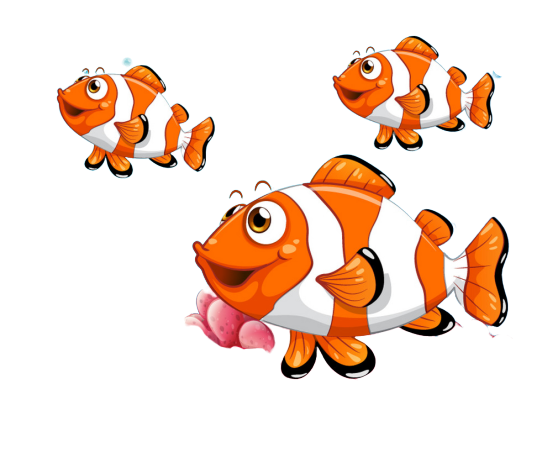 [Speaker Notes: Facebook : Bùi Liễu  
Mobile phone: 0968142780]
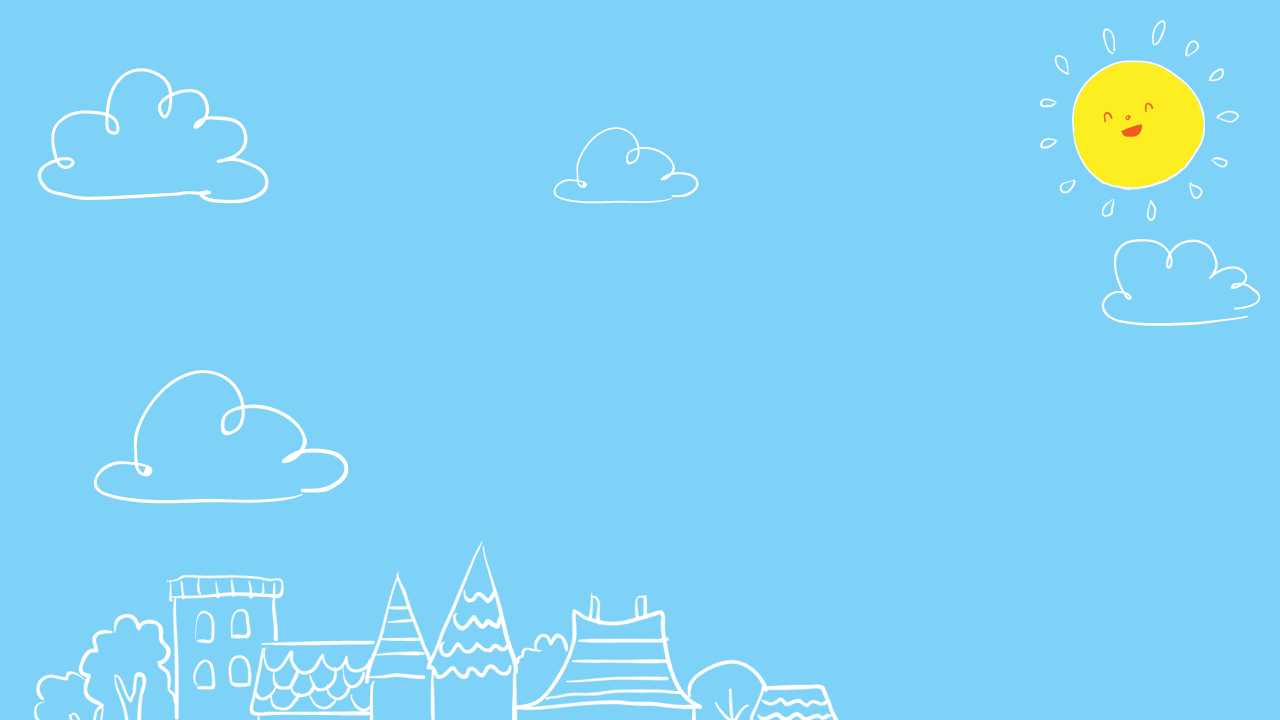 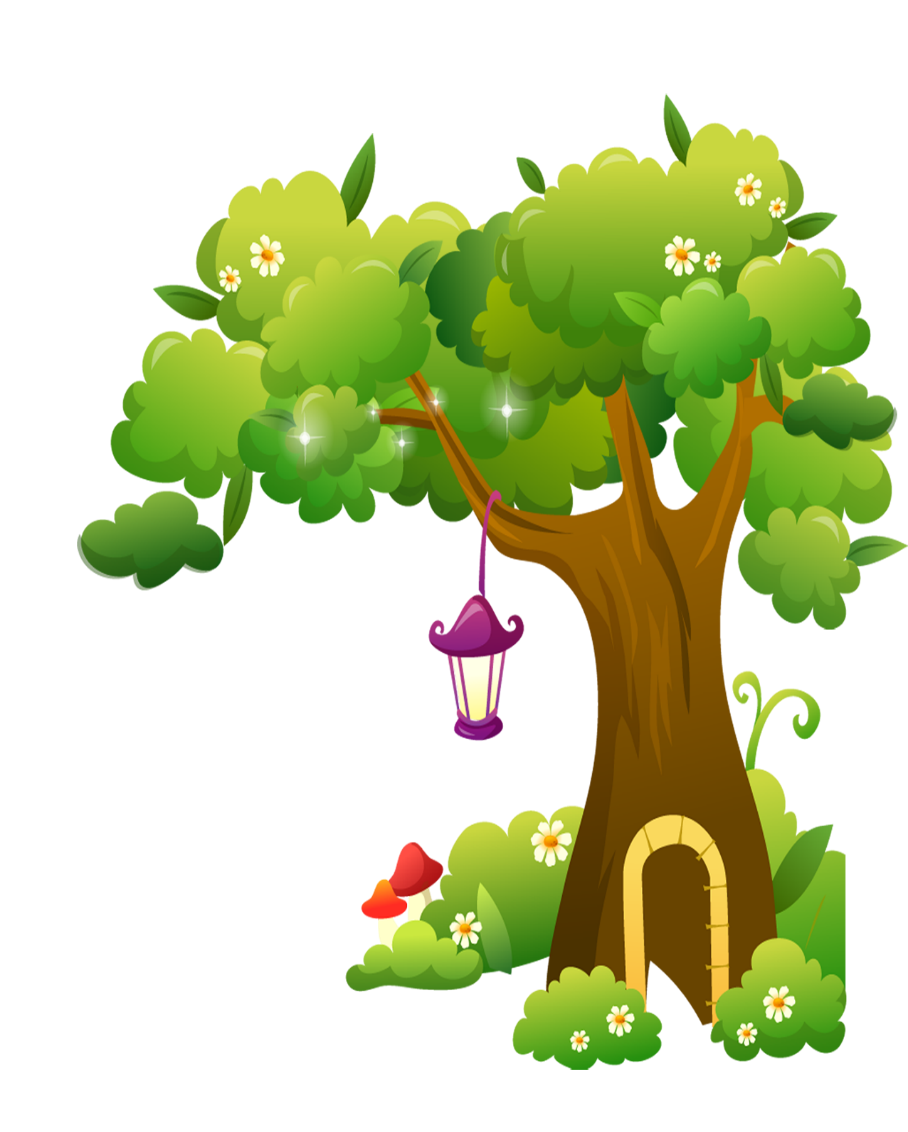 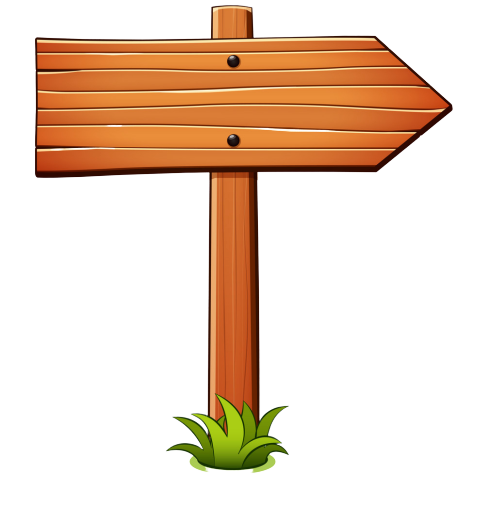 Do you have any birds?
Next
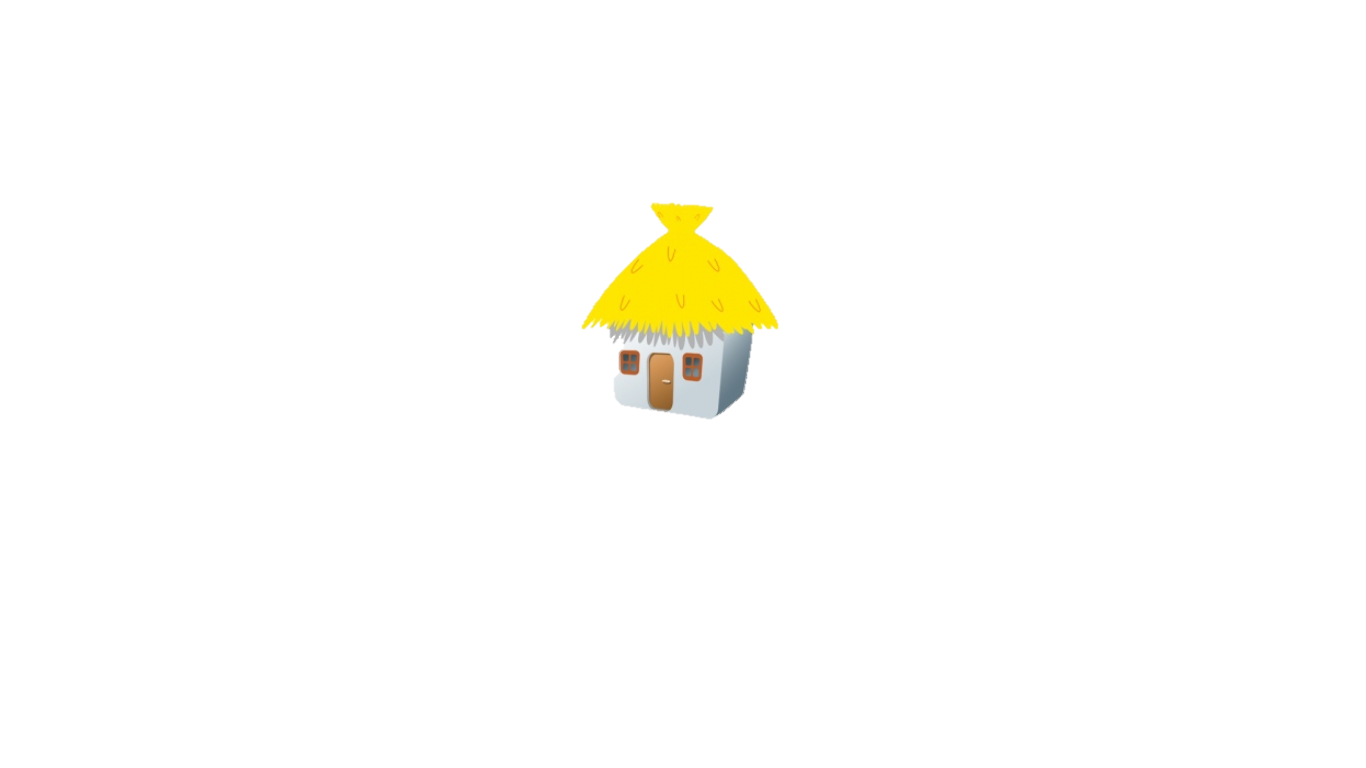 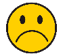 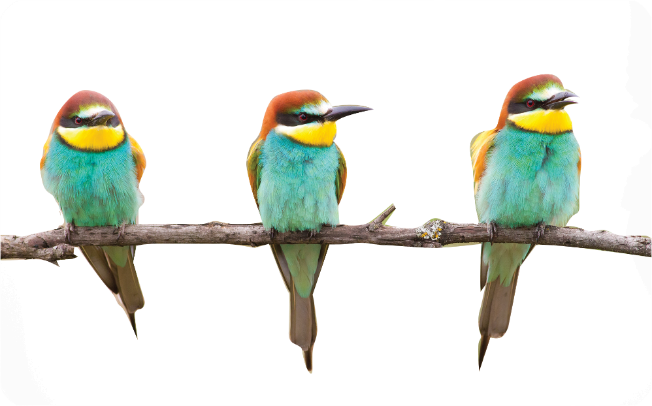 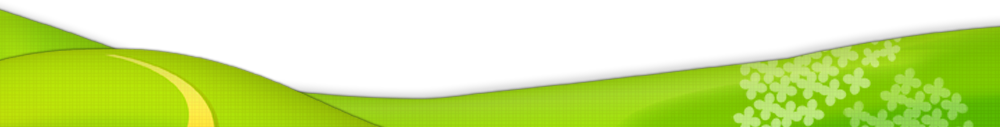 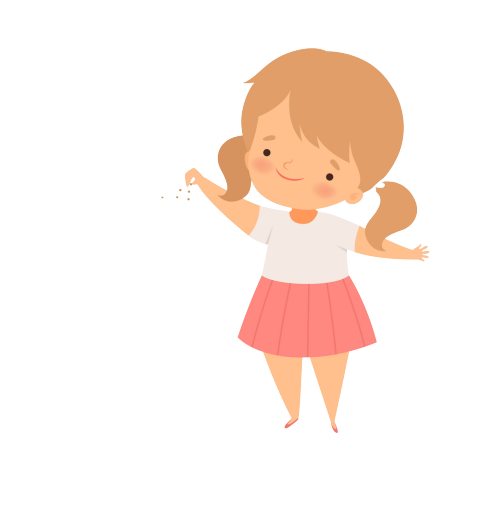 B. Yes, I do.
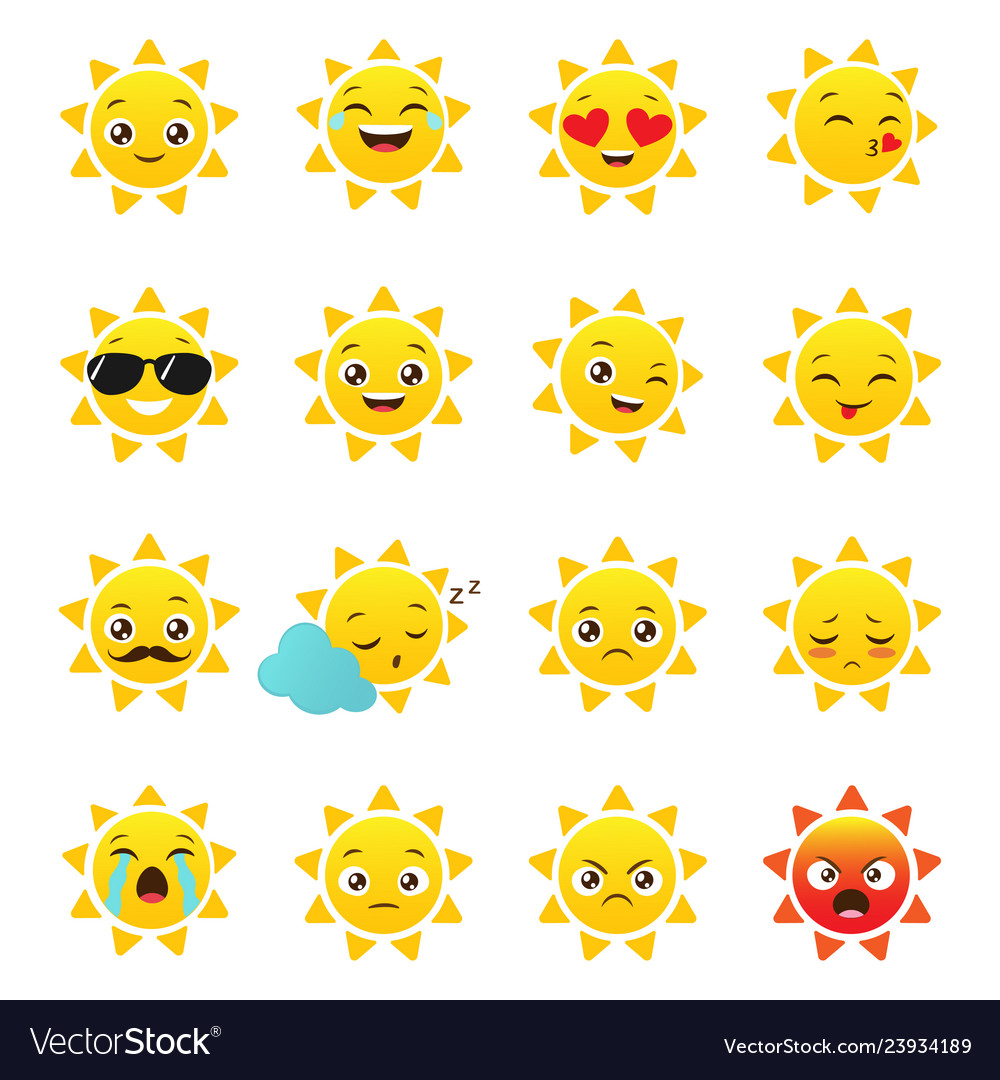 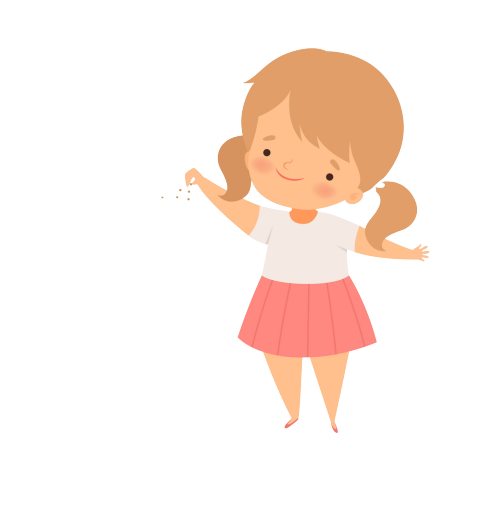 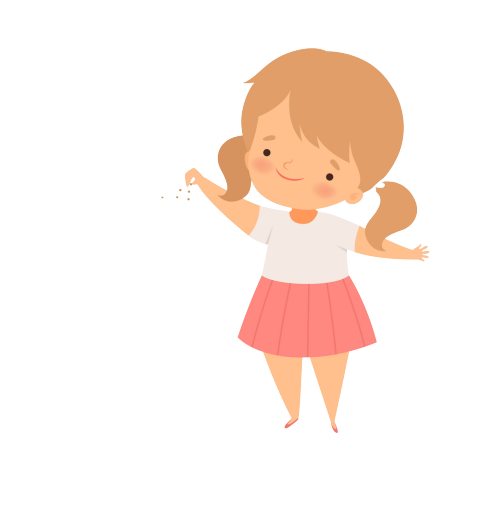 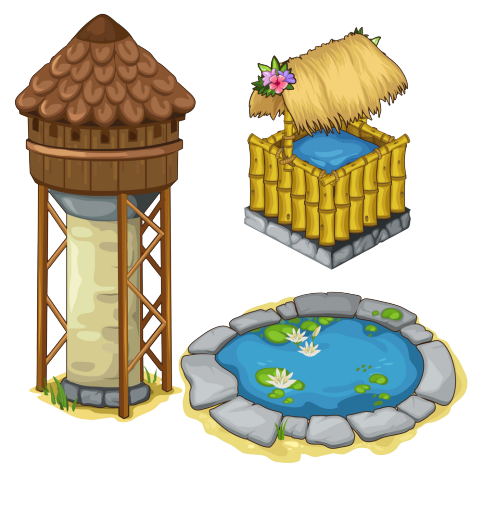 C. No, I don’t.
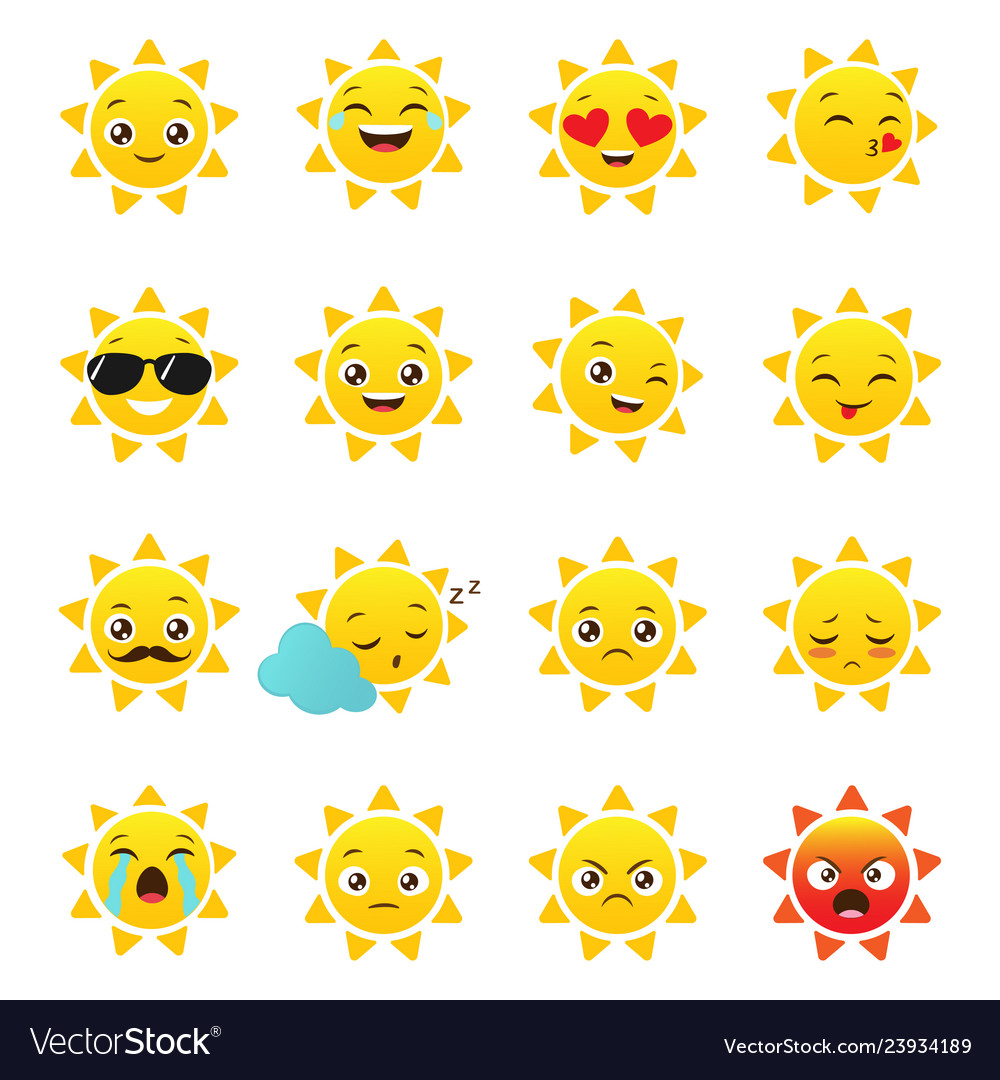 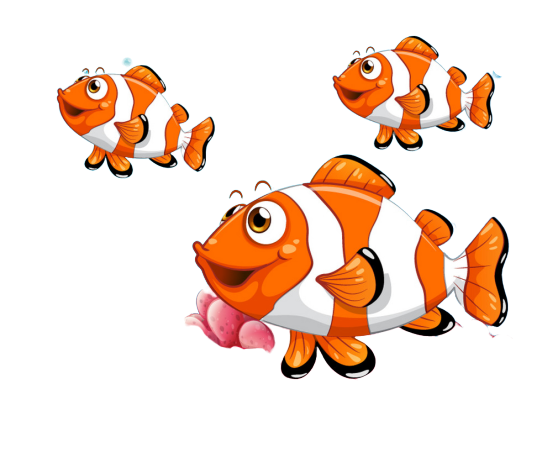 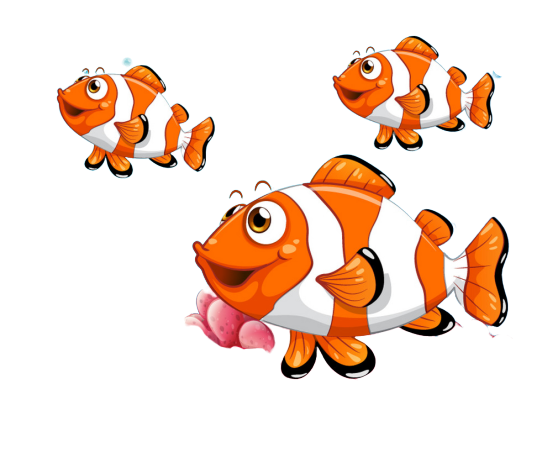 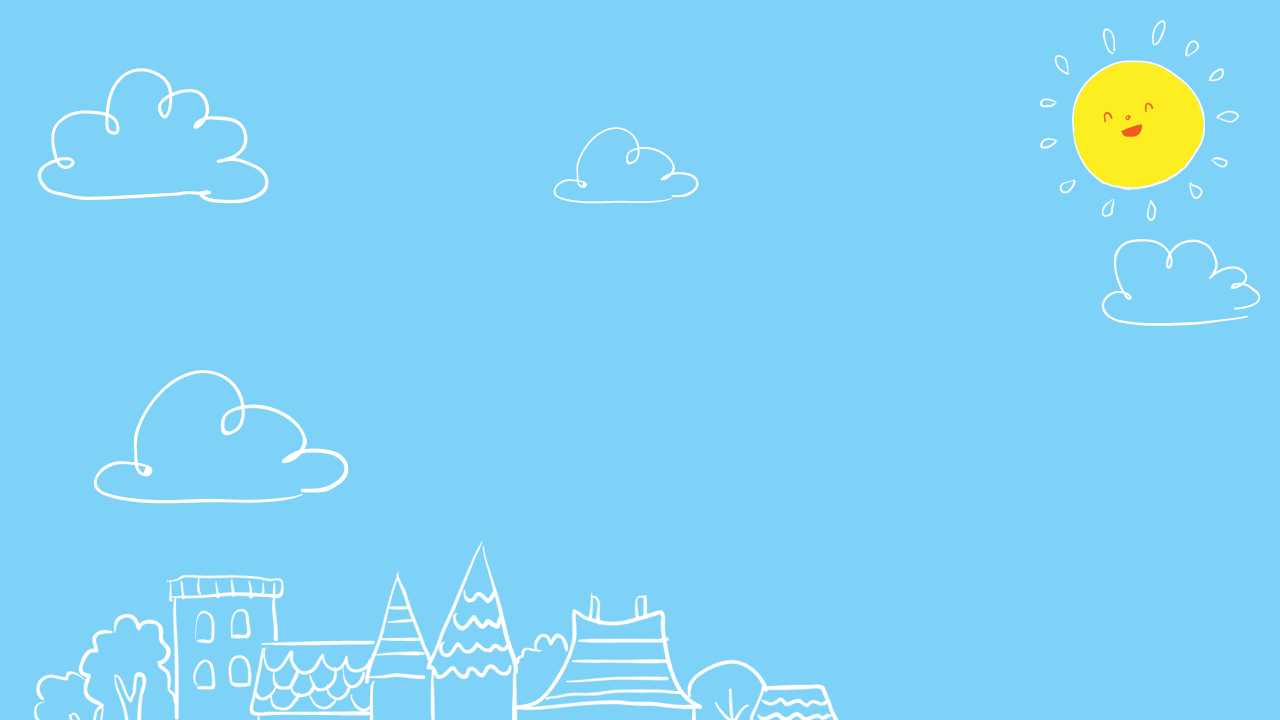 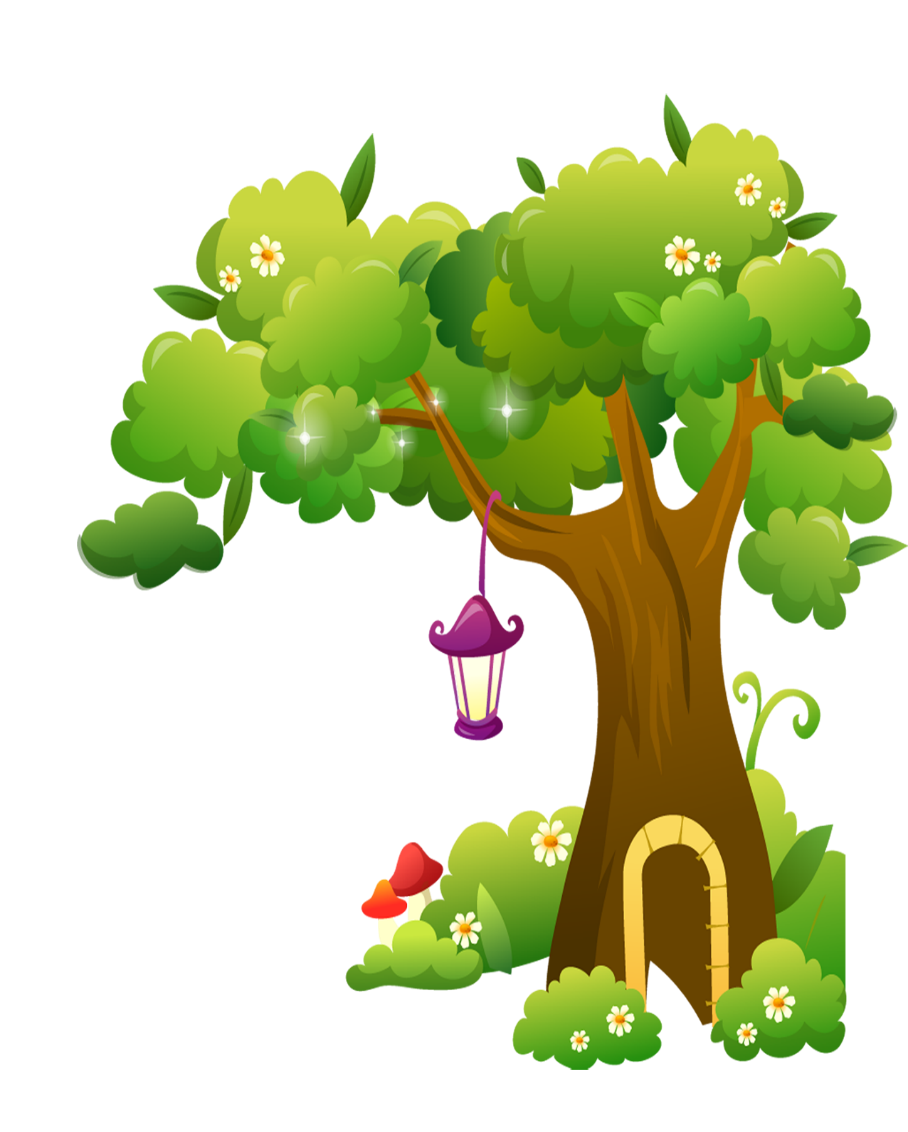 THANK YOU!
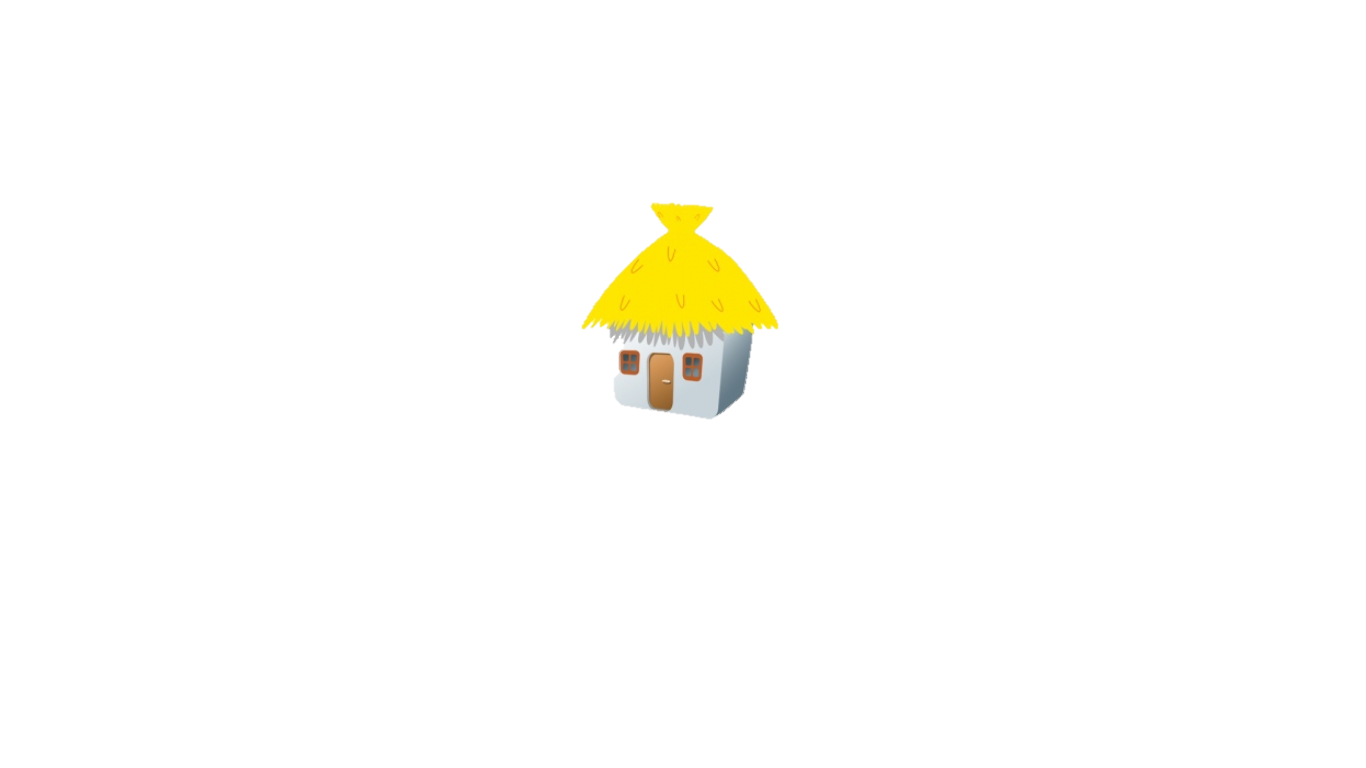 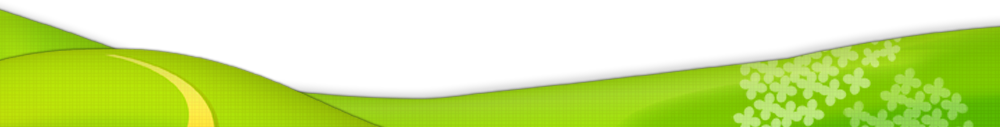 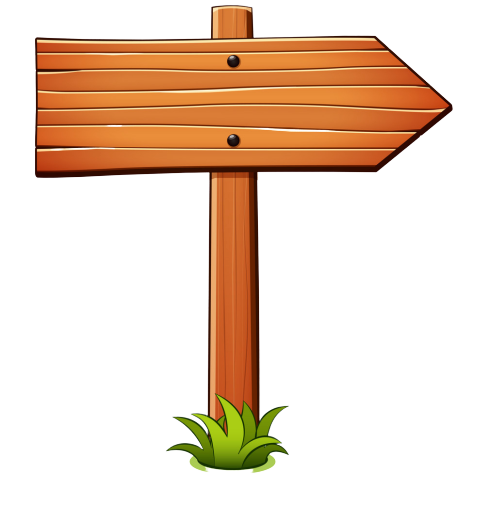 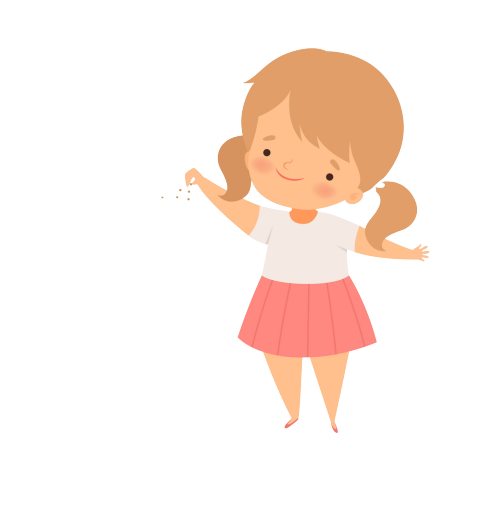 Next
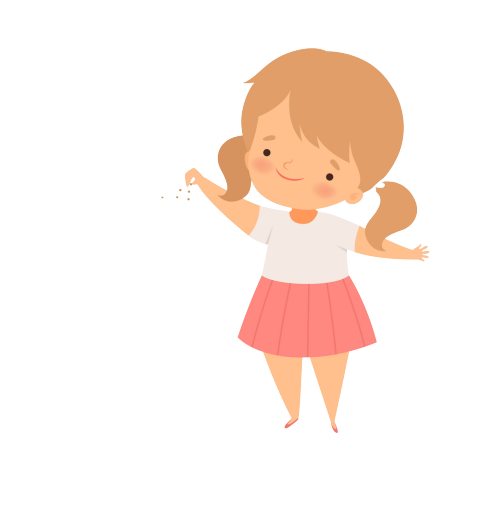 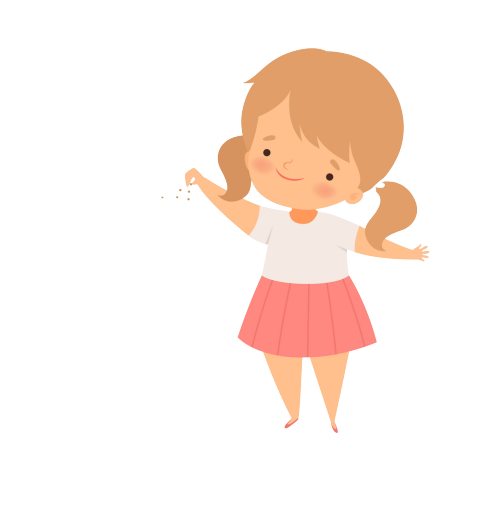 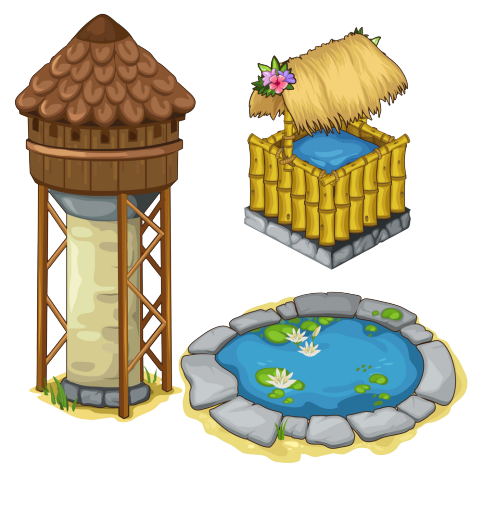 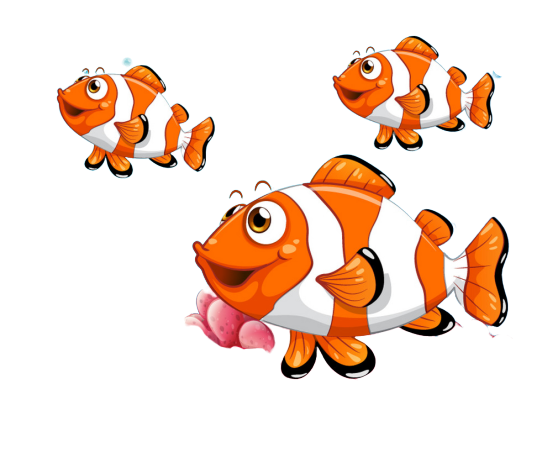 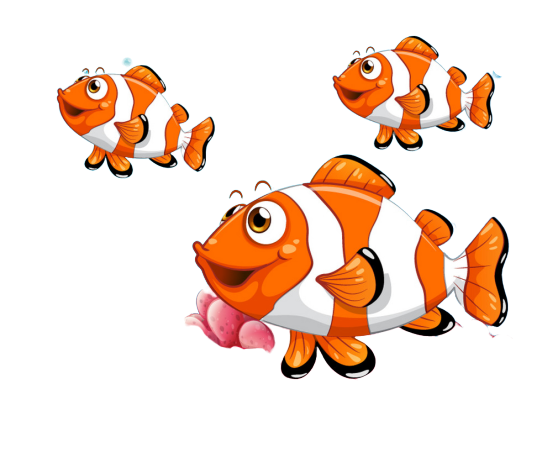 [Speaker Notes: Facebook : Bùi Liễu  
Mobile phone: 0968142780]
Contents
Facebook : Bùi Liễu  
0968142780
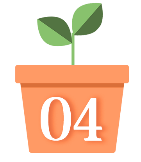 Listen and tick.
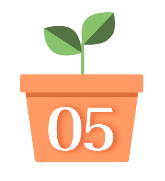 Look, complete and read.
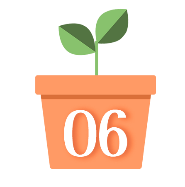 Let’s sing.
4. Listen and tick.
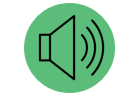 a
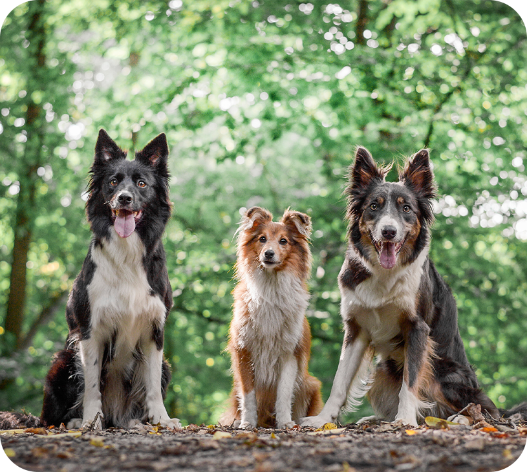 b
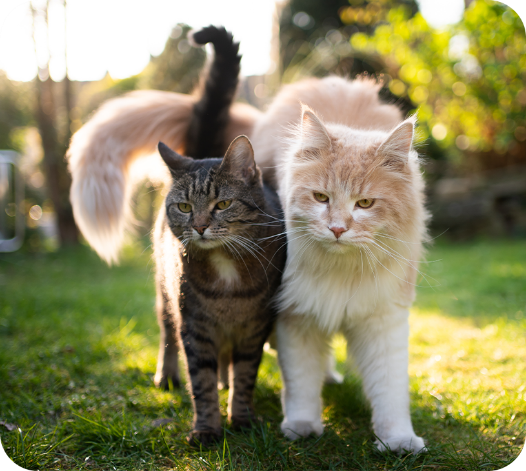 1
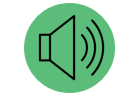 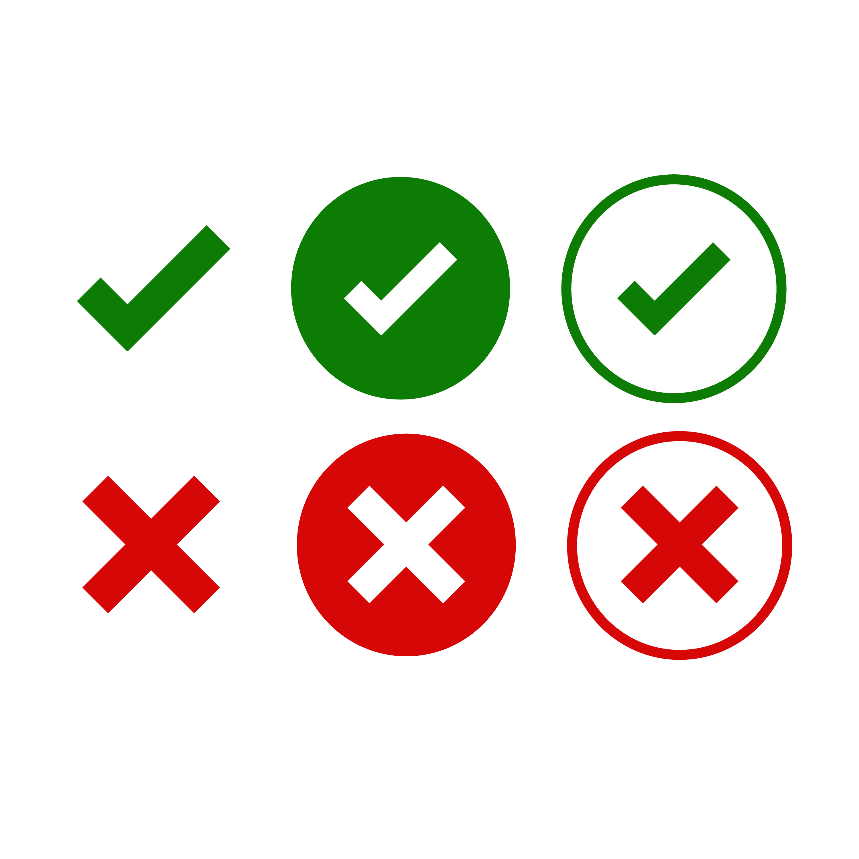 b
a
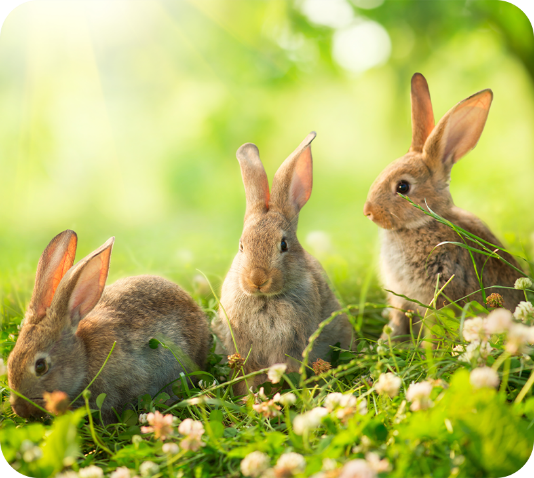 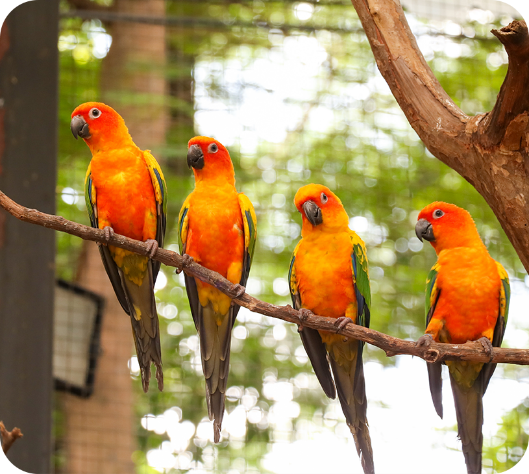 2
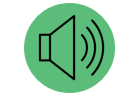 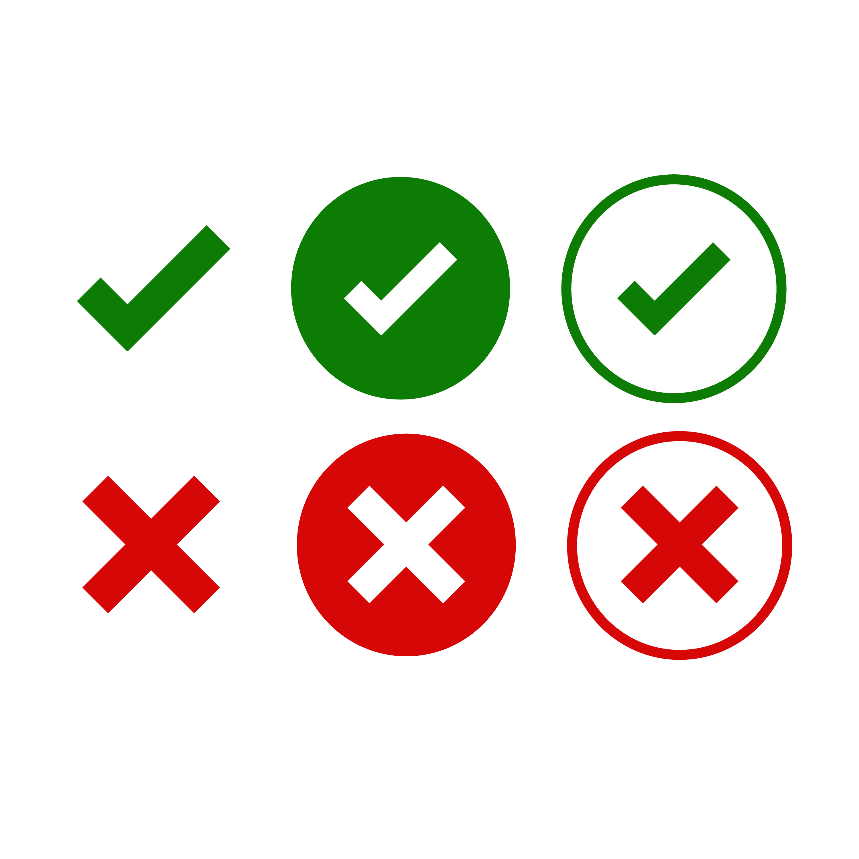 5. Look, complete and read.
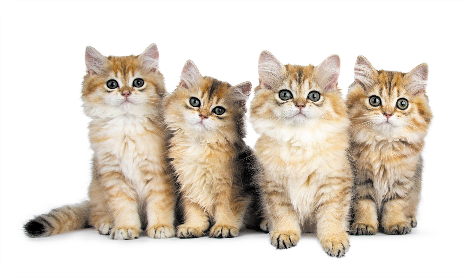 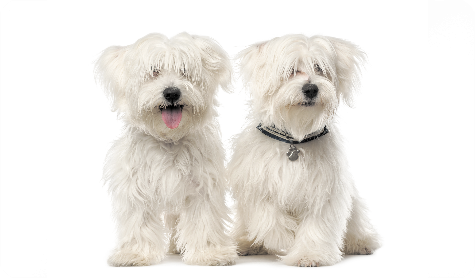 cats
dogs
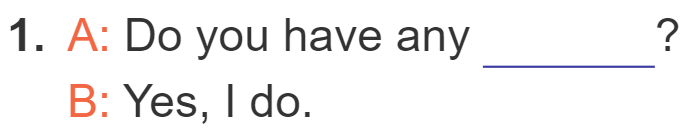 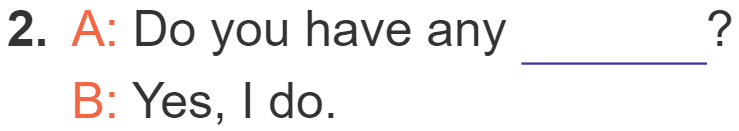 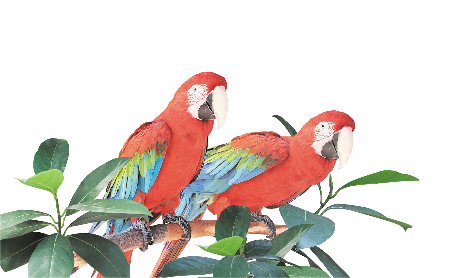 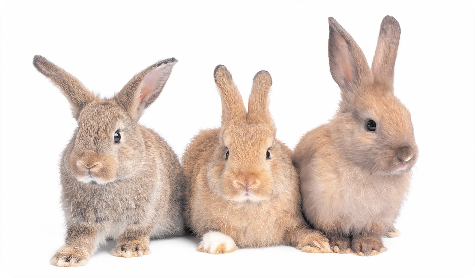 have
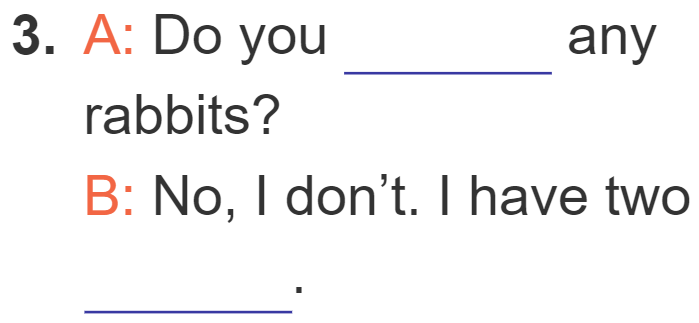 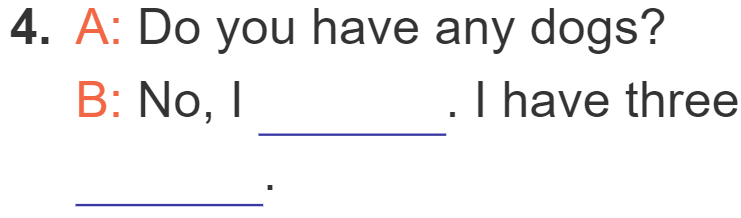 don’t
rabbits
parrots
6. Let’s sing.
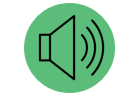 My pets
Do you have any dogs?
Do you have any cats?
Do you have any dogs?
Do you have any cats?
No, I don’t.
Yes, I do.
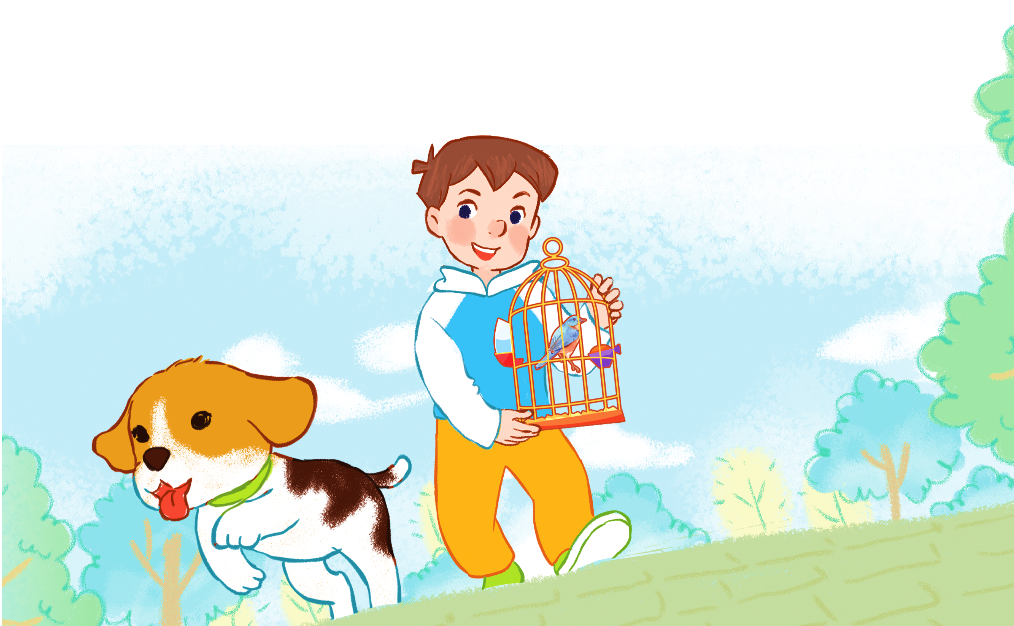 Yes, I do.
No, I don’t.
I have one dog.
I have one bird.
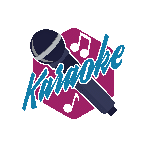 6. Let’s sing.
My pets
Do you have any dogs?
Do you have any cats?
Do you have any dogs?
Do you have any cats?
No, I don’t.
Yes, I do.
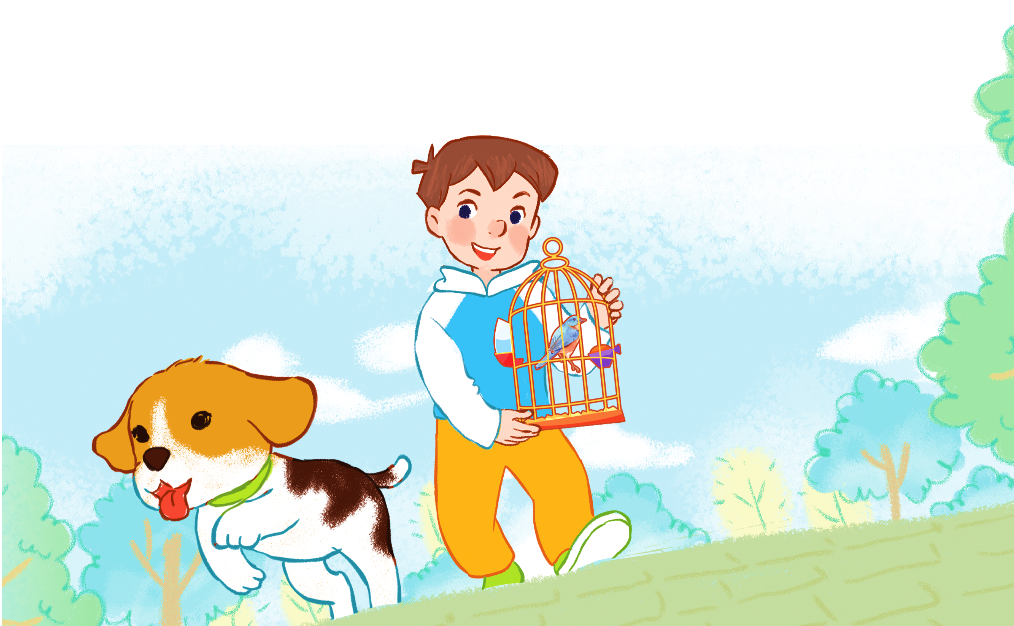 Yes, I do.
No, I don’t.
I have one dog.
I have one bird.
Wrap up
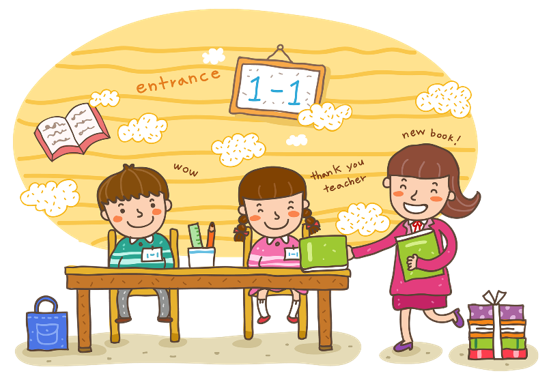 Review
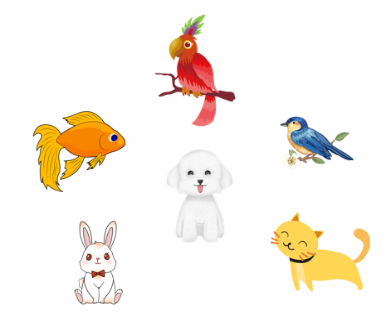 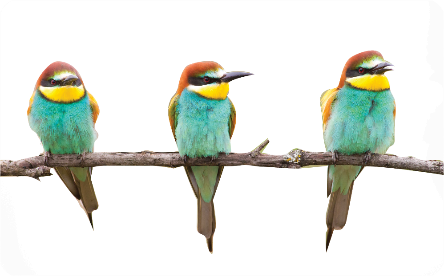 pets
birds
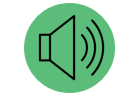 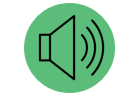 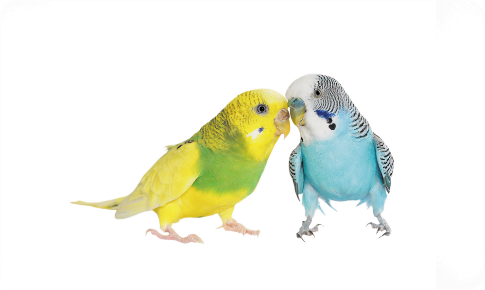 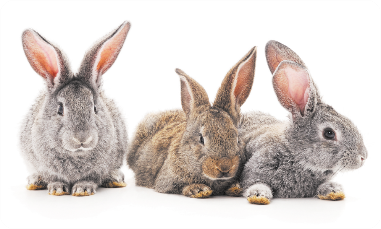 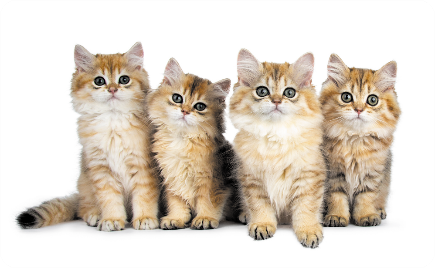 cats
parrots
rabbits
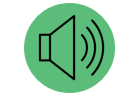 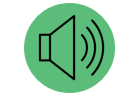 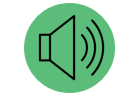 Structures
Cách hỏi bạn có loại thú cưng nào không.
- Do you have any ________?
+ Yes, I do.
+ No, I don’t.
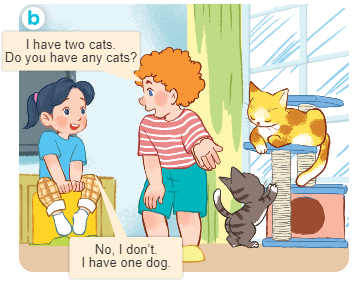 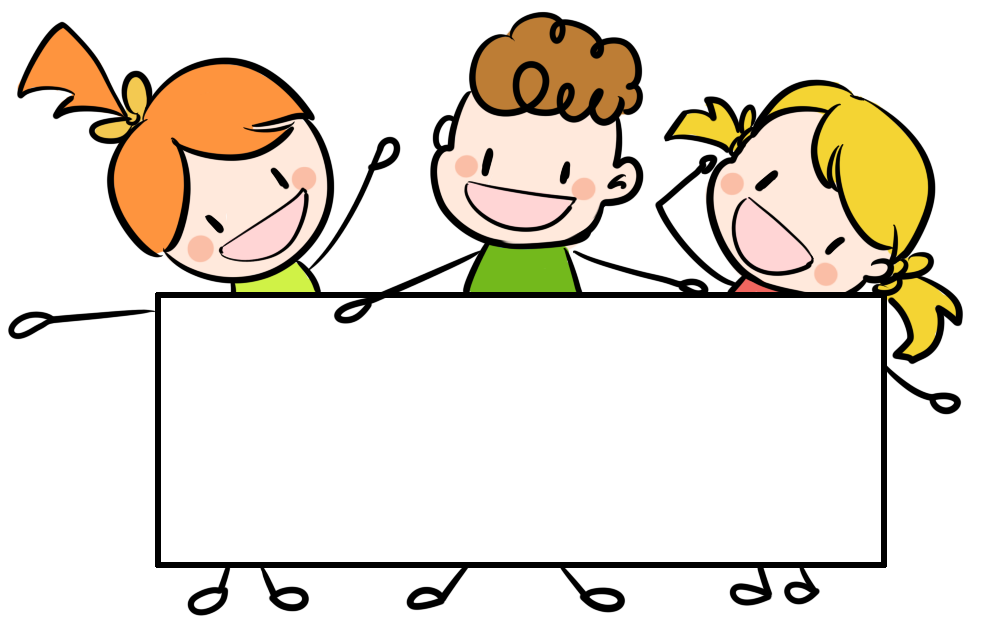 Facebook : Bùi Liễu  
0968142780
Thank you!